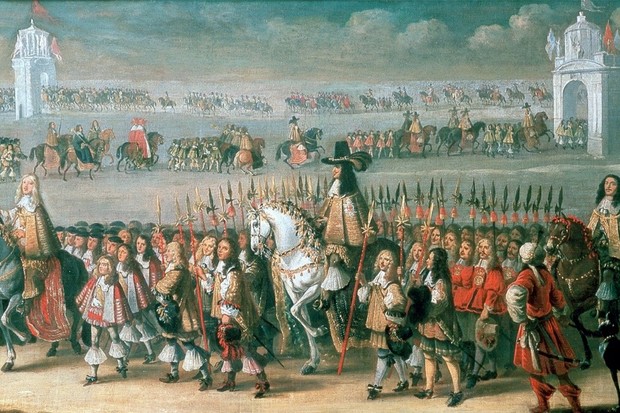 The Restoration
Charles II "Charles the Second, by the Grace of God, King of England, Scotland, France and Ireland, Defender of the Faith, etc."
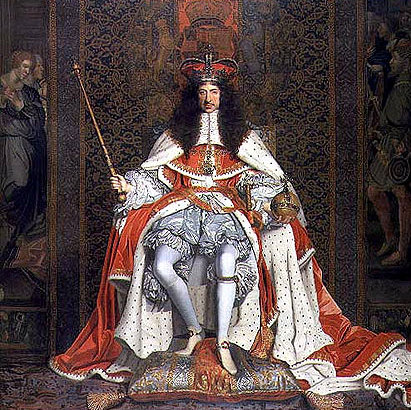 Reign:  1660-1685
Notes: 
Son of Charles I
Declared war on the Dutch
Owed many powerful supporters
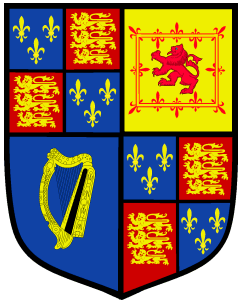 NORTH CAROLINA
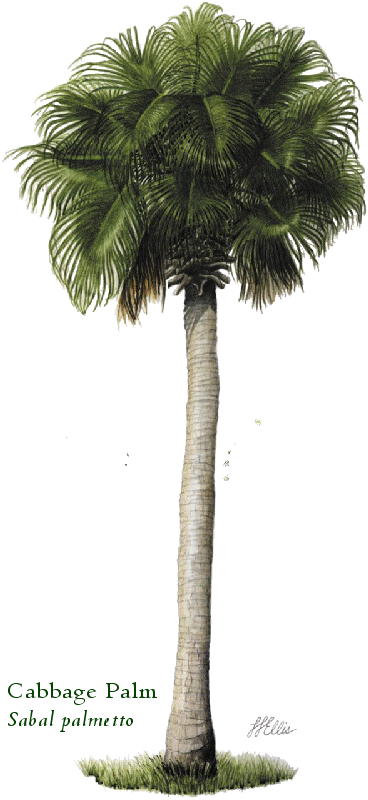 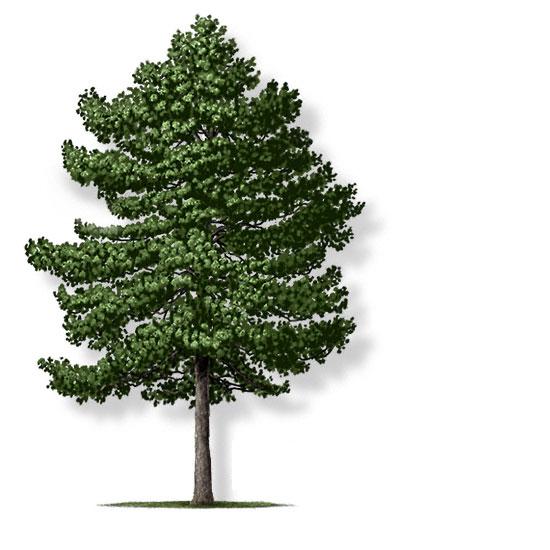 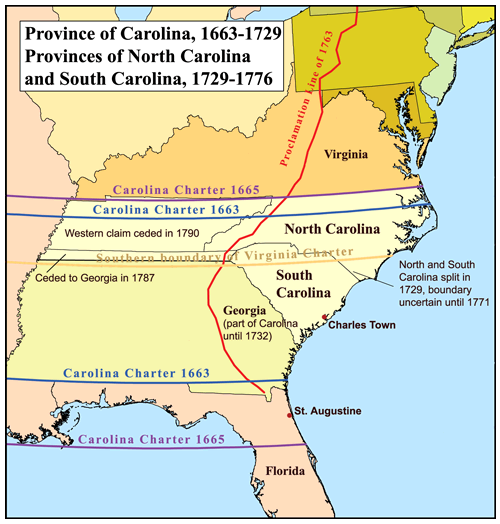 SOUTH CAROLINA
CAROLINA
Founded: 1663,  Split in 1729
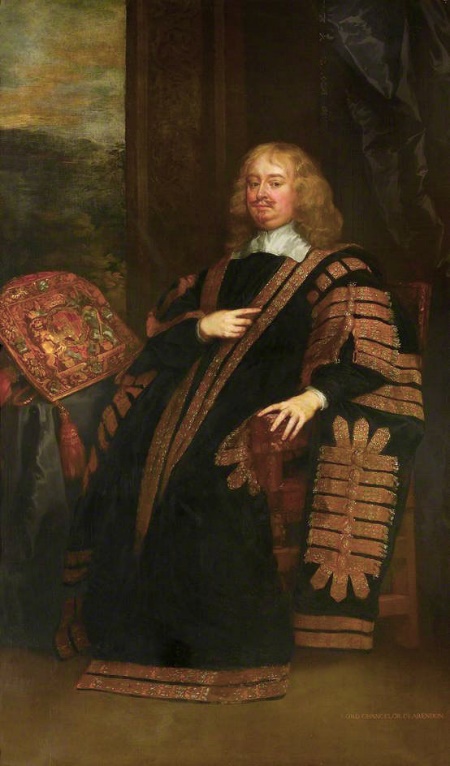 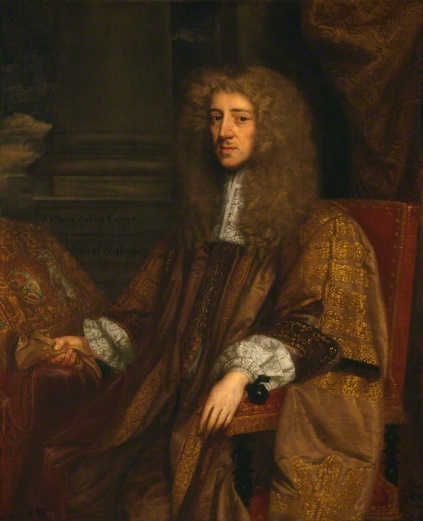 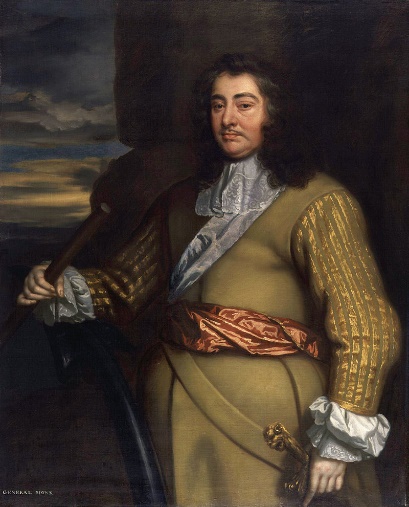 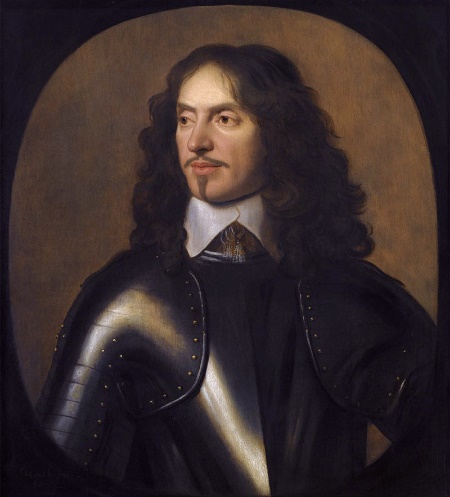 Duke of Albemarle
Earl of Clarendon
Earl of Craven
Earl of Shaftesbury
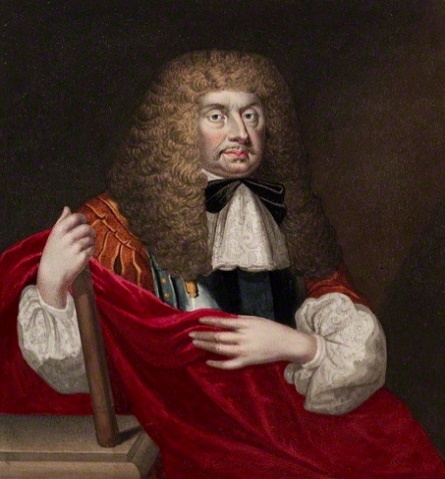 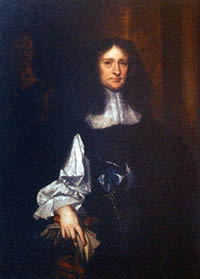 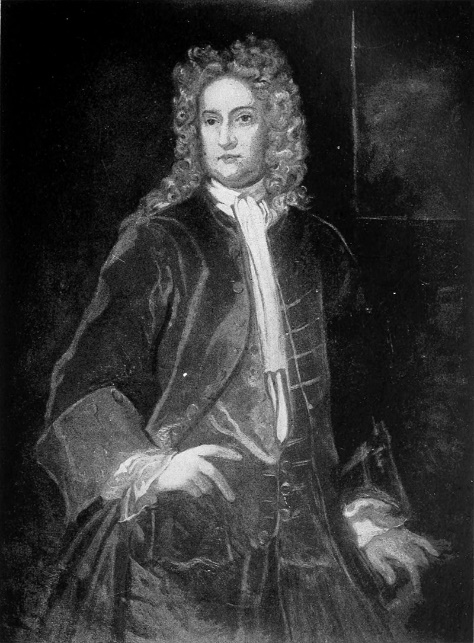 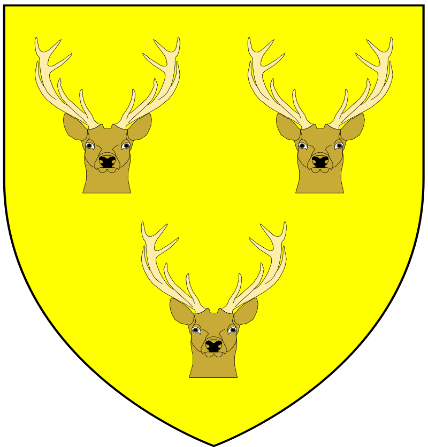 Lord George Carteret
Sir William  Berkeley
Sir John Colleton
Lord JohnBerkeley
Founders:   Eight Lord Proprietors
CAROLINA
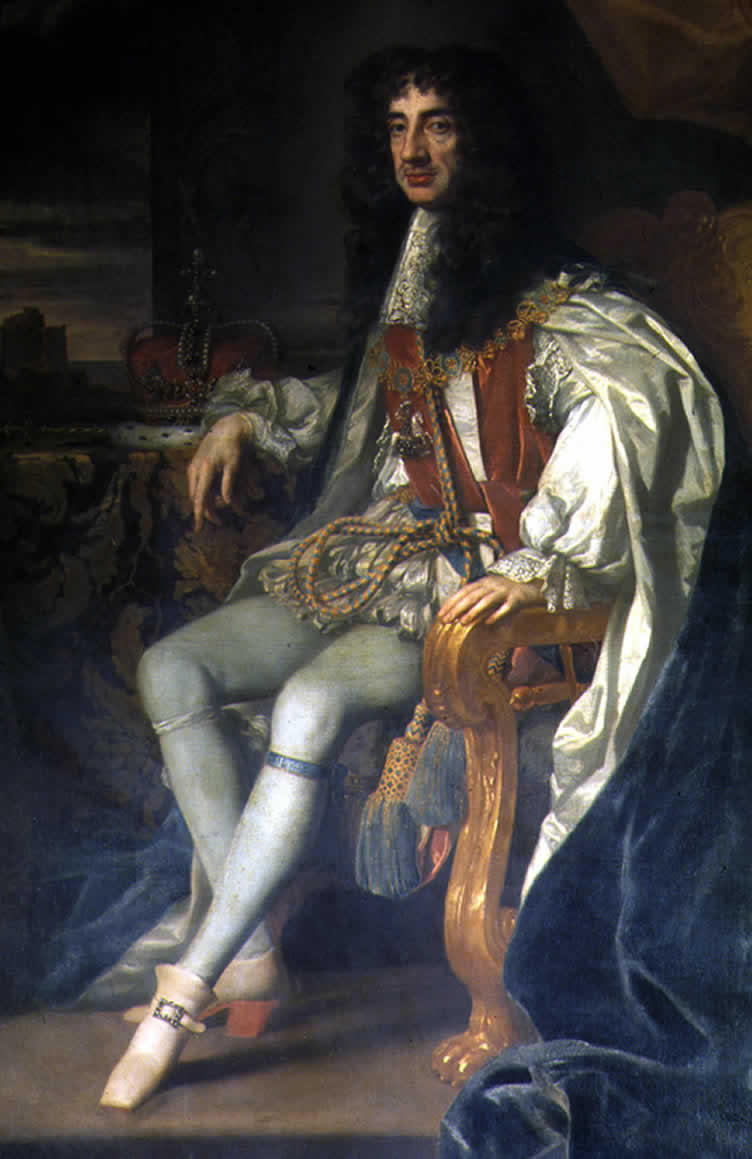 I owe you, big time
Reason:   
Buffer against Spanish Florida, and to reward loyal supporters
CAROLINA
Capital:  
North Carolina: New Bern
South Carolina: Charleston
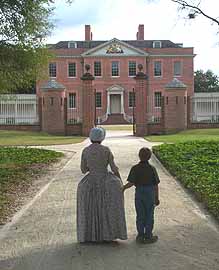 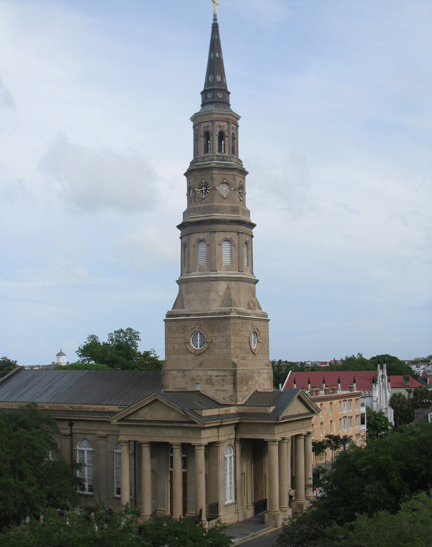 CAROLINA
Colony type: Proprietary, then Royal
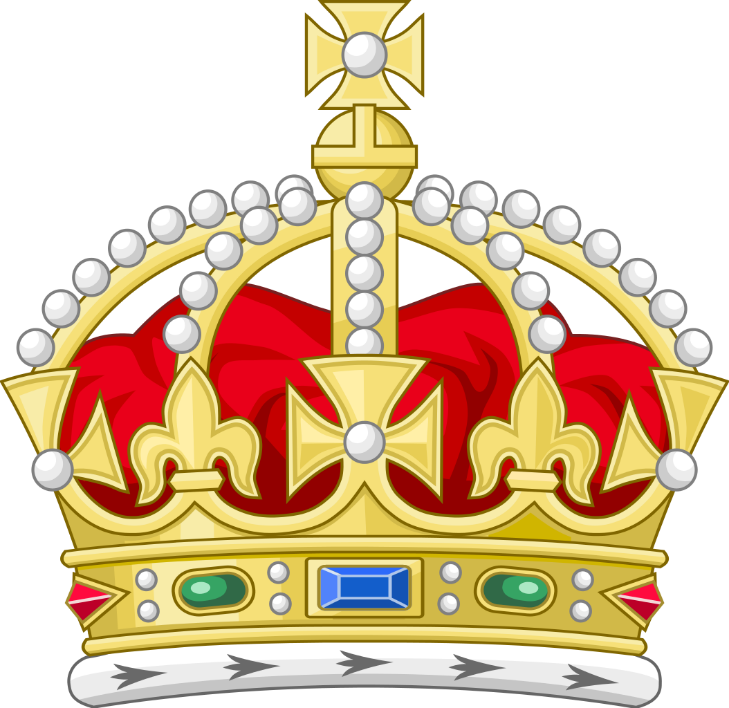 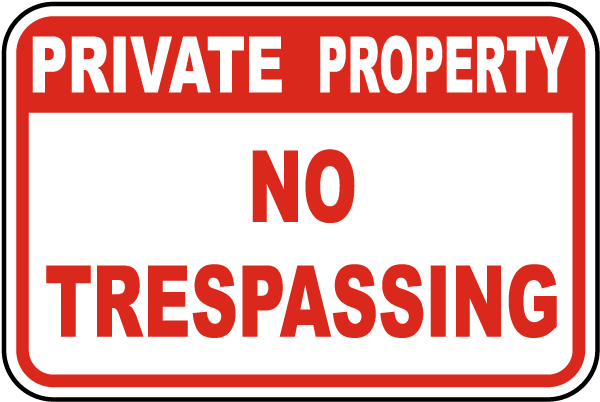 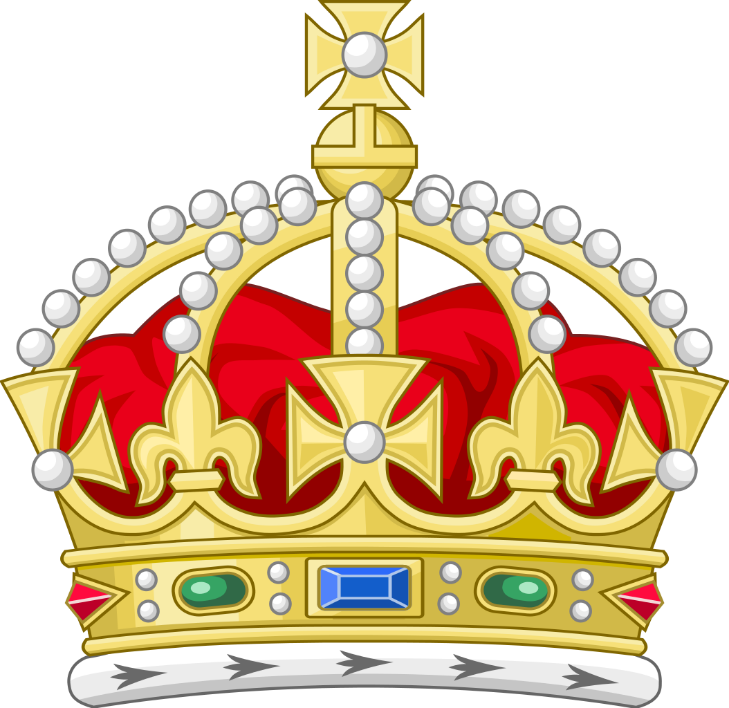 CAROLINA
Name:   For King Charles II
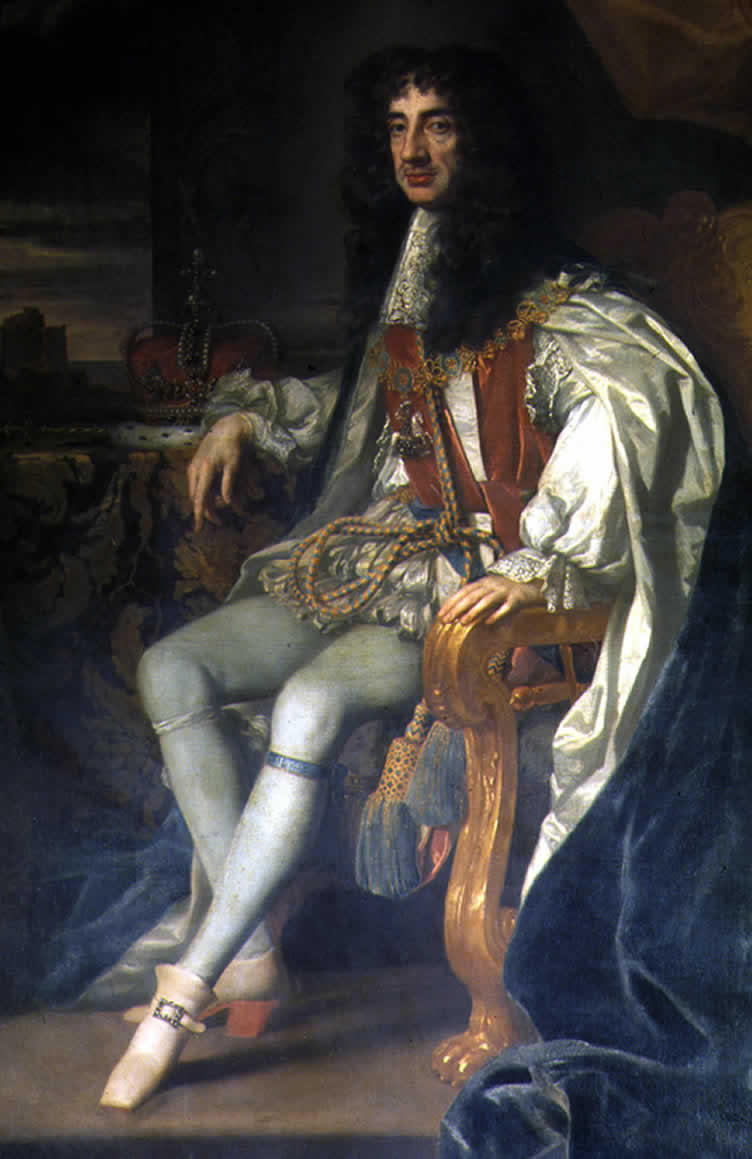 Yup, me again
Charles in Latin: Carolus
But really, I named it for my Dad, Charles I
CAROLINA
Agriculture & Economy:
North Carolina: Tobacco
South Carolina: Indigo, Rice
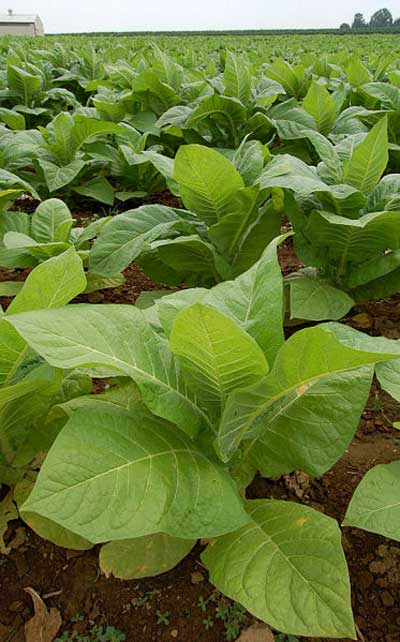 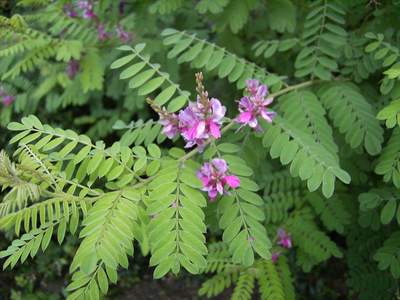 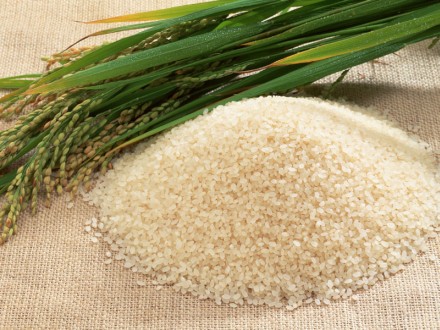 CAROLINA
Other:
South Carolina: Largest % of population are slaves of any other colony, Large Huguenot population
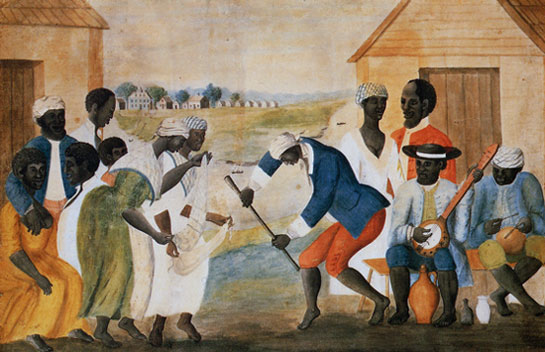 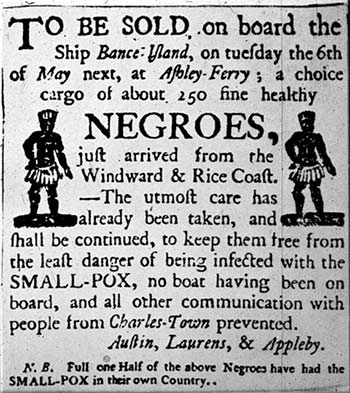 CAROLINA
Other:
North Carolina: Large Scots population
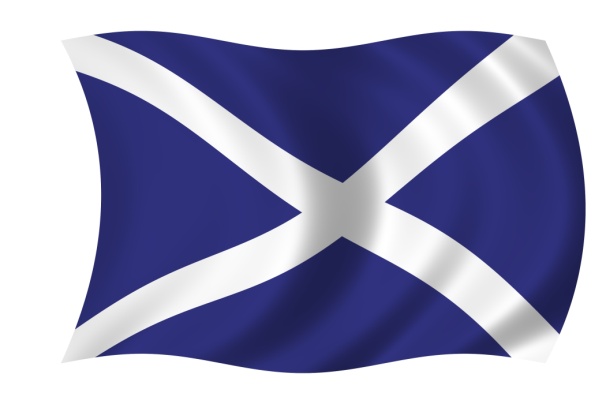 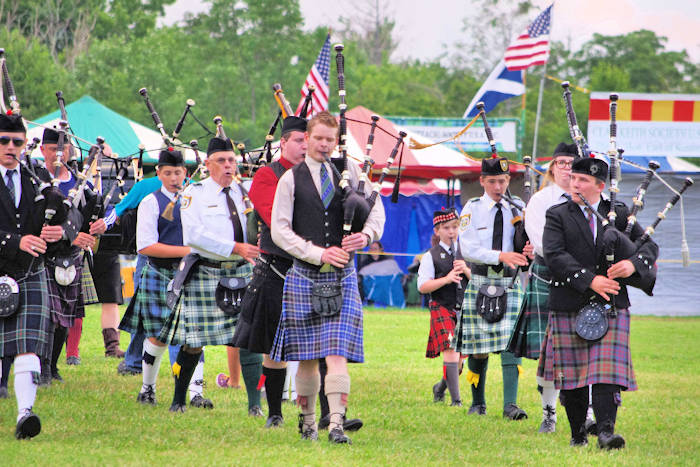 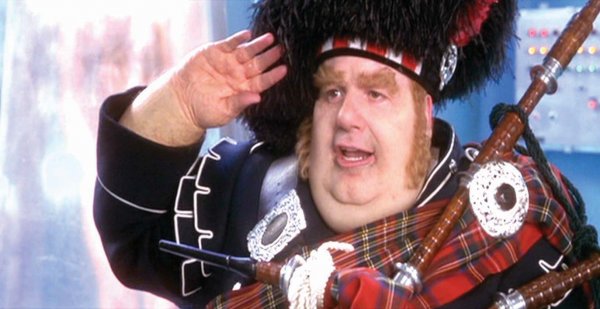 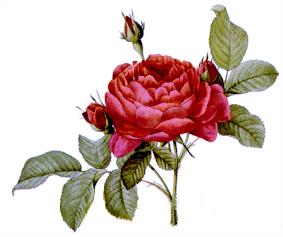 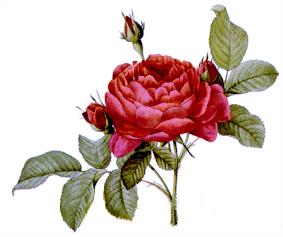 NEW    YORK
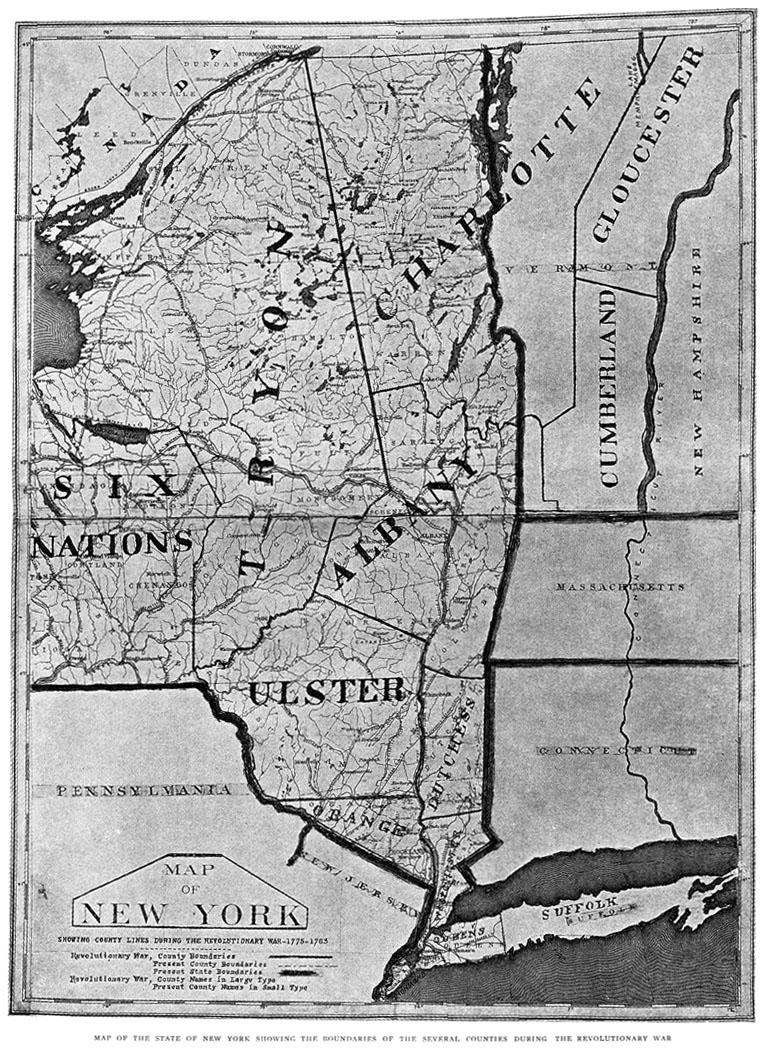 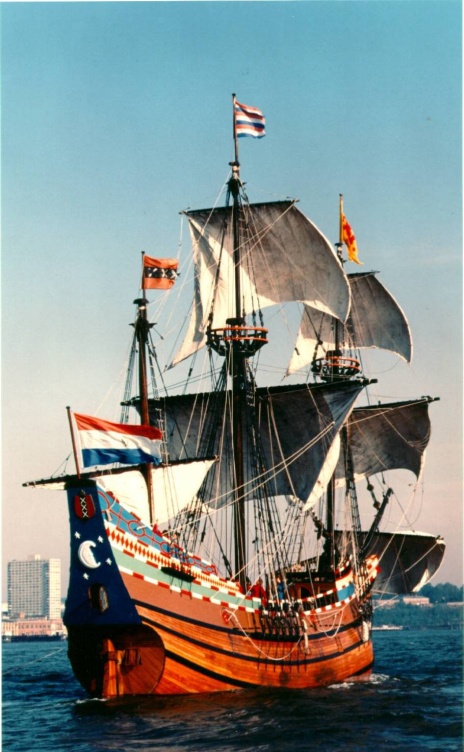 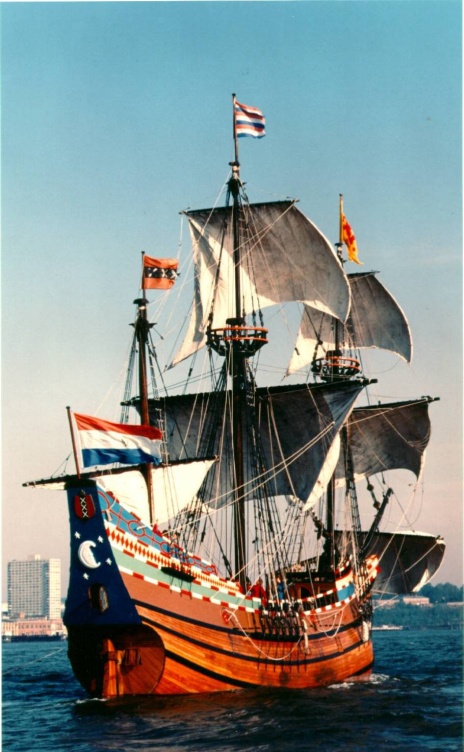 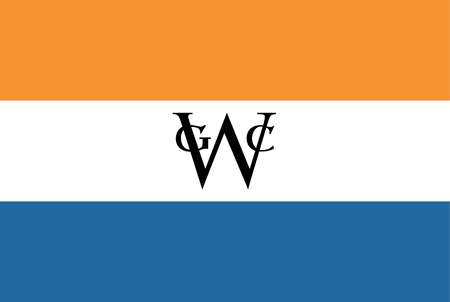 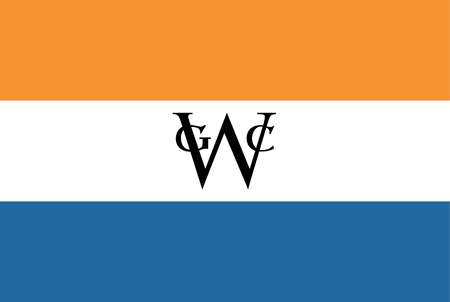 NEW    YORK
Founded: 1624,  as New Netherlands
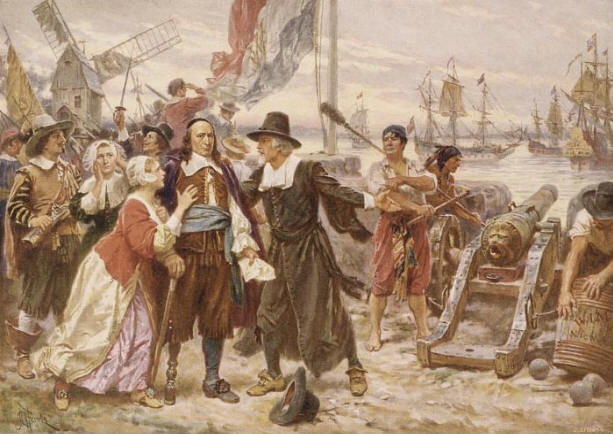 Founder: Pieter Minuit & The Dutch
NEW    YORK
Reason: To make money in the fur trade
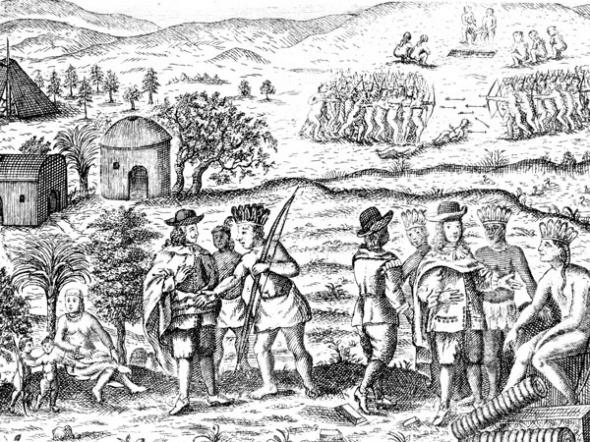 Can’t you people find something else to make your hats?!?!
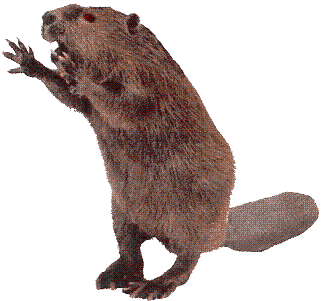 NEW    YORK
Became British In: 1664
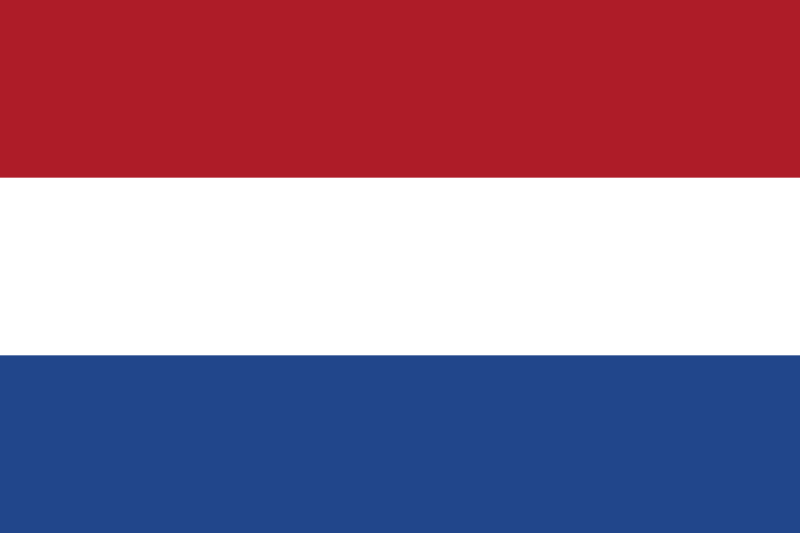 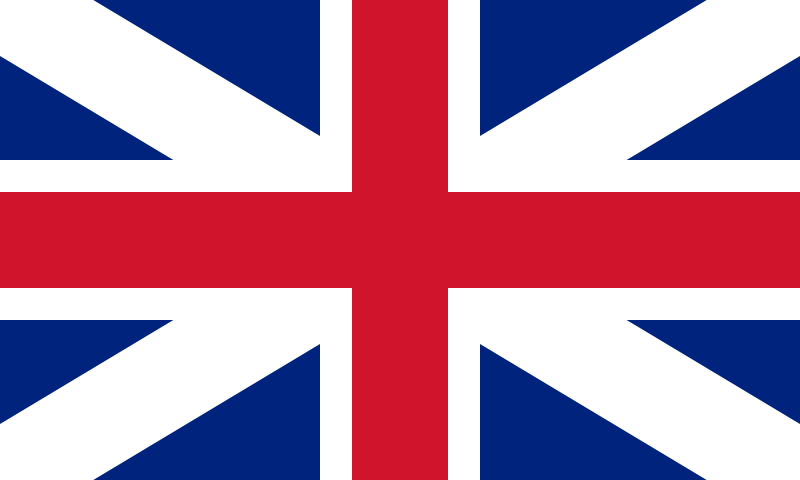 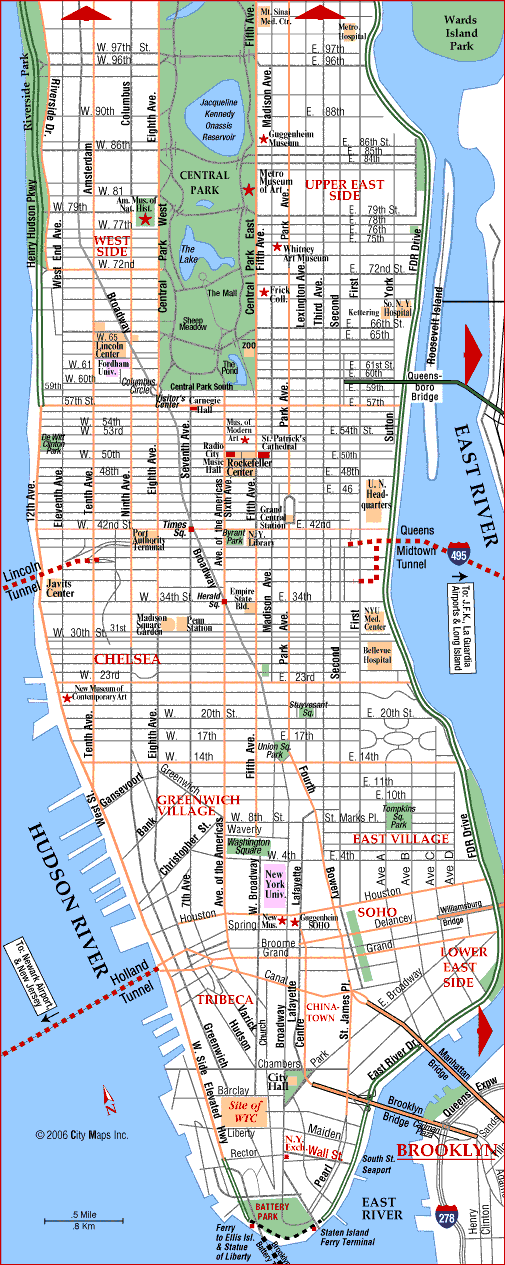 NEW    YORK
Capital: New York City
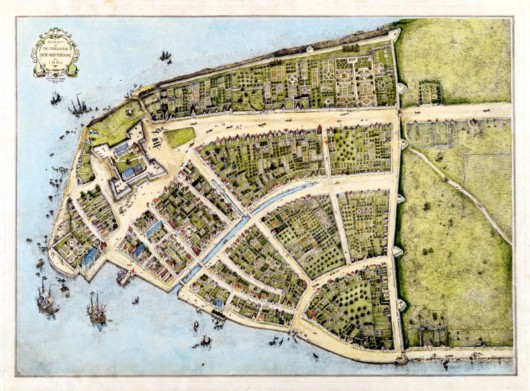 NEW    YORK
Colony type: Proprietary, then Royal
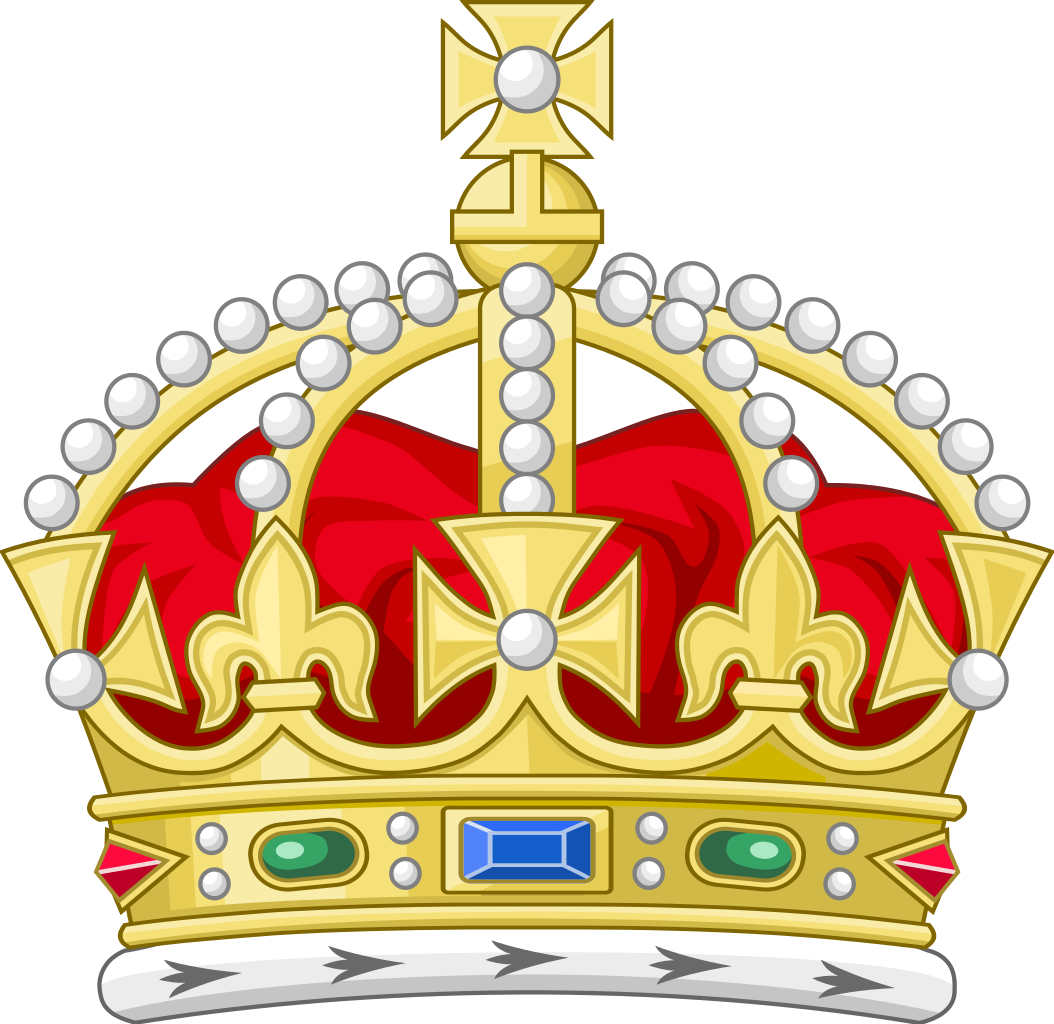 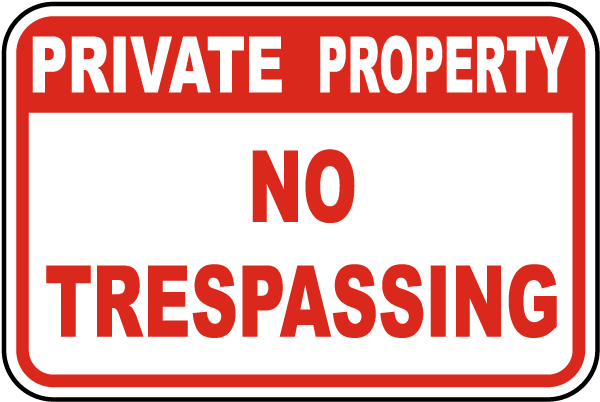 NEW    YORK
Name: For James, Duke of York (brother of King Charles II and future king himself)
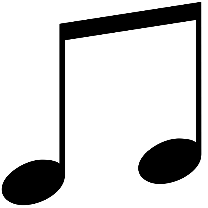 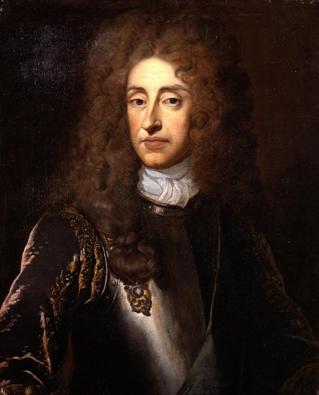 I’m in a New Me State of Mind…
NEW    YORK
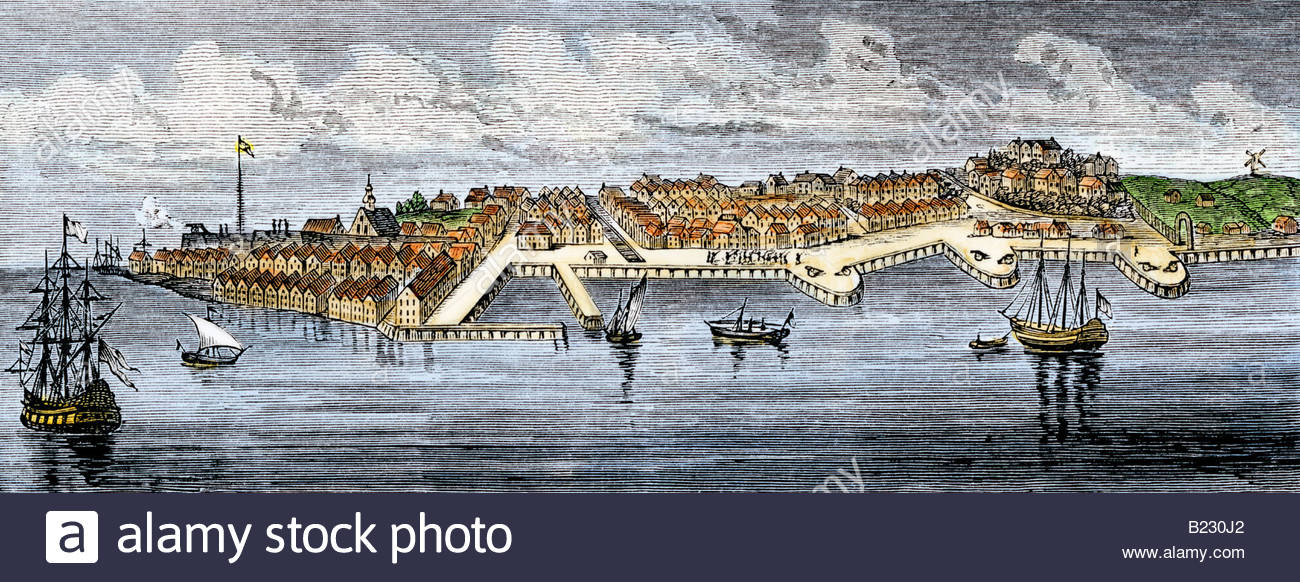 Save the Beavers!
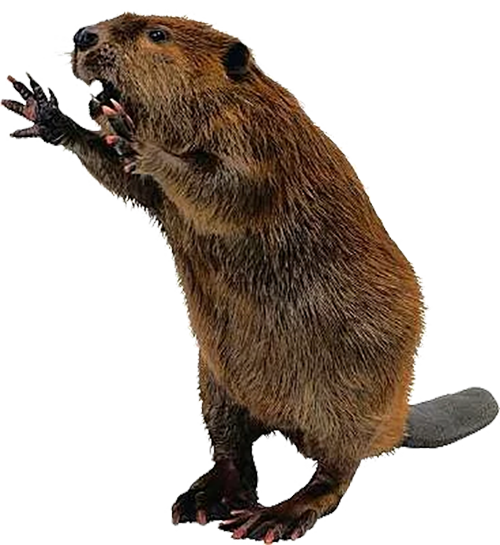 Agriculture: Large farms, often owned by old Dutch families (“Patroons”)
Economy: Furs; New York City was a major trading port
NEW    YORK
Other Terms: 
The Zenger Case (1735) -  John Peter Zenger is accused of libel against Royal Governor Cosby – his acquittal helped set a precedent for freedom of the press.
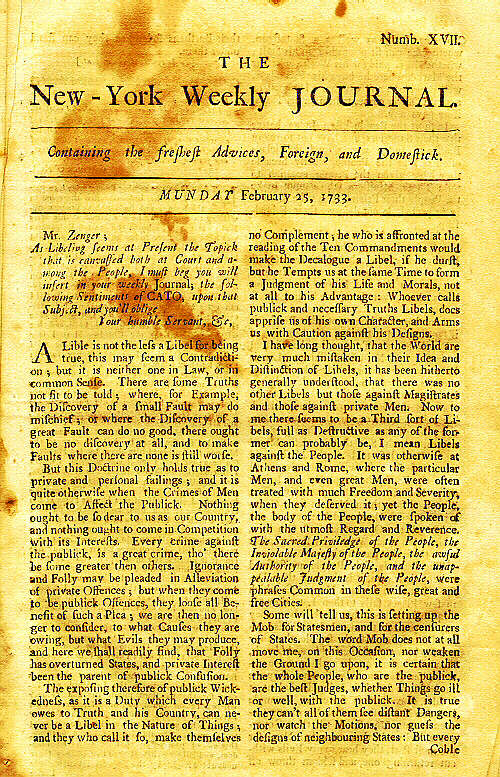 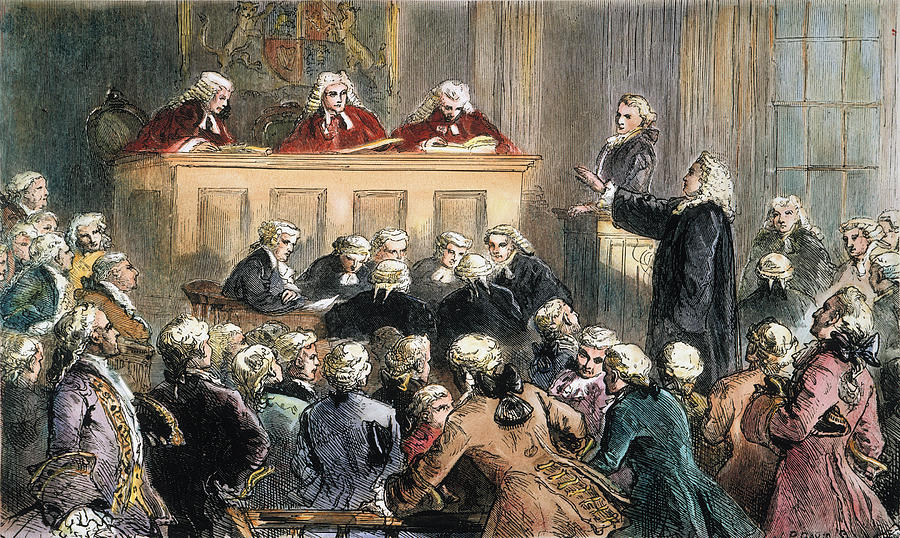 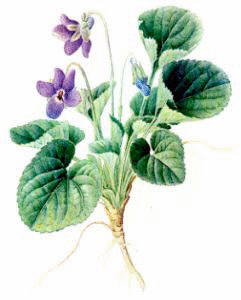 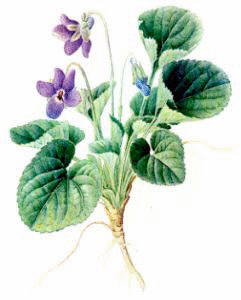 NEW   JERSEY
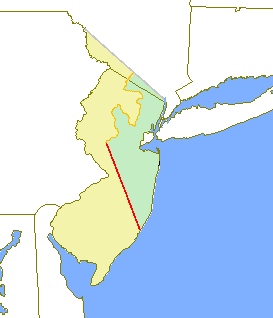 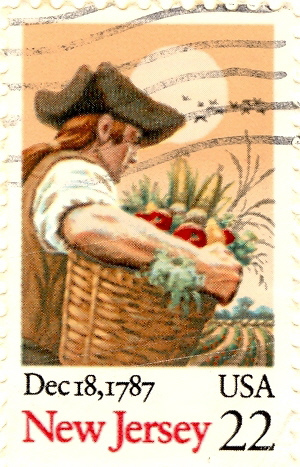 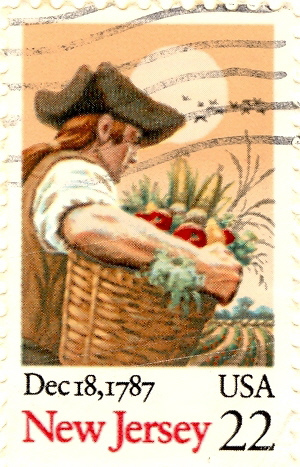 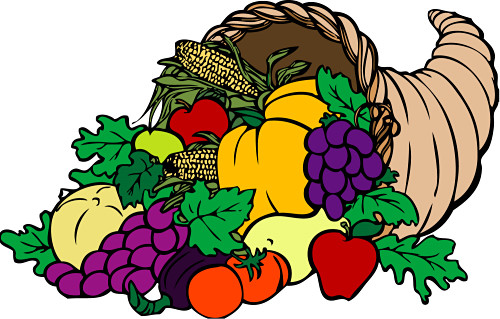 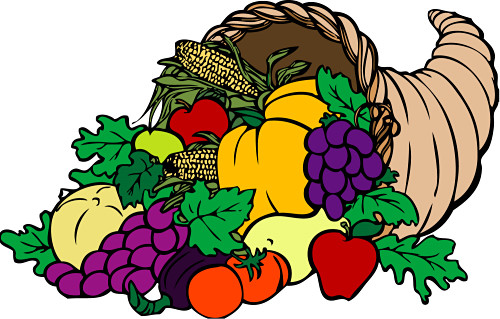 NEW   JERSEY
Founded: 1664,  split from New York
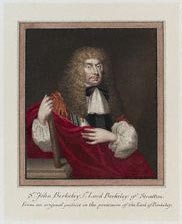 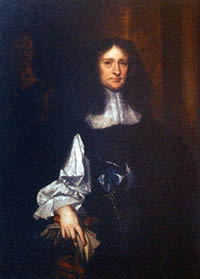 Founder: Lords Carteret & Berkeley
NEW   JERSEY
Reason: Gift from the Duke of York
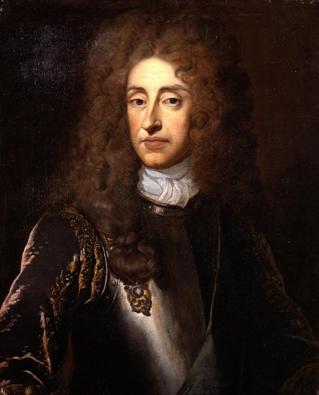 Mom told me not to gamble!
NEW   JERSEY
Capitals: 
East Jersey: Perth Amboy
West Jersey: Burlington
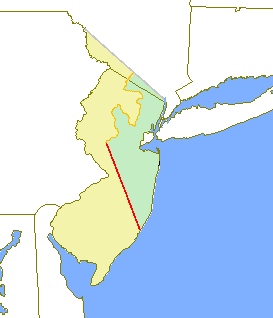 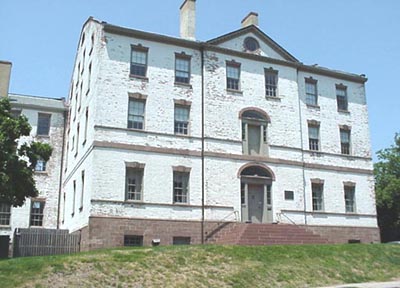 Perth Amboy
Burlington
NEW   JERSEY
Colony type: Proprietary, then Royal
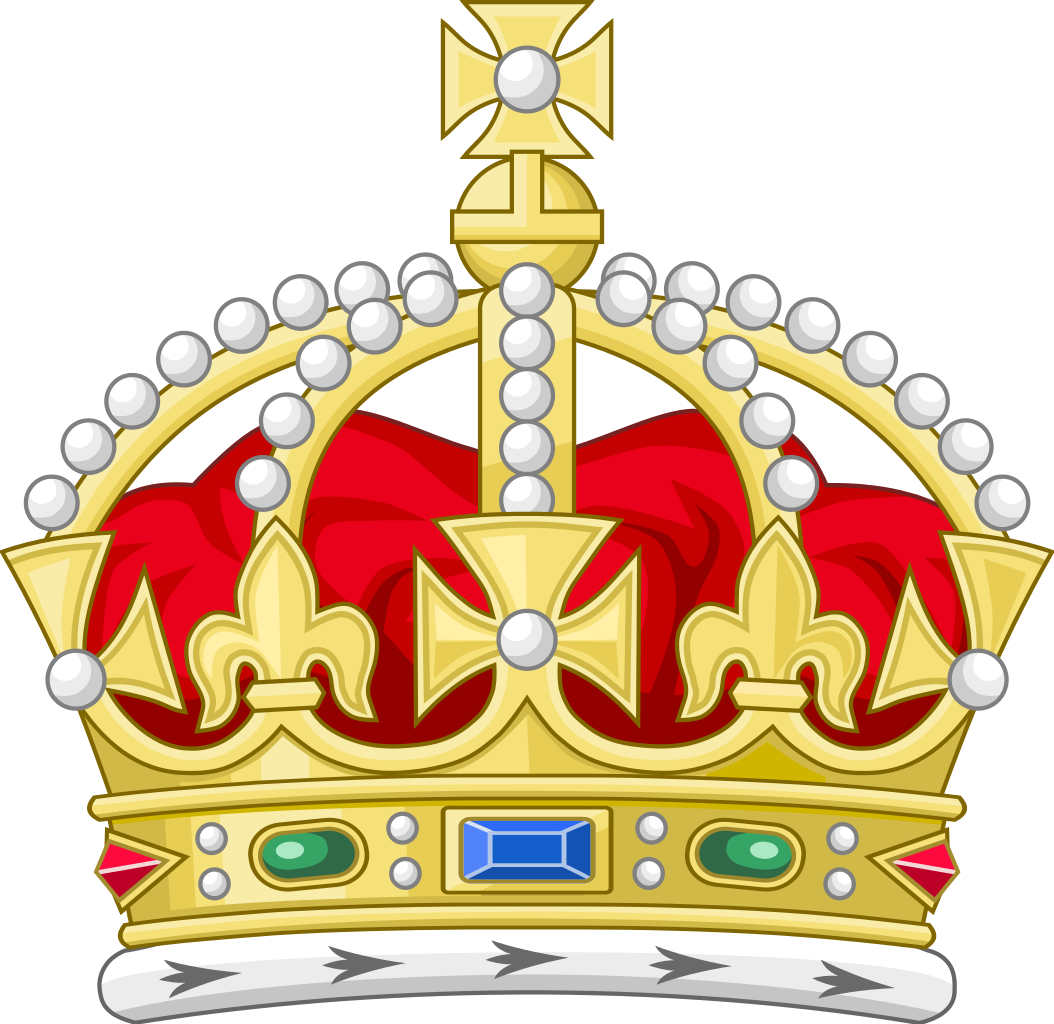 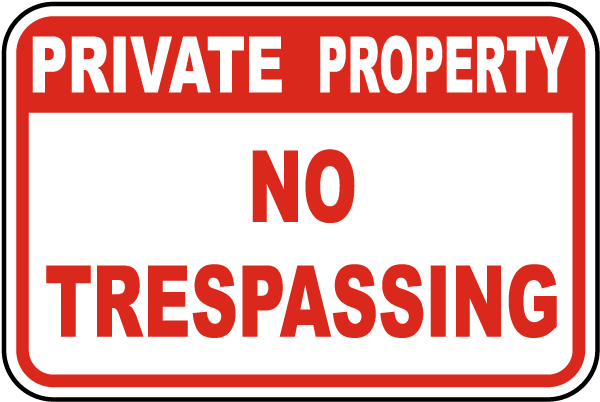 NEW   JERSEY
Name: 
After the Island of Jersey, in the English Channel
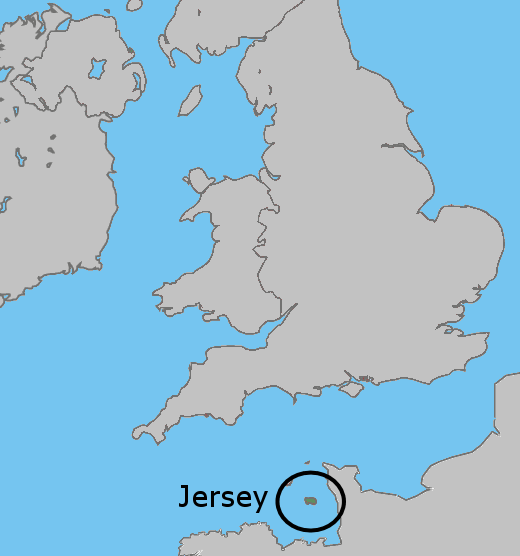 NEW   JERSEY
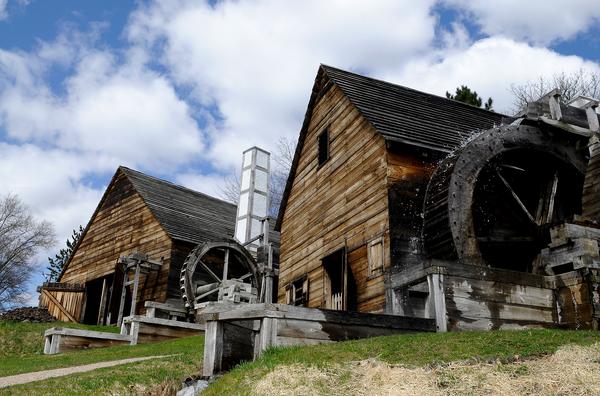 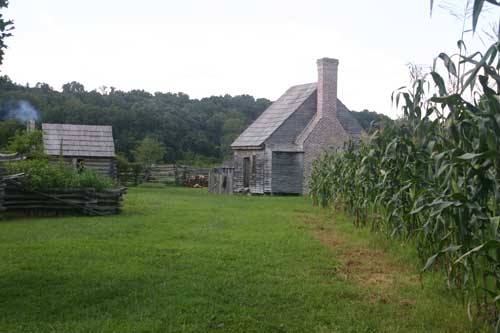 Agriculture: Large farms (wheat, corn, vegetables)
Economy: Iron ore, iron products, shipping
NEW   JERSEY
Other Stuff:
West Jersey and 
East Jersey joined in 1702
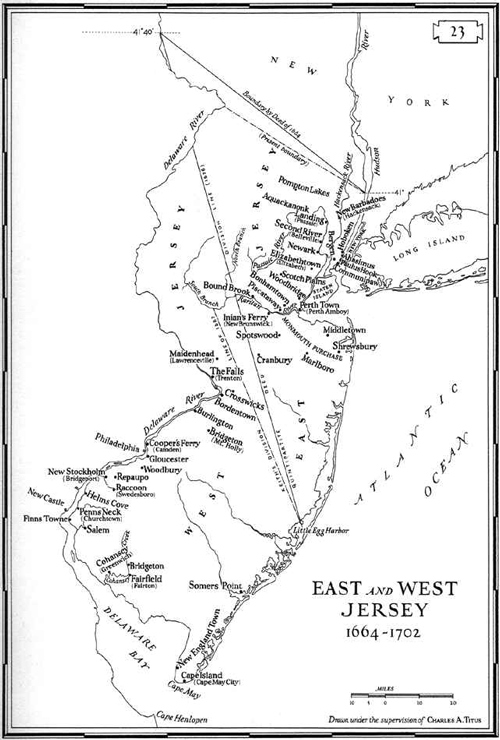 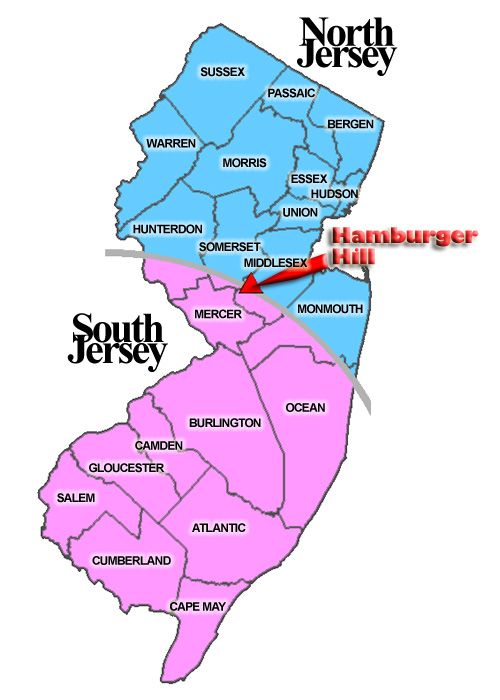 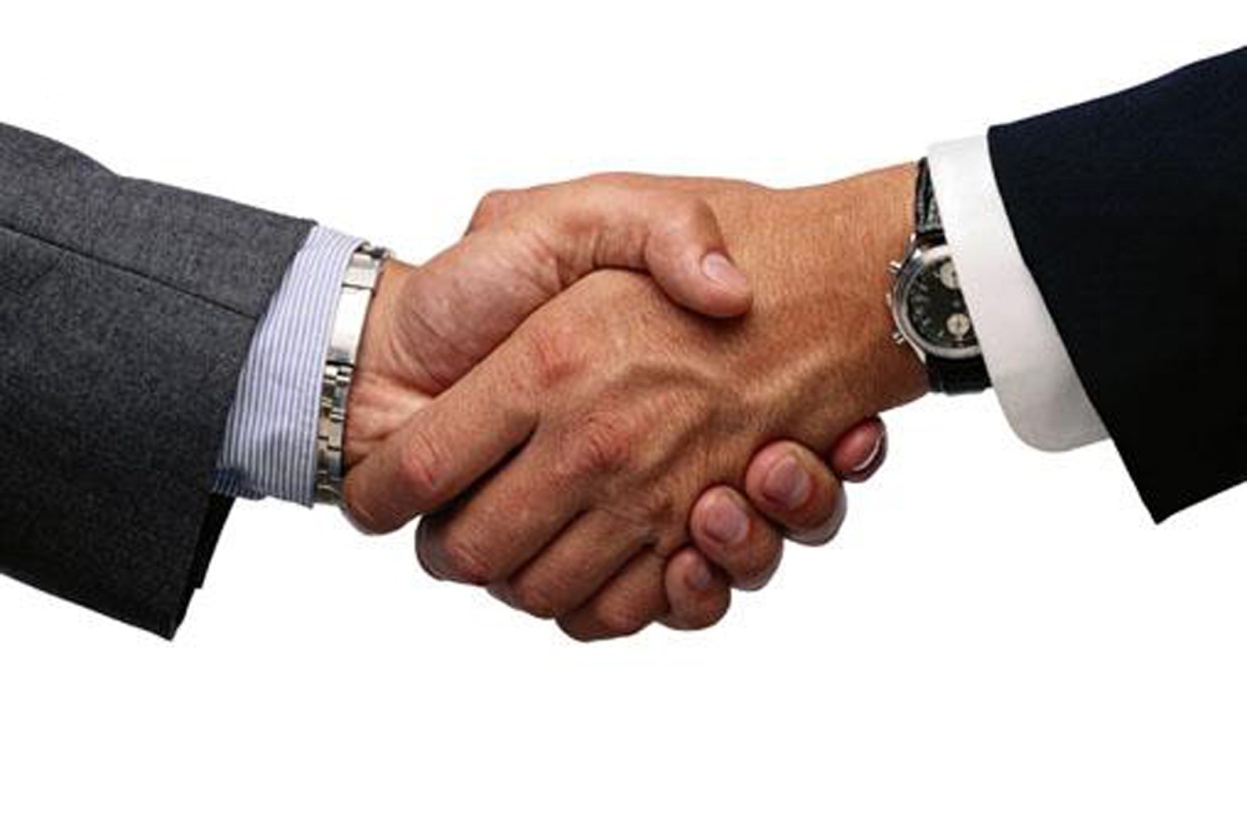 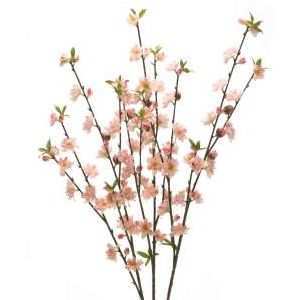 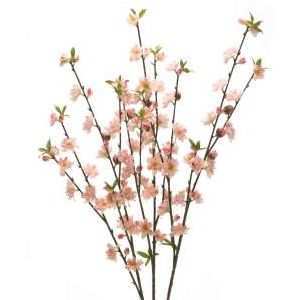 DELAWARE
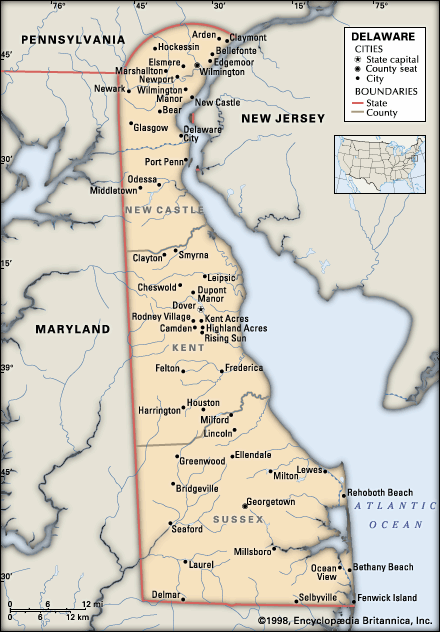 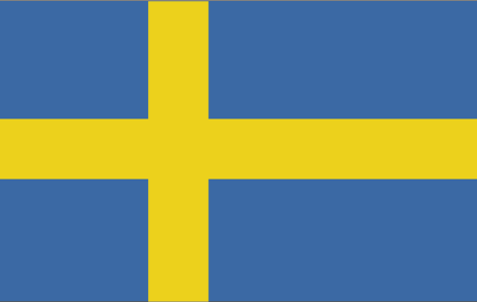 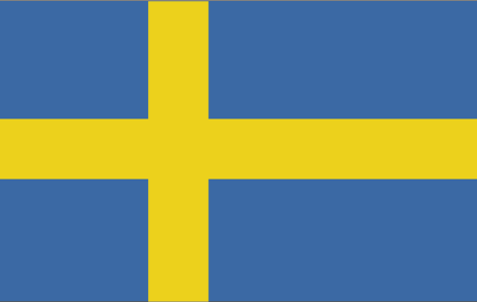 DELAWARE
Founded: 1638,  as New Sweden
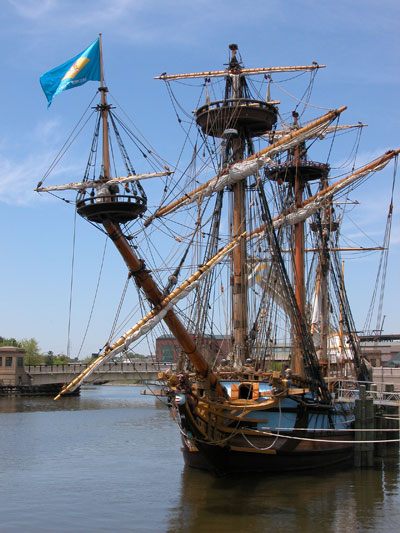 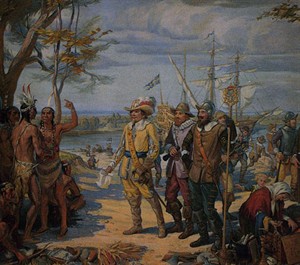 Founder: The Swedes and Finns
DELAWARE
Reason: To make money in the fur trade
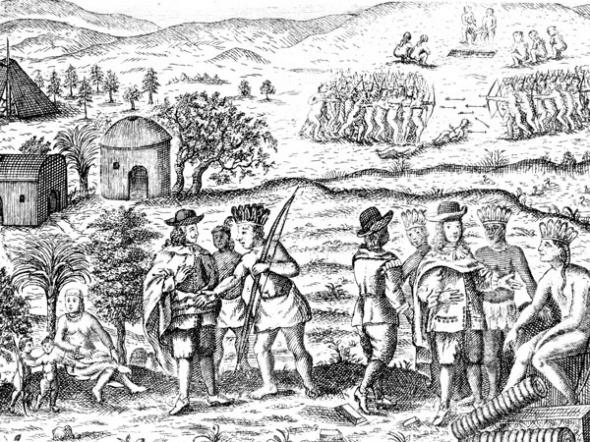 What will it take for you people to stop this madness?!?!
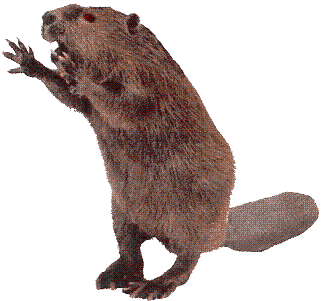 DELAWARE
Became British In: 1664
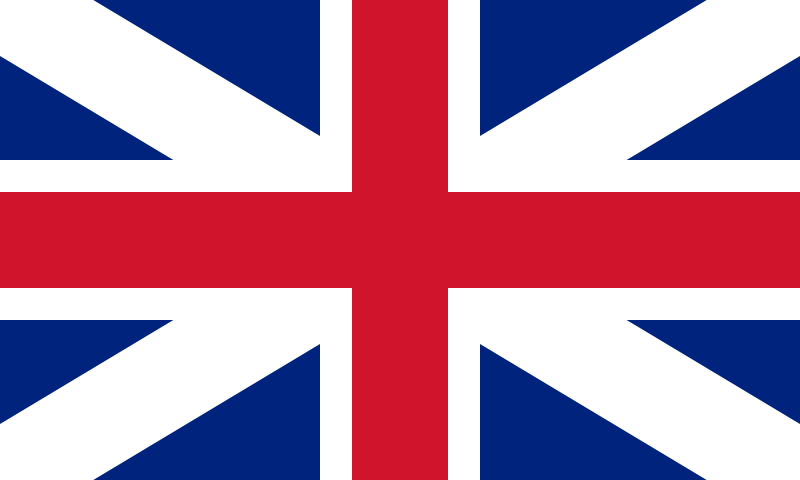 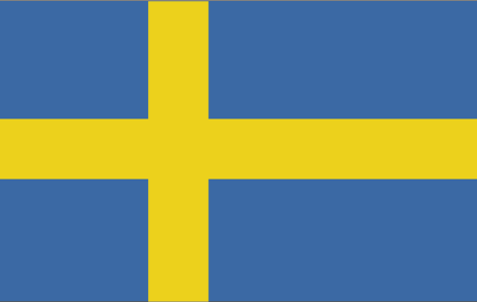 DELAWARE
Capital: As an English colony: New Castle
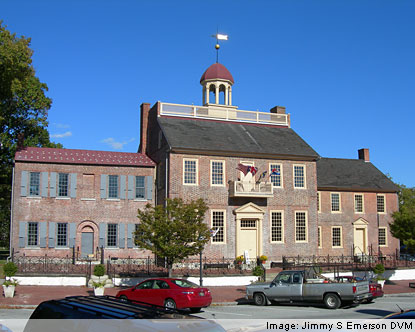 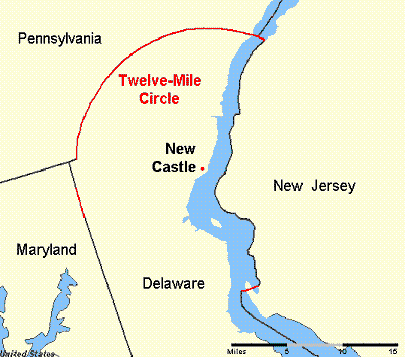 DELAWARE
Colony type: Proprietary, owned by Pennsylvania until 1776 (sort of)
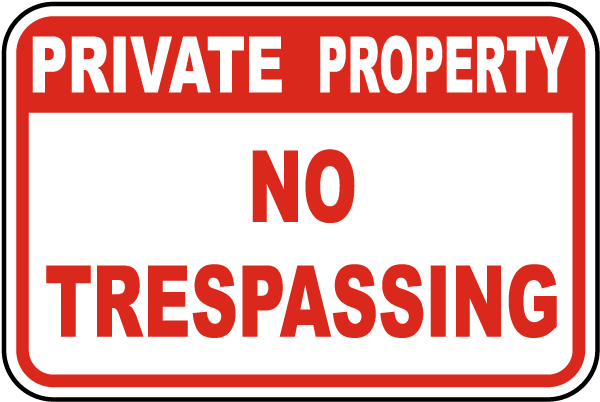 DELAWARE
Name: Virginia Governor Lord De la Warr
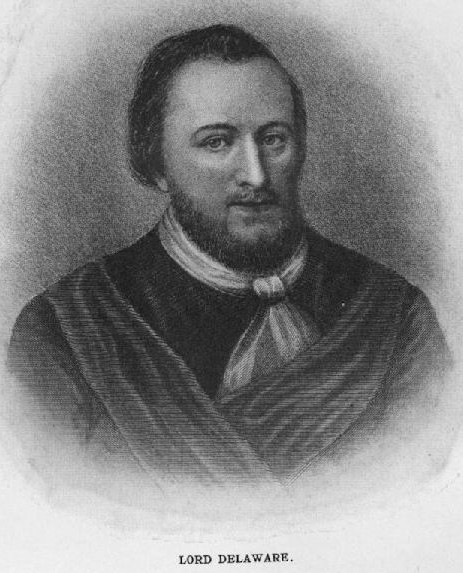 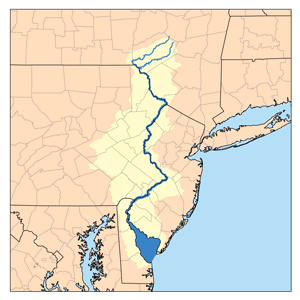 DELAWARE
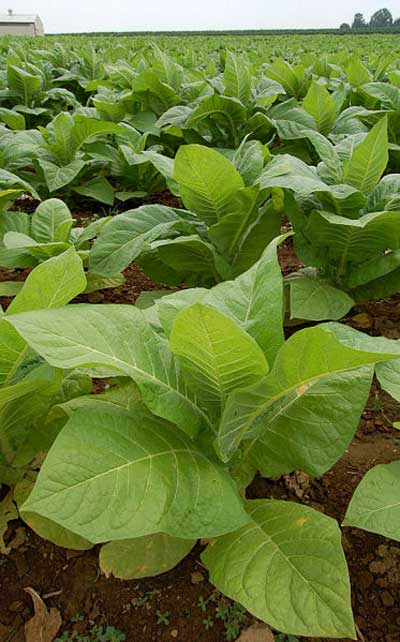 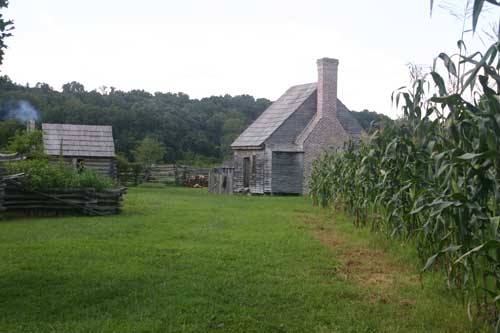 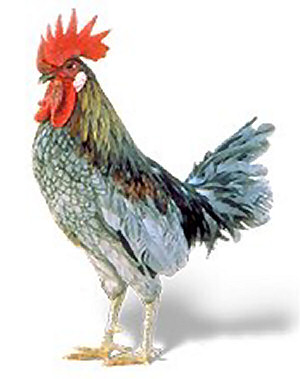 Agriculture & Economy: Large farms (north), 
tobacco plantations (south)
DELAWARE
Other Stuff:
First log cabins in America
----------------
Was part of Pennsylvania until 1704
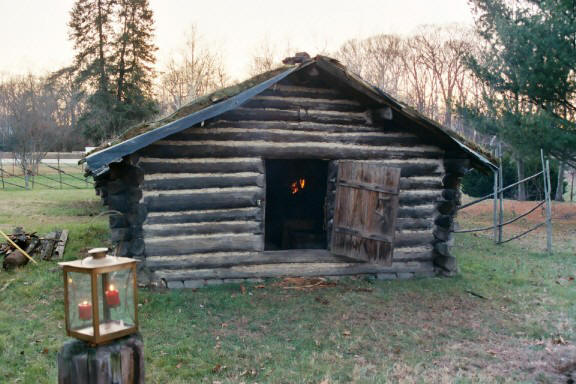 King Philip’s War
1675-1676
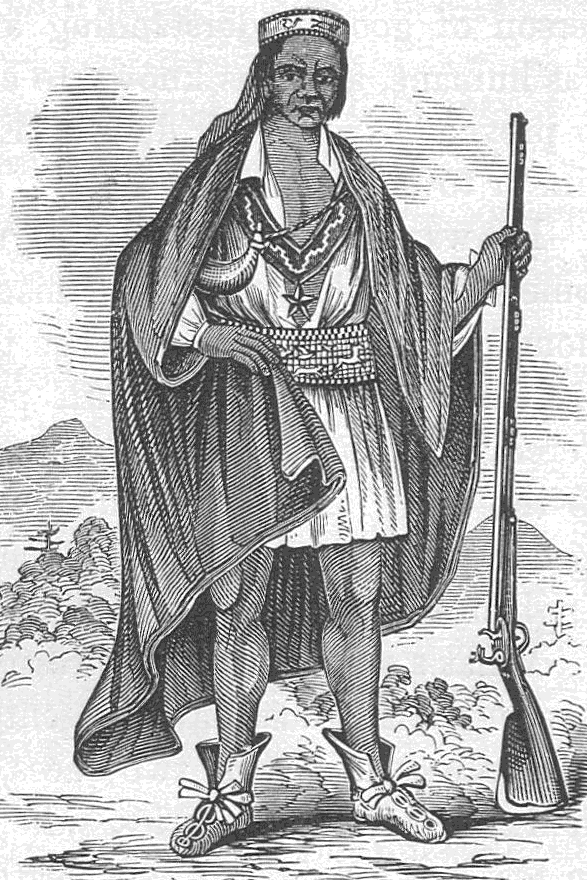 -War between several Native tribes and the New England colonies.

-Named for Metacom, AKA King Philip, leader of the Wampanoag
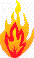 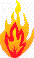 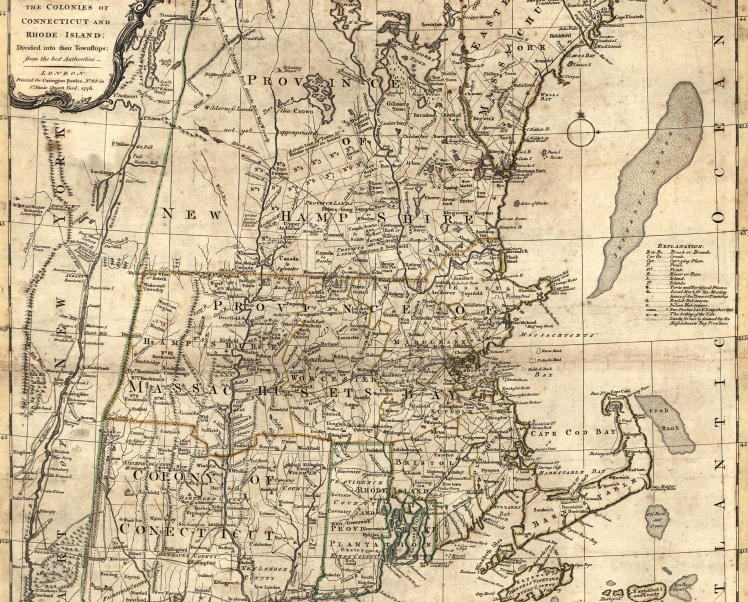 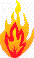 New England Towns burned in King Phillip’s War
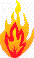 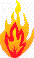 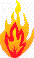 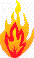 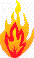 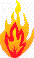 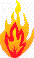 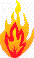 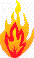 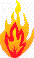 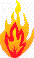 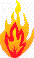 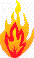 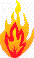 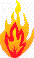 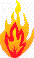 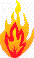 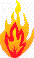 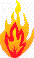 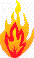 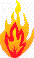 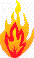 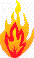 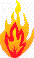 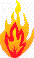 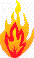 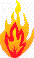 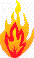 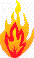 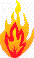 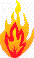 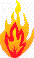 Casualties
English: Approximately 600 killed. Plymouth Colony lost 8% of its male population (compare to 1% during World War II, or 4.5% during the Civil War).
Indians: 8,000 casualties: 2,000 dead in battle, 3,000 of sickness or hunger, 1,000 shipped out as slaves, 2,000 fled north. This is between 60-80% of the Indian population of southern New England.
Consequences
New England Indian tribes devastated. Future Indian attacks in New England will be from the north (NH, VT, ME, Canada).
New England population convinced all Indians are evil, and must be destroyed.
Colonial towns begin to develop militias to protect themselves.
Having received no help from England, New Englanders decide they are on their own, and start to feel they have their own identity, separate from other English.
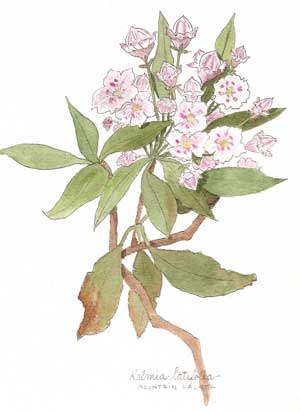 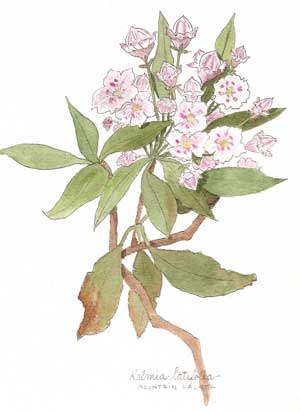 PENNSYLVANIA
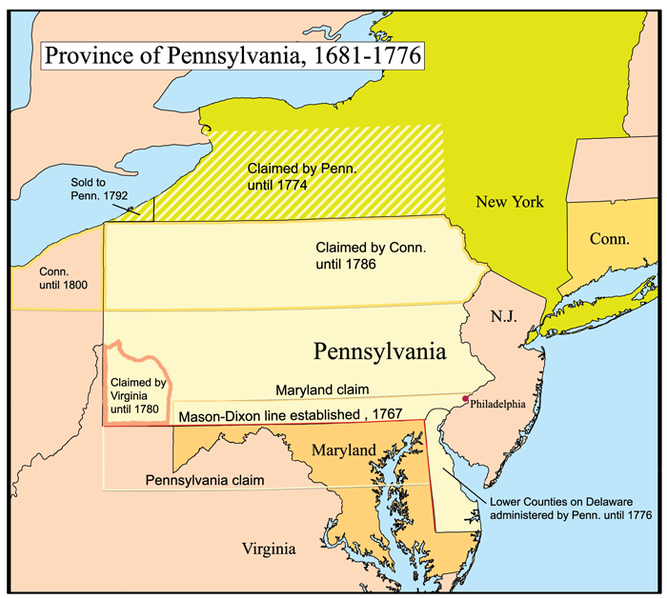 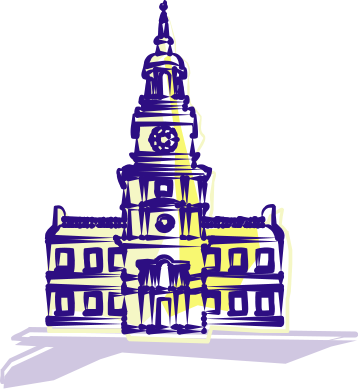 PENNSYLVANIA
Founded: 1680
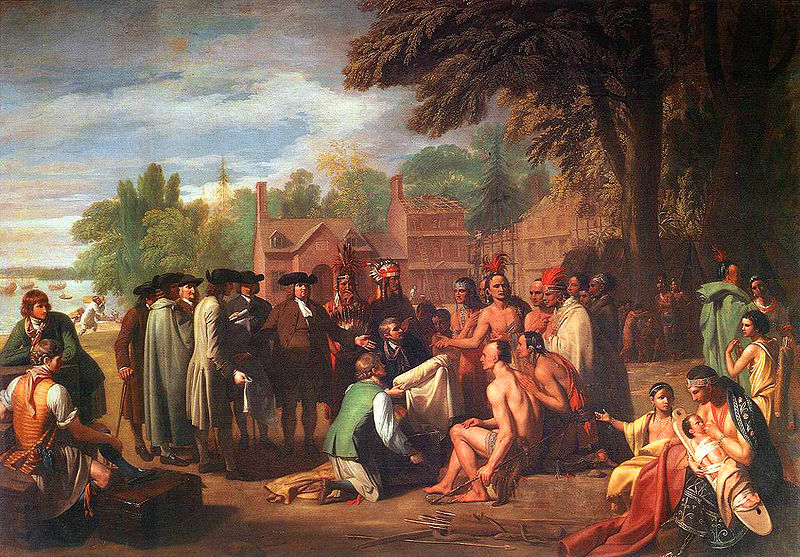 Founder: William Penn
PENNSYLVANIA
Reason: Land grant to Penn family from King Charles II; Penn’s “Holy Experiment”
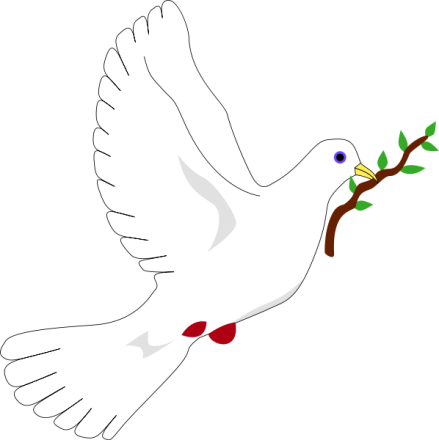 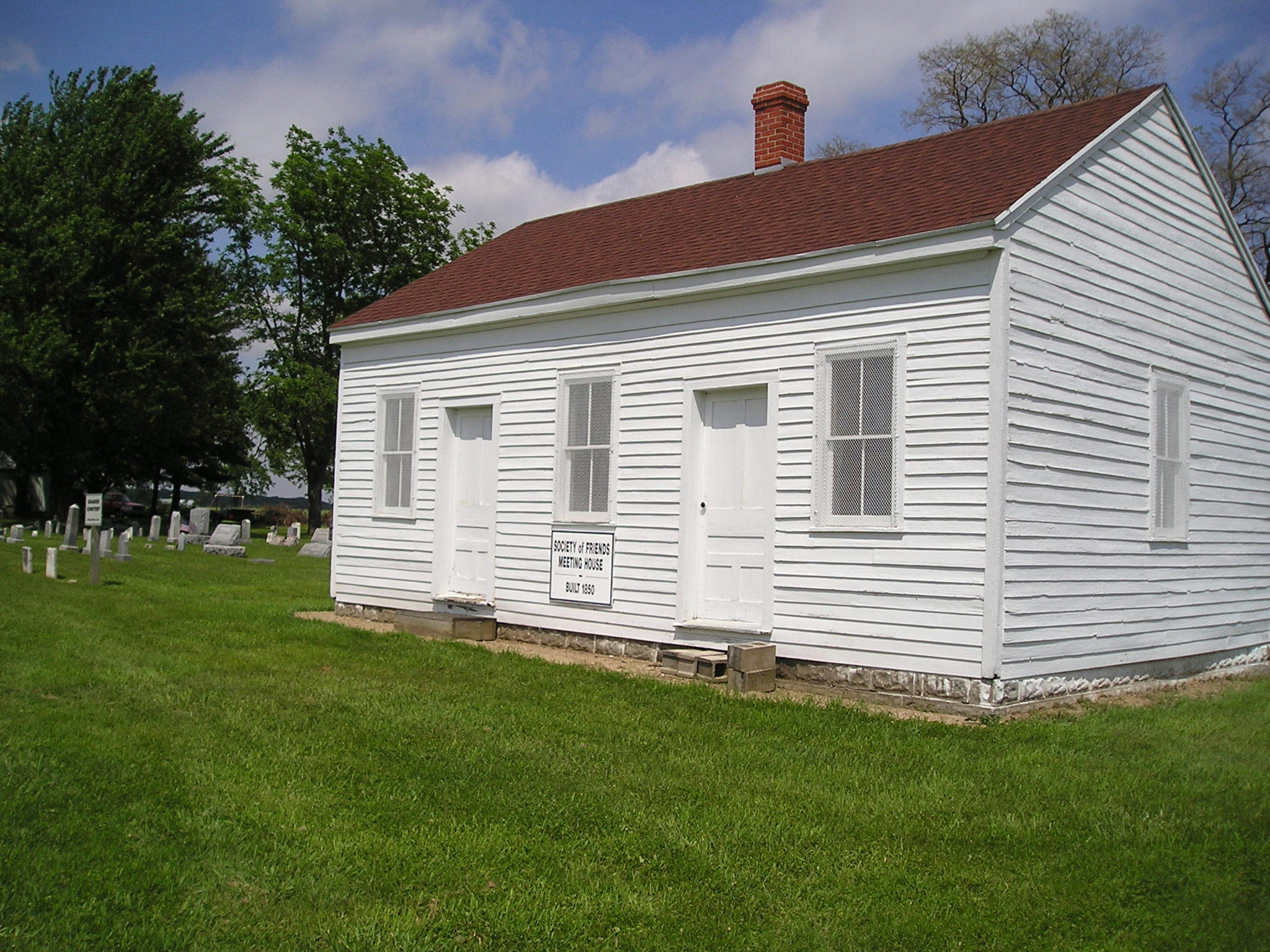 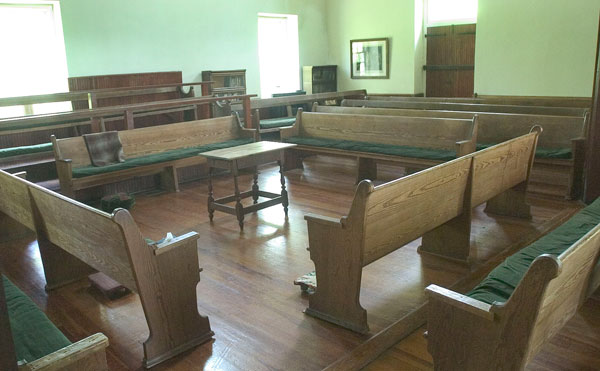 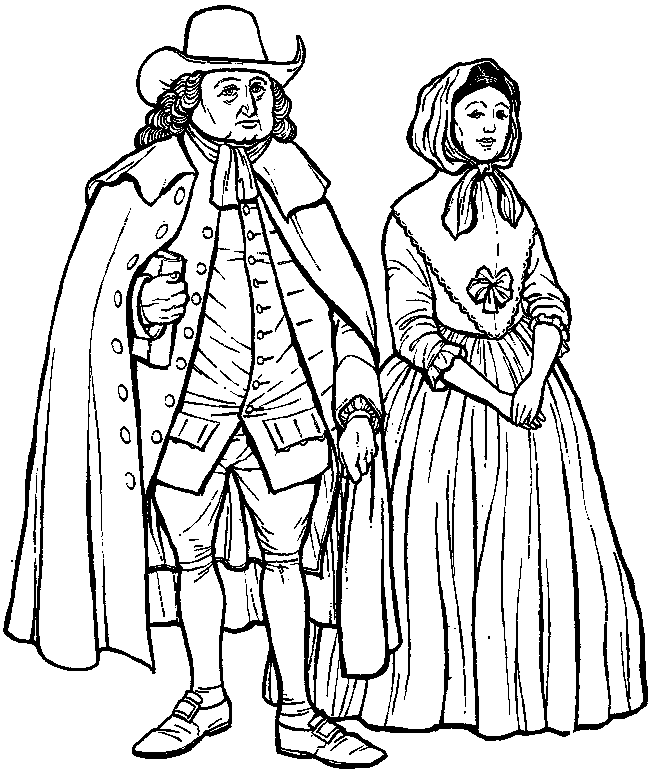 PENNSYLVANIA
Capital: Philadelphia
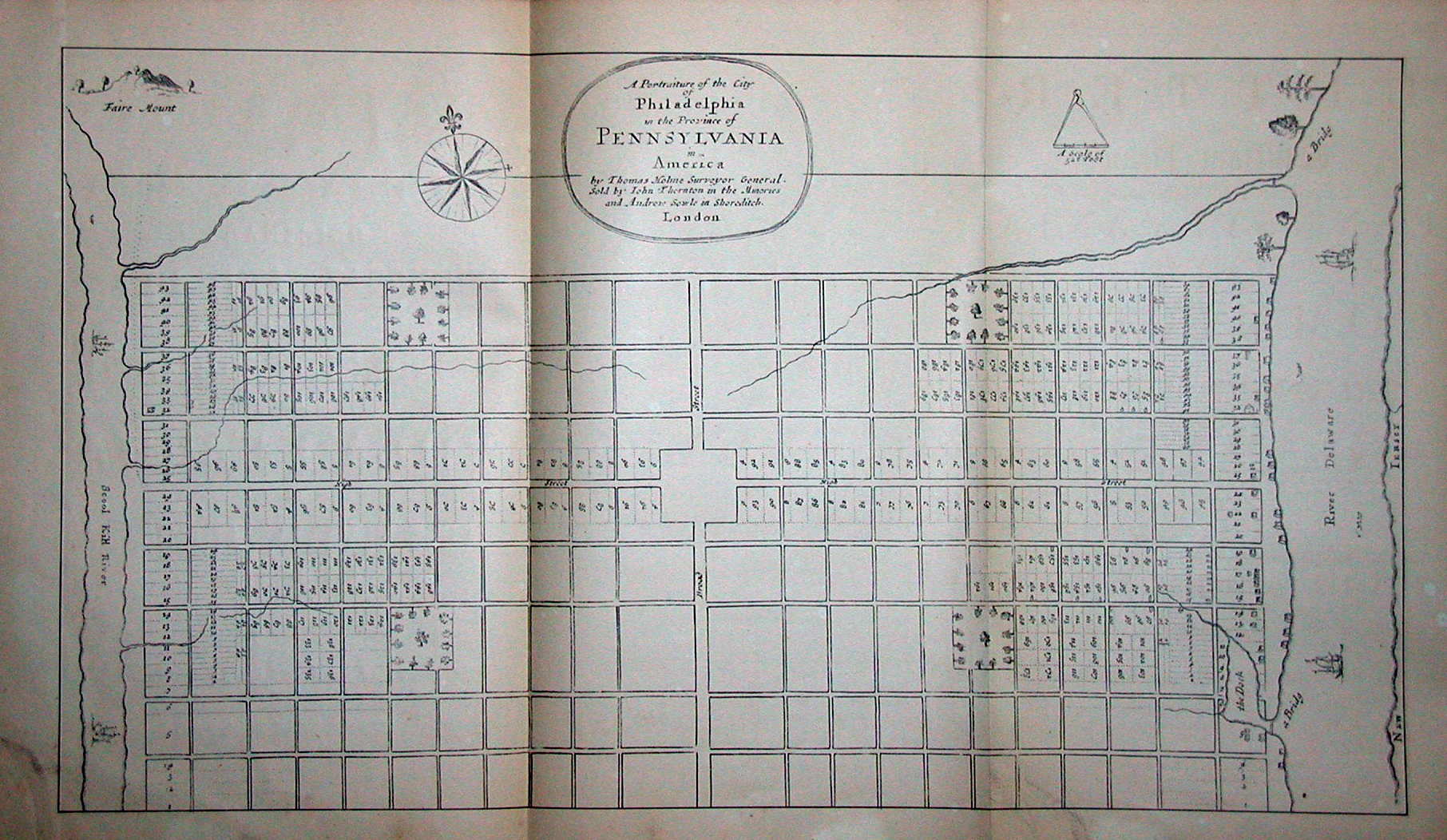 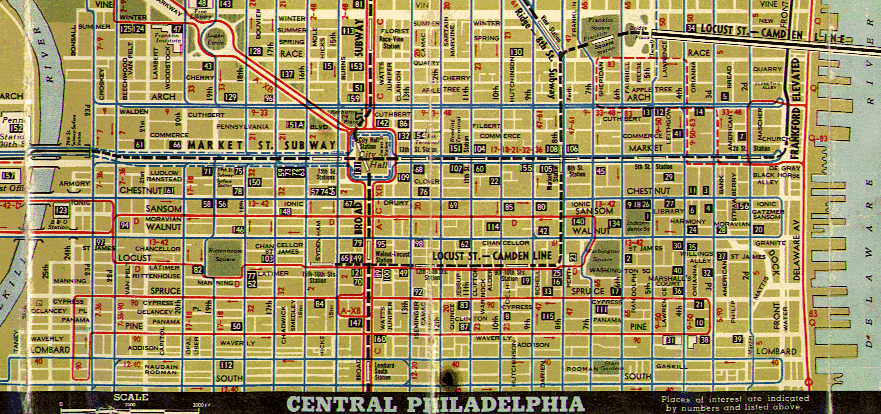 PENNSYLVANIA
Colony type: Proprietary (Penn family)
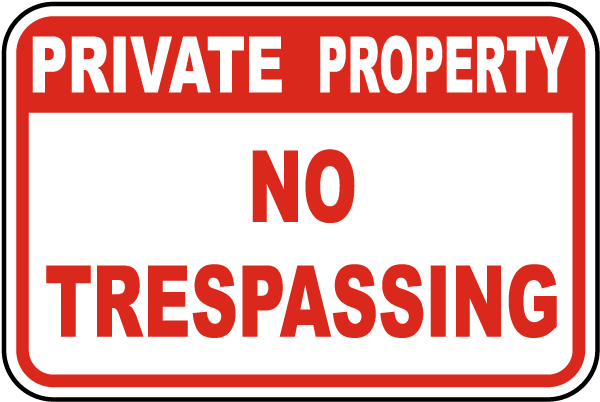 PENNSYLVANIA
Name: For William Penn Sr.
Sylvania = Latin for “Woods” = Penn’s Woods
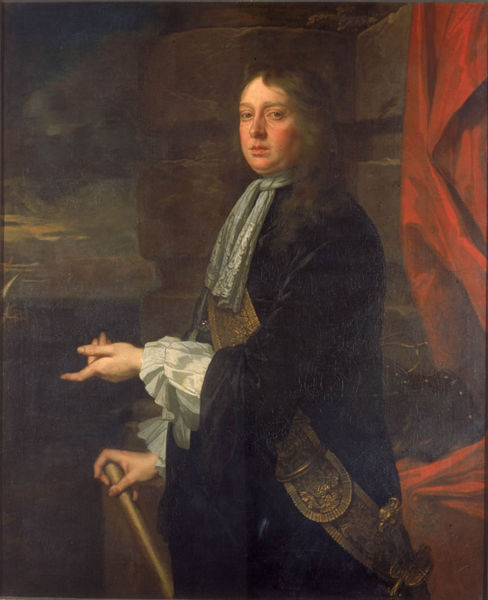 You named your peace-loving hippie colony after ME? Thanks for nothing, son.
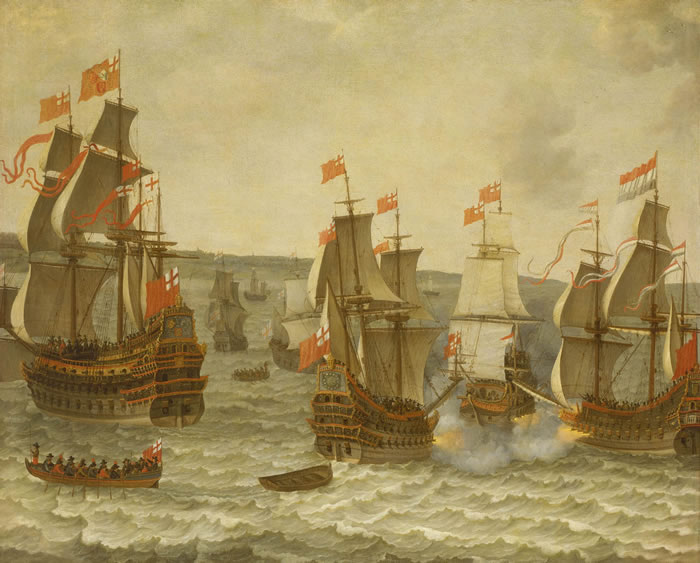 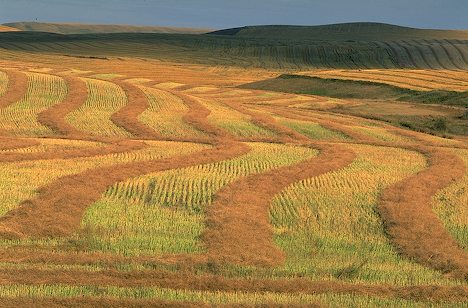 PENNSYLVANIA
Agriculture & Economy: Large farms - 
“The breadbasket colony”. Philadelphia is the largest city/port in America
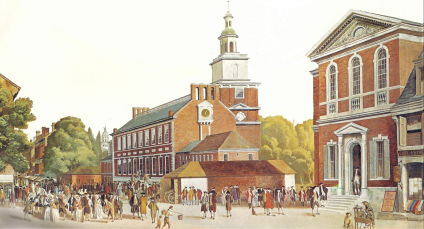 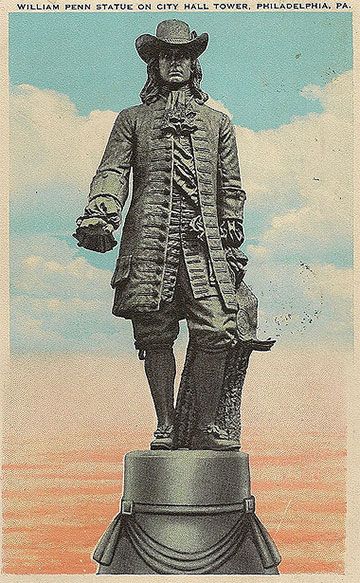 PENNSYLVANIA
Other Terms:
Frame of Government: Gave PA an elected assembly and a written constitutionCharter of Liberties/Privileges: Guaranteed  religious freedom in the colony and allowed unrestricted immigration
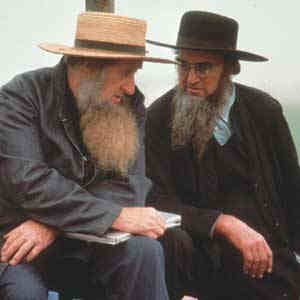 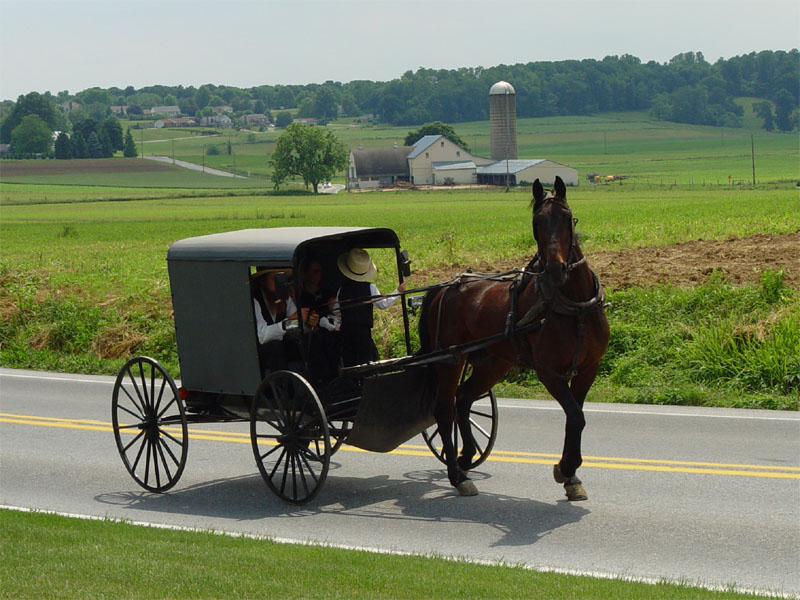 James II ”James the Second, by the Grace of God, King of England, Scotland, France and Ireland, Defender of the Faith, etc."
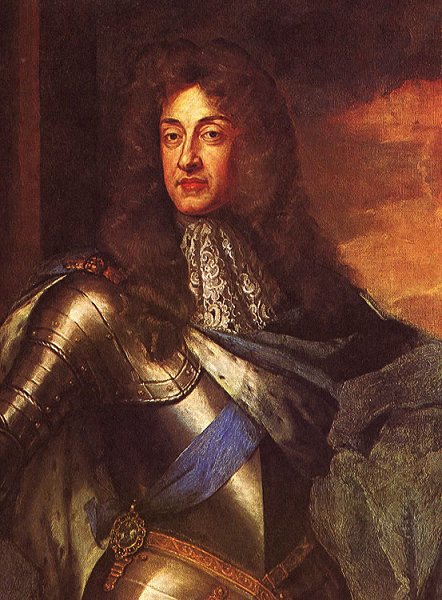 Reign:  1685-1688
Notes: 
Catholic son of Charles I
Overthrown by his daughter and son-in-law
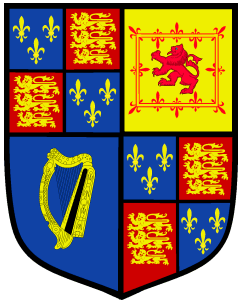 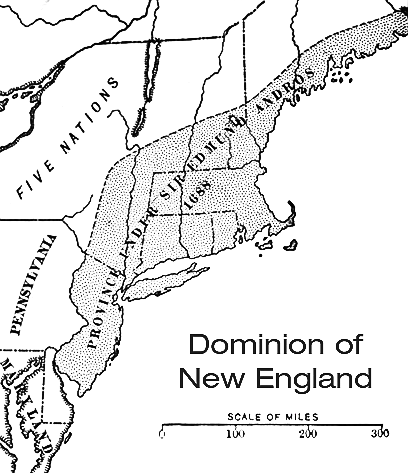 The Dominion of New England
James II ordered the revocation of colonial charters and combined NH, Mass, Plymouth, RI, CT, NY, and NJ into a single province.
Designed to centralize power, weaken the colonial economy, and keep the Puritans in check.
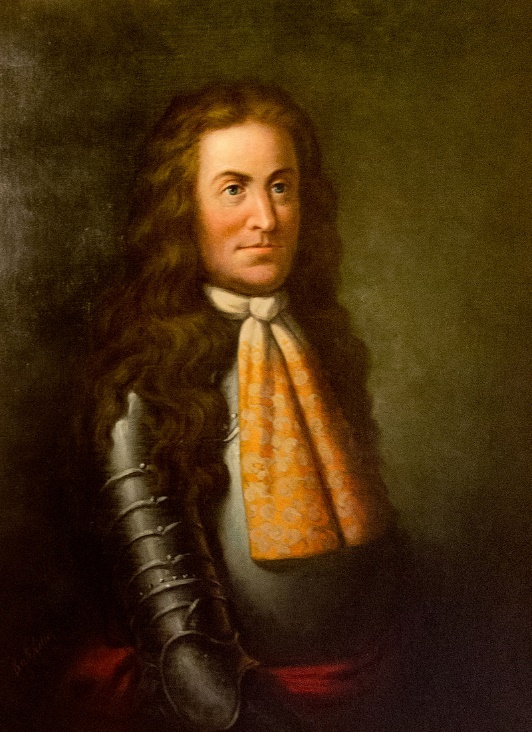 -Governor Edmund Andros was very unpopular, and when James II was overthrown, the Dominion ended and Andros was arrested.
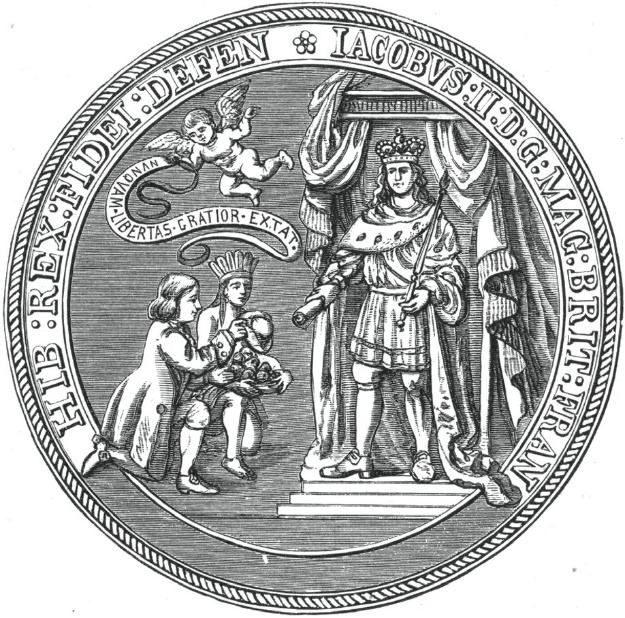 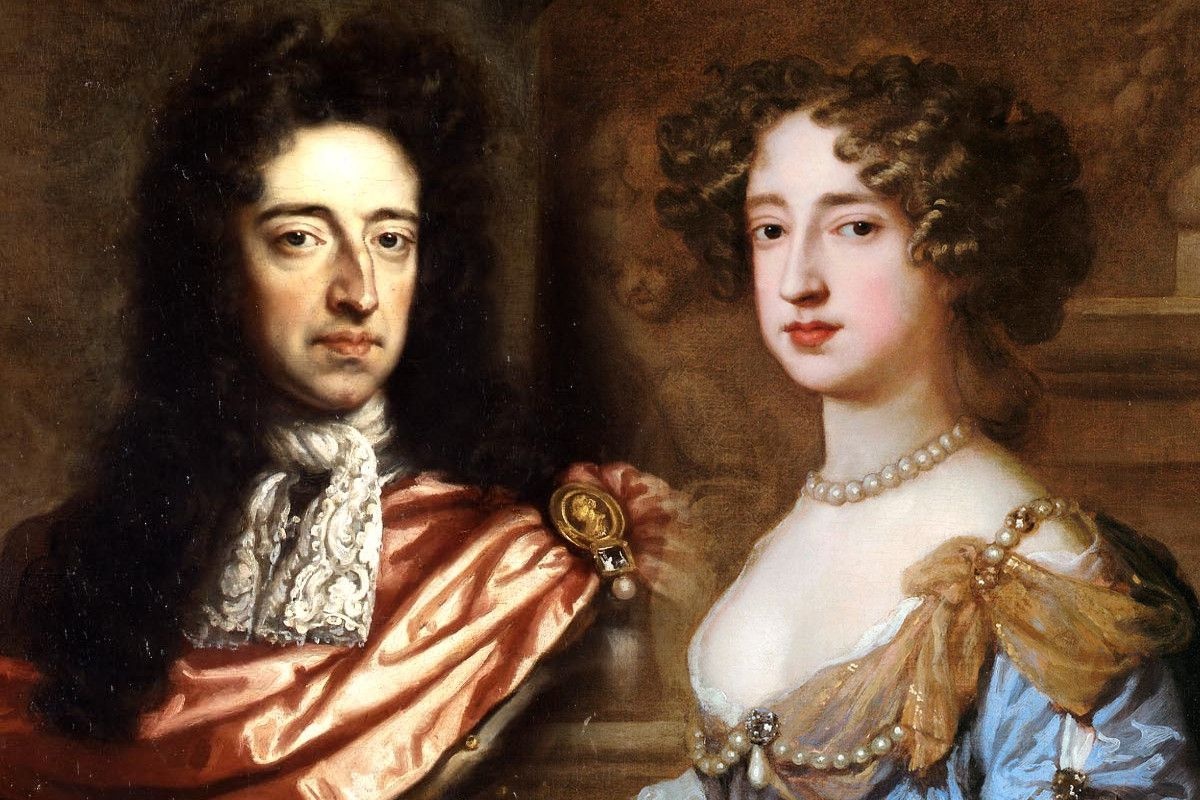 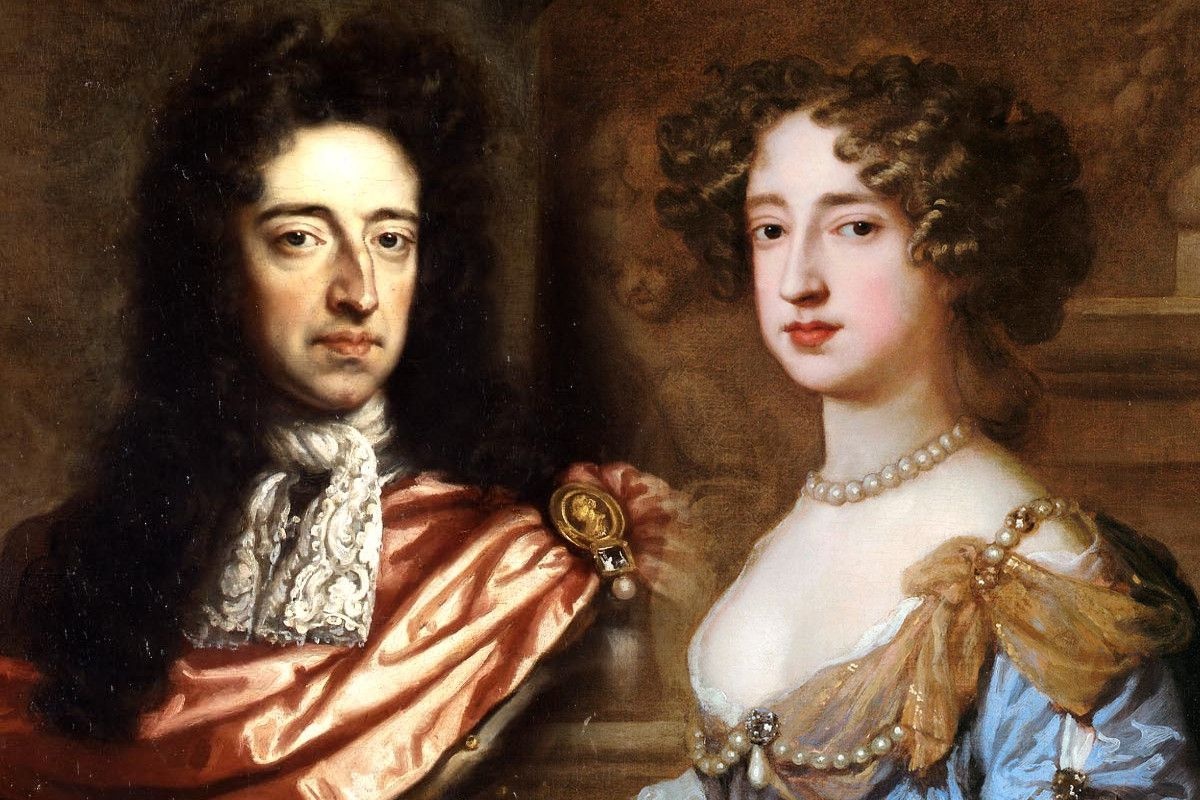 The Glorious Revolution
The Glorious Revolution
Bloodless overthrow of James II in favor of his daughter Mary and her husband, William III of Netherlands.
Adoption of the English Bill of Rights, which further limited the powers of the monarchy
Established Parliament as the ruling power in Great Britain
William & Mary "William and Mary, by the Grace of God, King and Queen of England, Scotland, France and Ireland, Defenders of the Faith, etc."
Reign:  1688-1702
Notes: 
Dutch prince chosen to replace James II (Mary’s father)
Gave more power to Parliament, and the English Bill of Rights
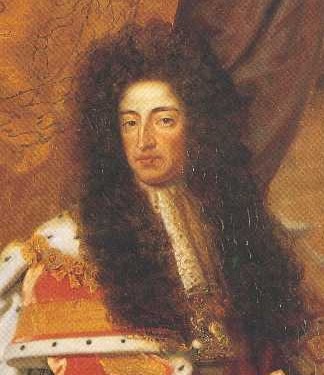 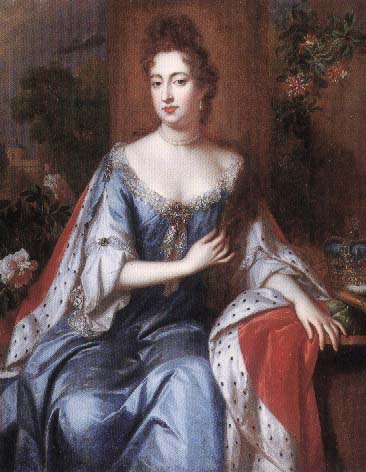 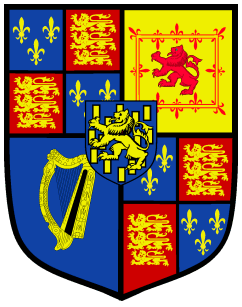 King William’s War(1690-1697)
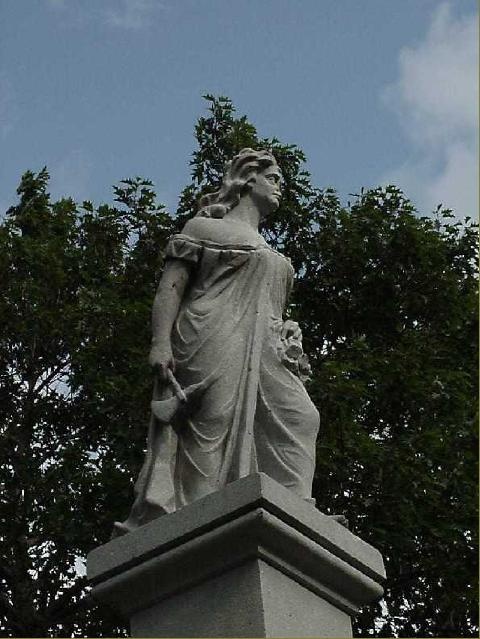 AKA: “The War of the Grand Alliance”
	-starts in Europe
In America: 
		1. Indian raids in NH, ME, NY, MA
		2. Hannah Dustin captured, escapes
		3. Death of Major Waldron in Dover

		Some blame for the Salem Witch Trials

Treaty of Ryswick – nothing changes
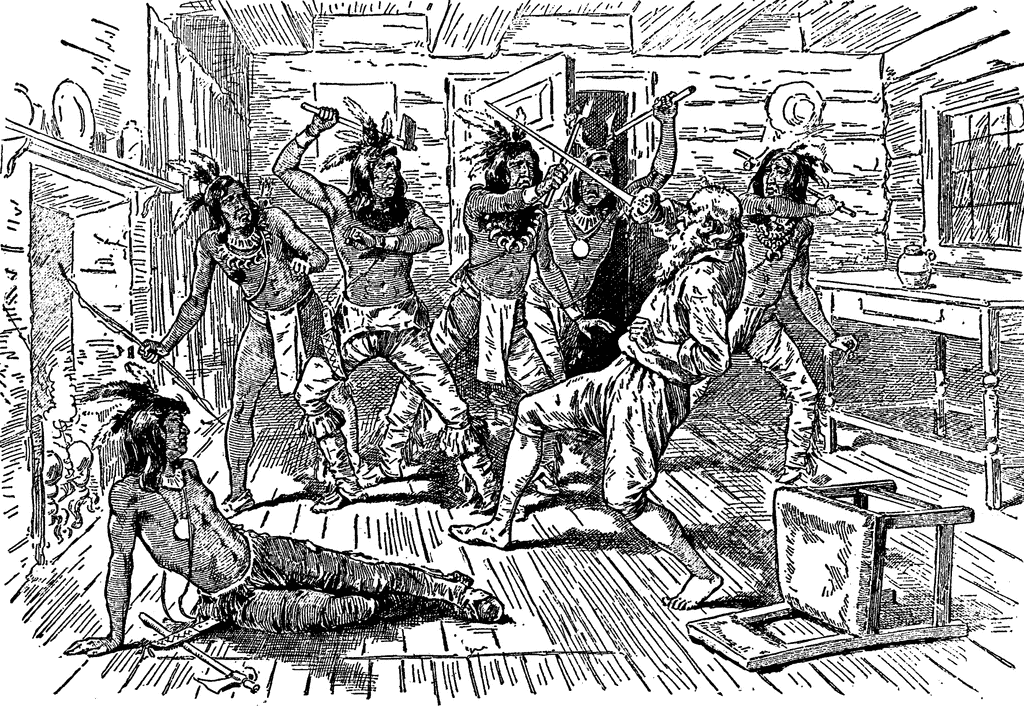 Anne I ”Anne, by the Grace of God, Queen of Great Britain, France and Ireland, Defender of the Faith, etc."
Reign:  1702-1714
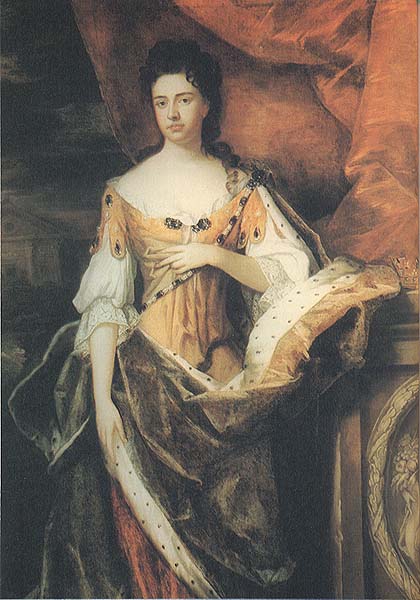 Notes: 
United Scotland and England into Great Britain
Last Stuart monarch
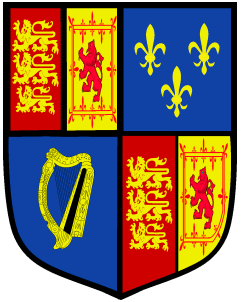 Queen Anne’s War(1702-1714)
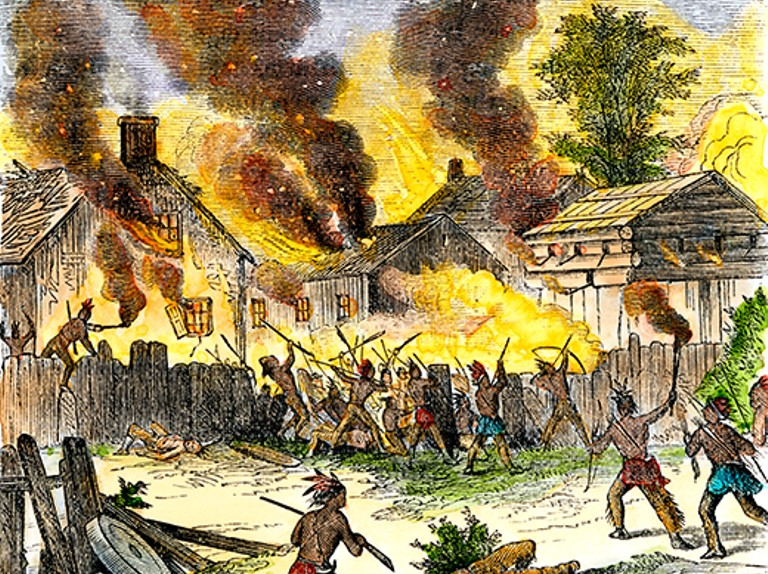 AKA: “The War of Spanish Succession”
	-starts in Europe
In America: 
	1. Indian raids in NH, MA
		(Deerfield MA – 56 dead, 109 captured)
	2. Colonists capture Acadia, which becomes Nova Scotia
	
Treaty of Utrecht – British keep Acadia/Nova Scotia, Newfoundland, and Hudson’s Bay
George I ”George, by the Grace of God, King of Great Britain, France and Ireland, Defender of the Faith, Duke of Brunswick-Lüneburg, Archtreasurer and Prince-Elector of the Holy Roman Empire, etc."
Reign:  1714-1727
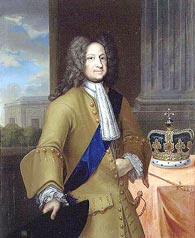 Notes: 
Unpopular German who        spoke  no English
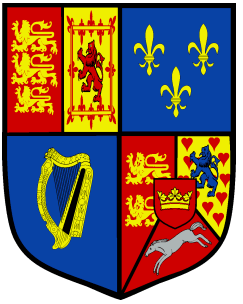 George II ”George the Second, by the Grace of God, King of Great Britain, France and Ireland, Defender of the Faith, Duke of Brunswick-Lüneburg, Archtreasurer and Prince-Elector of the Holy Roman Empire, etc."
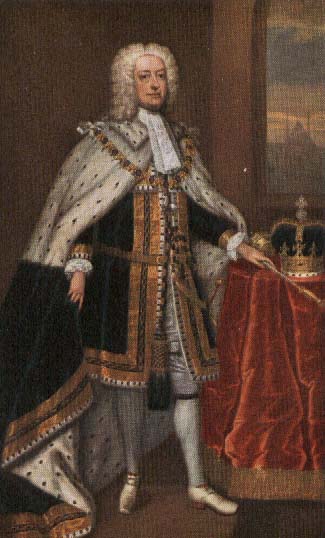 Reign:  1727-1760
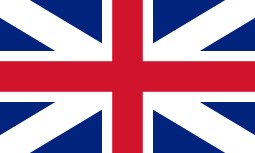 Notes: 
Defeated a Scots rebellion
England took control of India
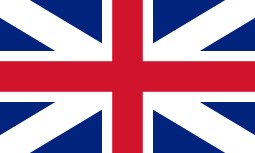 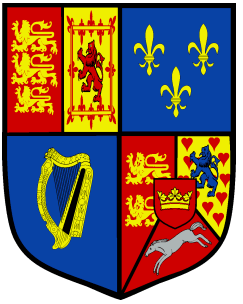 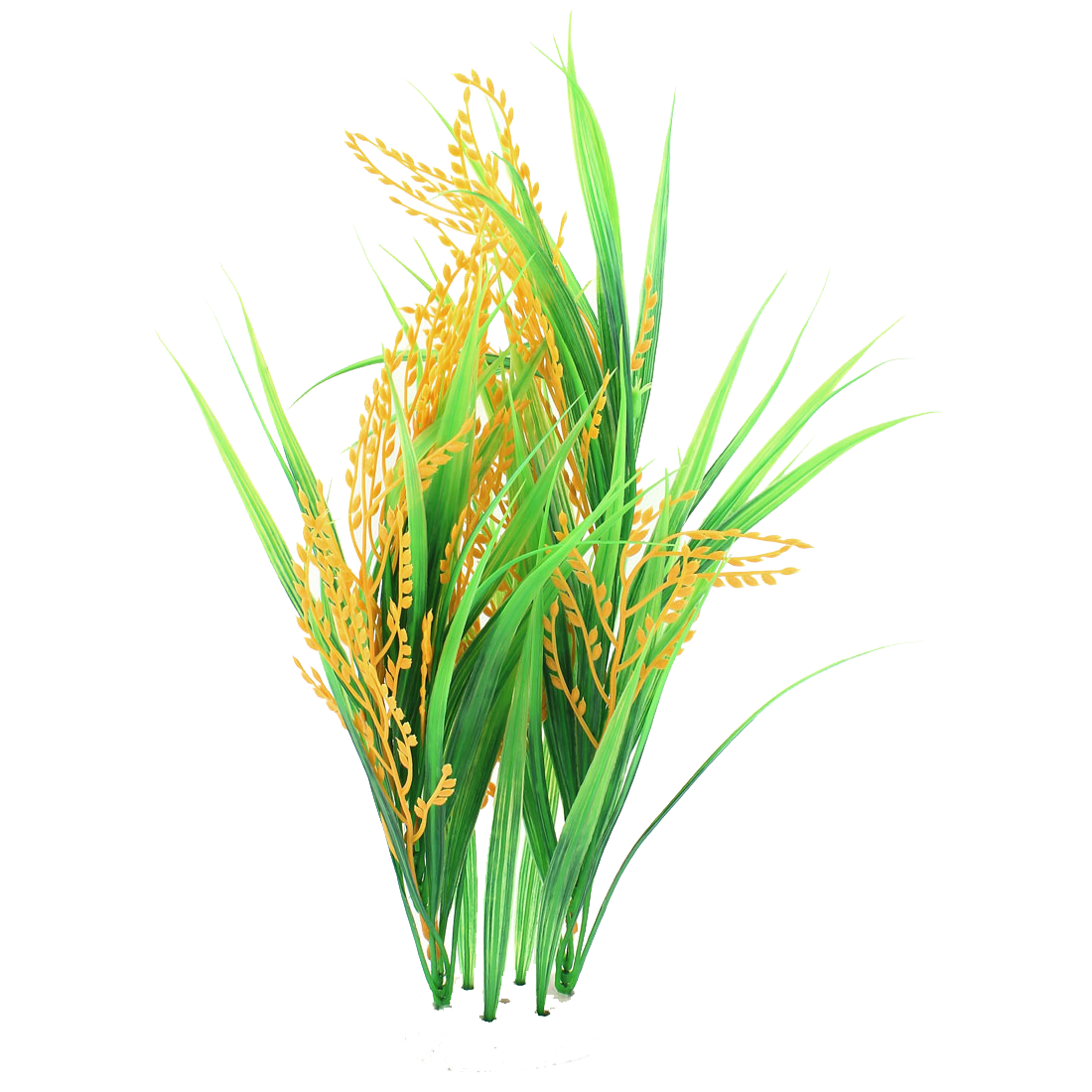 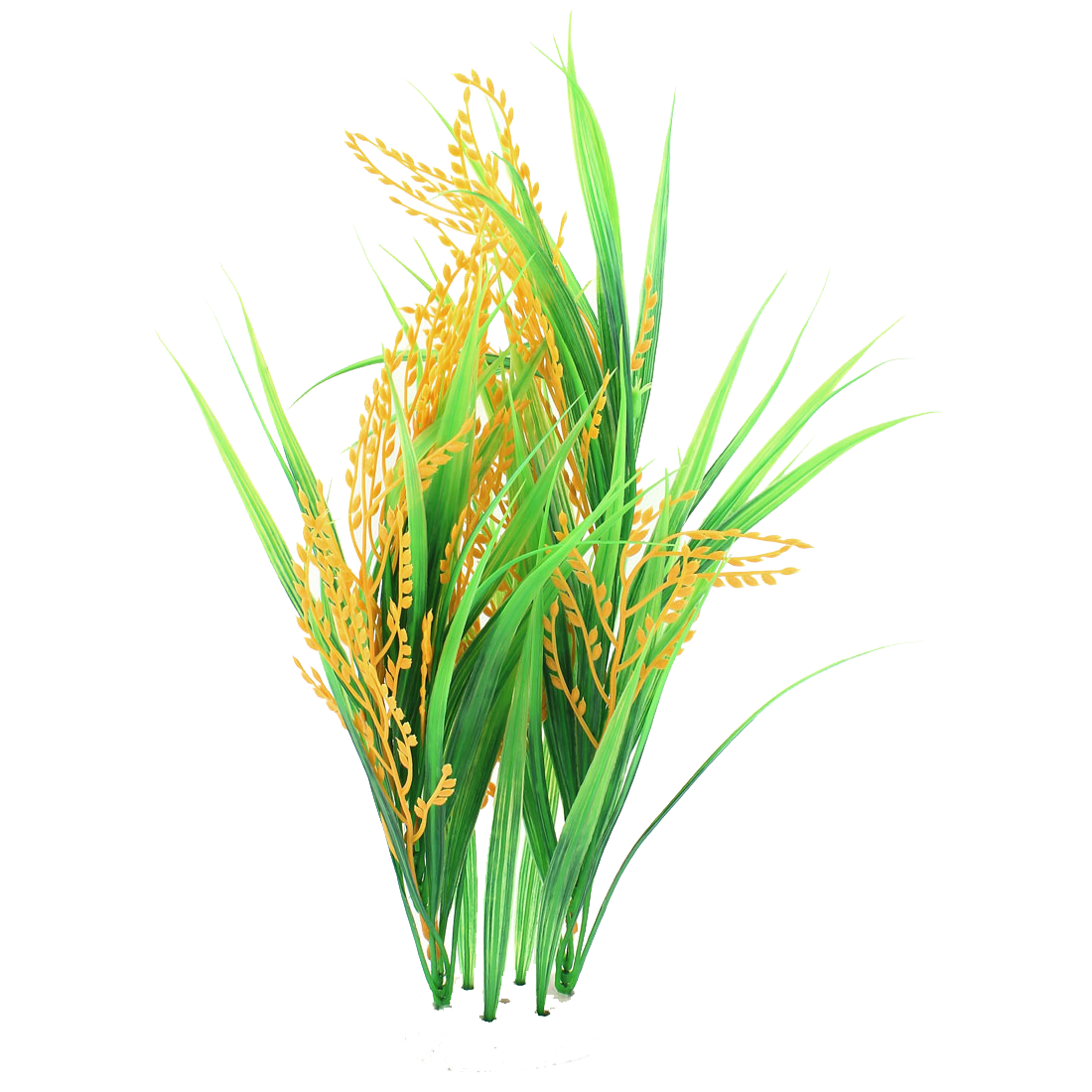 GEORGIA
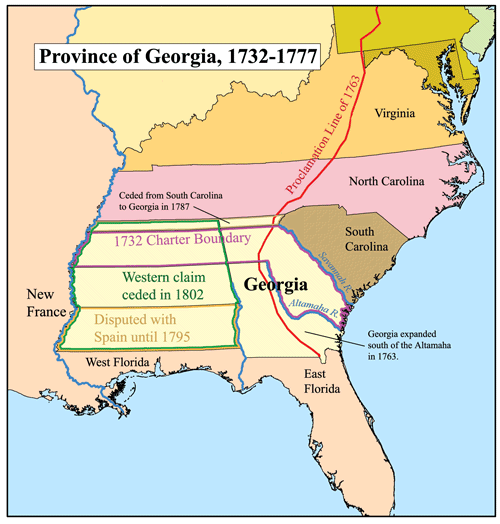 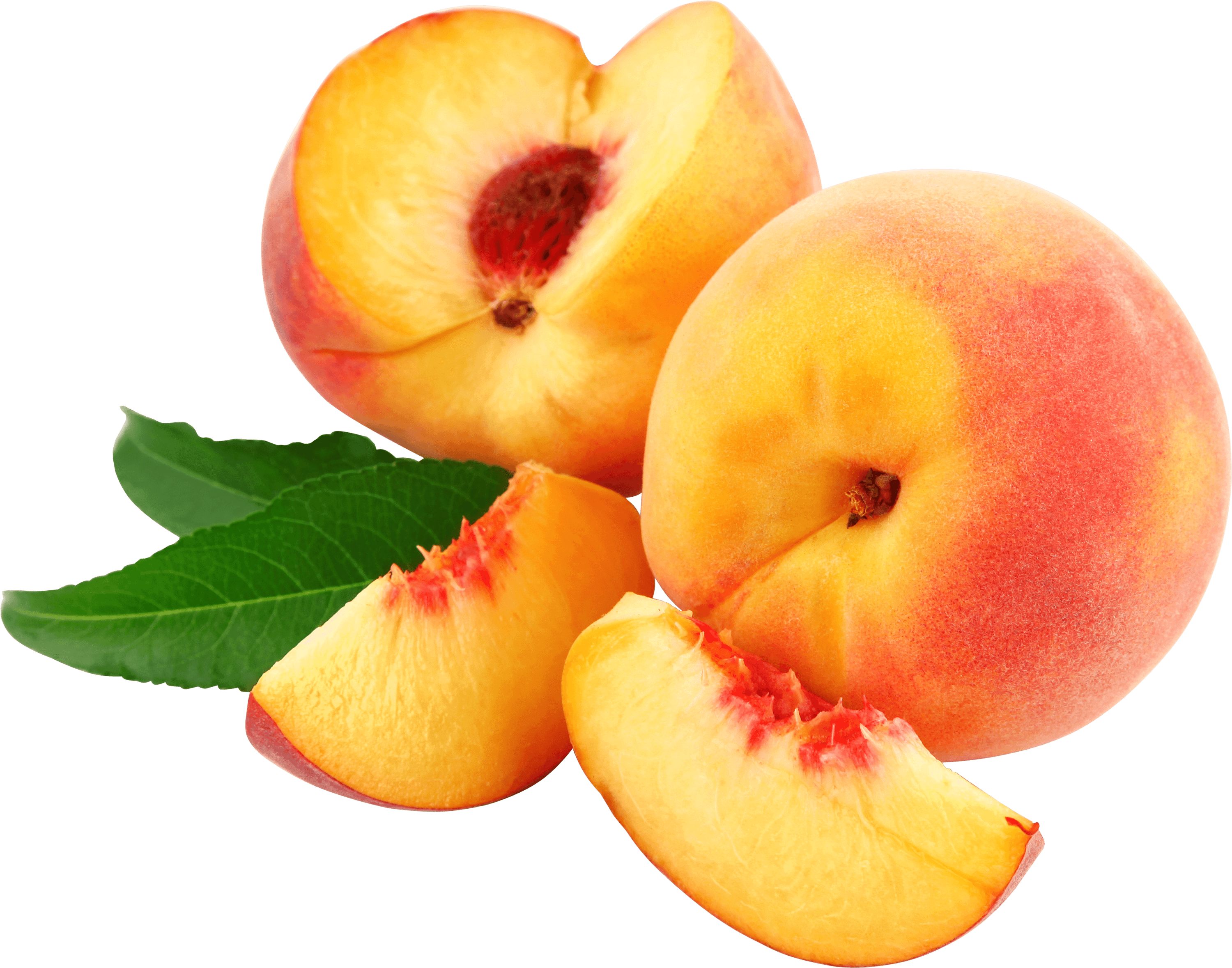 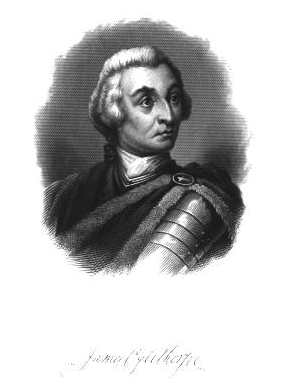 GEORGIA
Founded:  1732
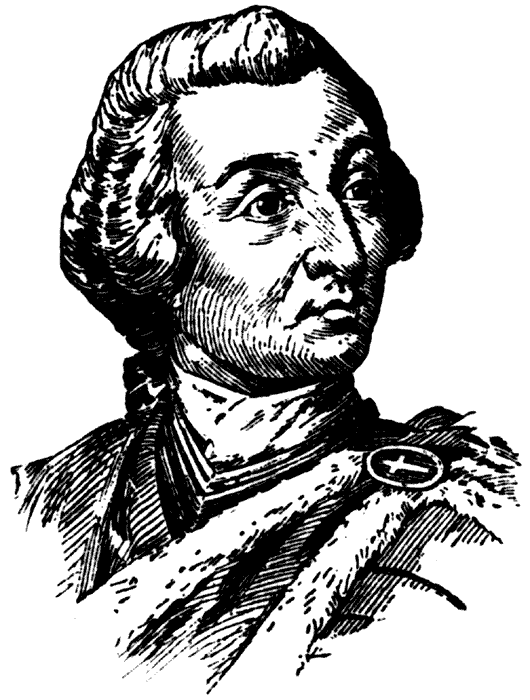 Founder:   James Oglethorpe
GEORGIA
Reason:   
Refuge for Debtors 
& 
Buffer against Spanish Florida
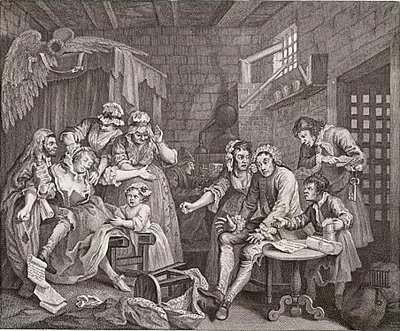 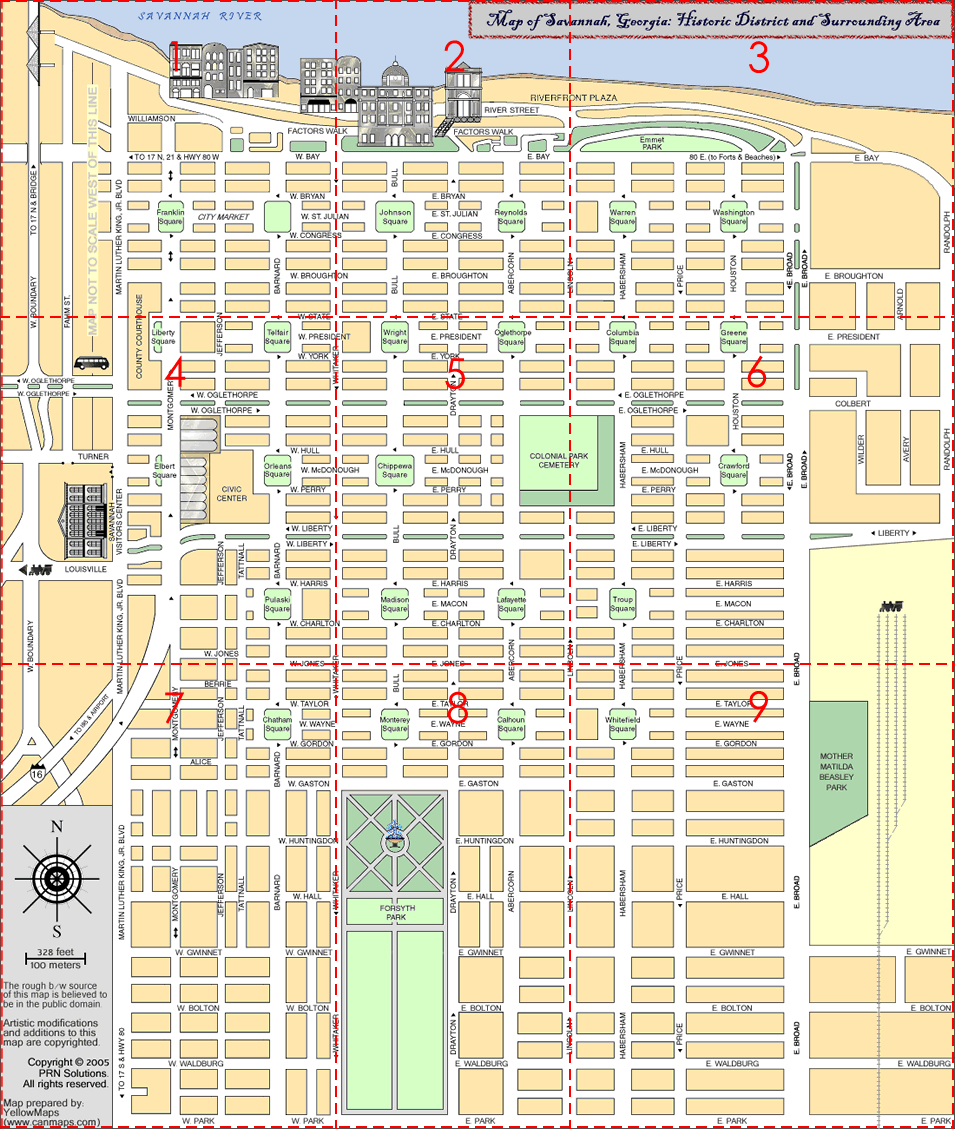 GEORGIA
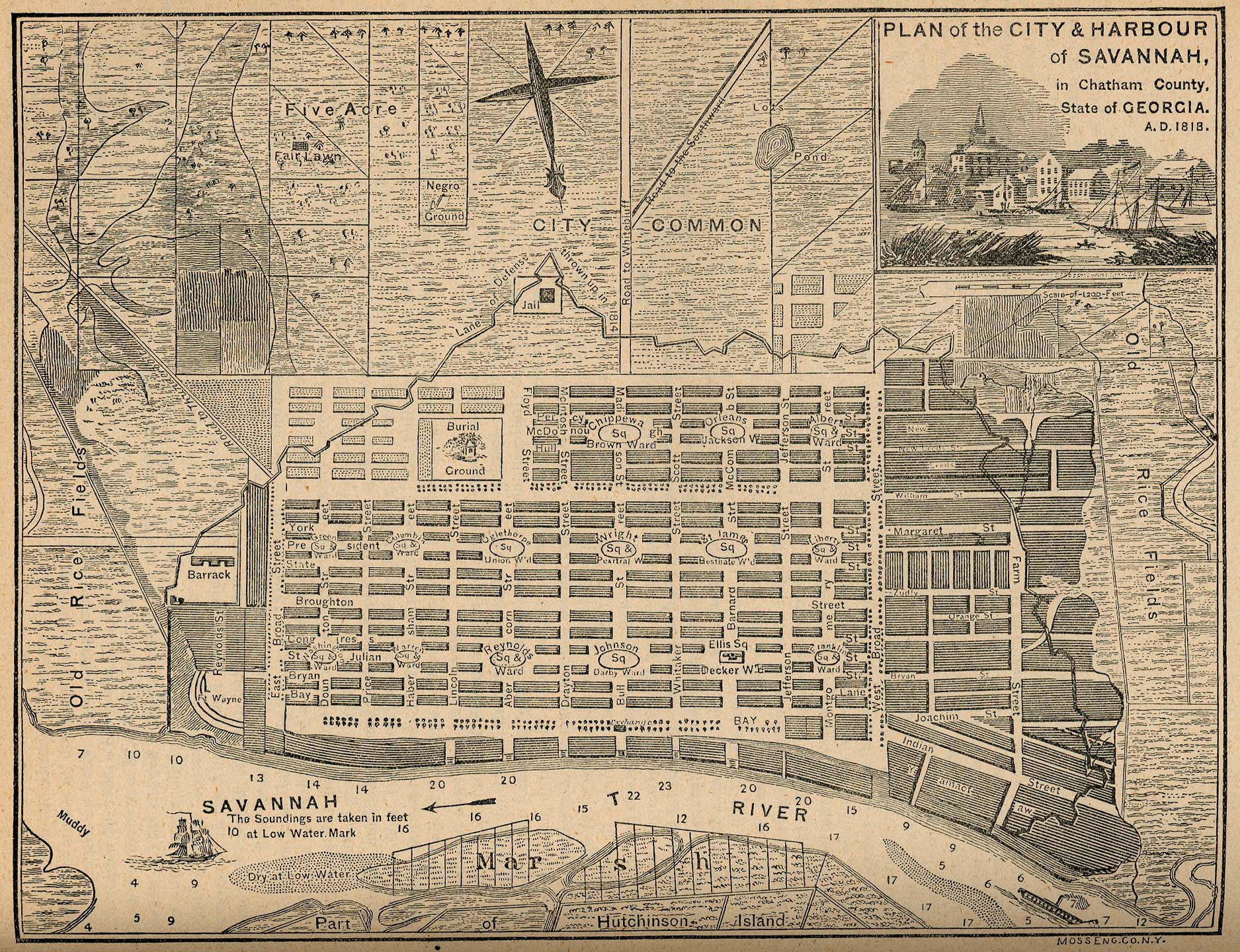 Capital:  Savannah
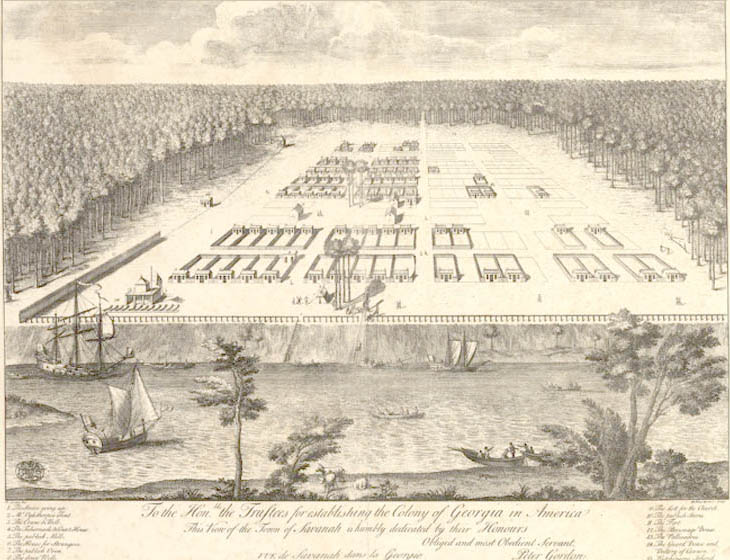 GEORGIA
Colony type: Proprietary, then Royal
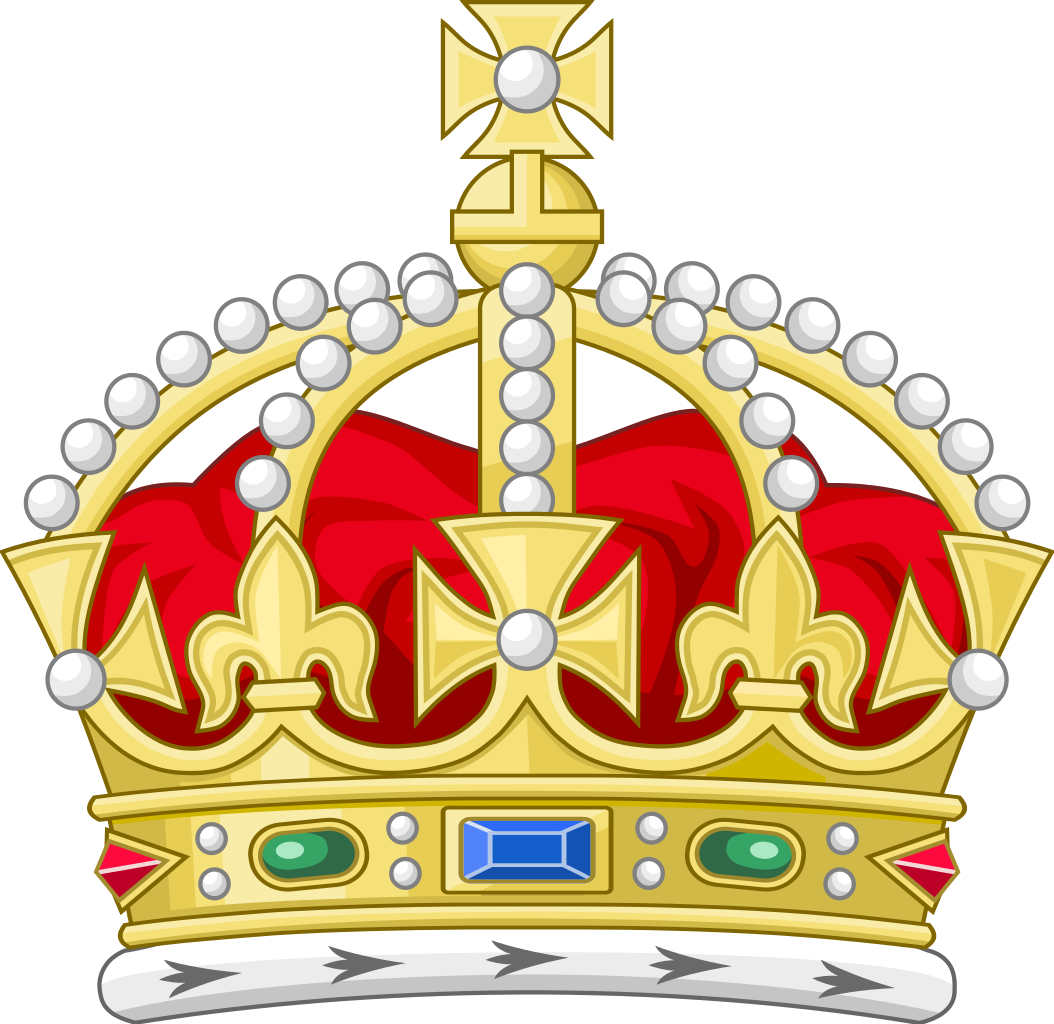 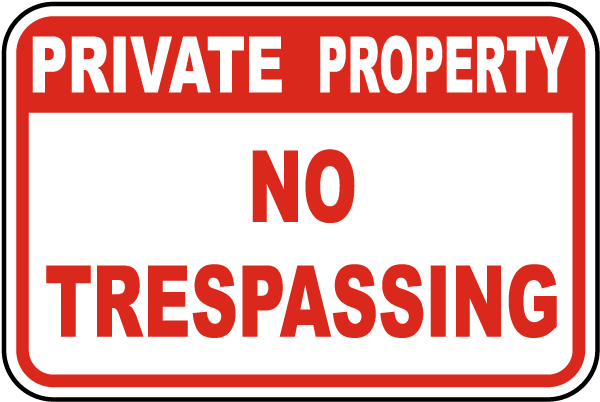 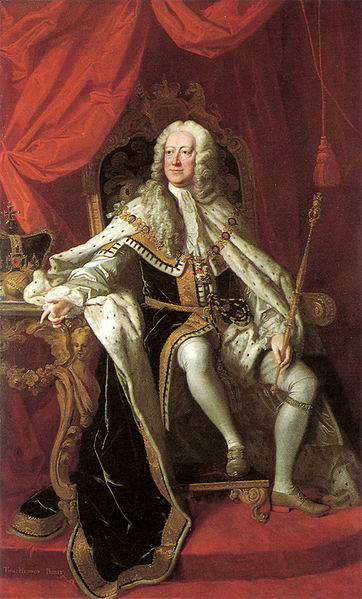 GEORGIA
Name:   For King George II
GEORGIA
Agriculture & Economy:
Indigo and Rice
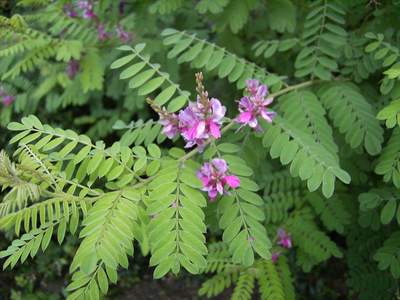 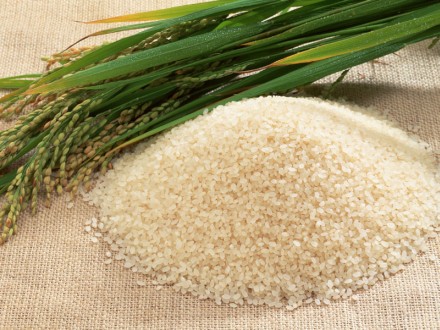 GEORGIA
Other :
- Tried to grow mulberry trees for silkworms, and to ban alcohol and slavery, but was not successful.
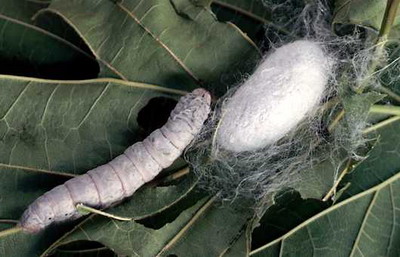 King George’s War(1744-1748)
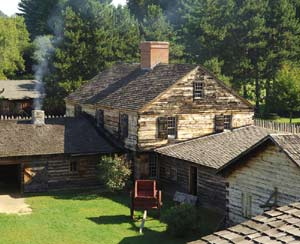 AKA: “The War of the Austrian Succession”
	-starts in Europe
In America: 
	1. Indian raids in NY, NH. 
	2. Attacks on Upper and Lower Ashuelot, NH (Keene and Swanzey)
	3. Three day siege of Fort at #4 (Charlestown NH)
	4. Colonial forces capture Fortress Louisbourg
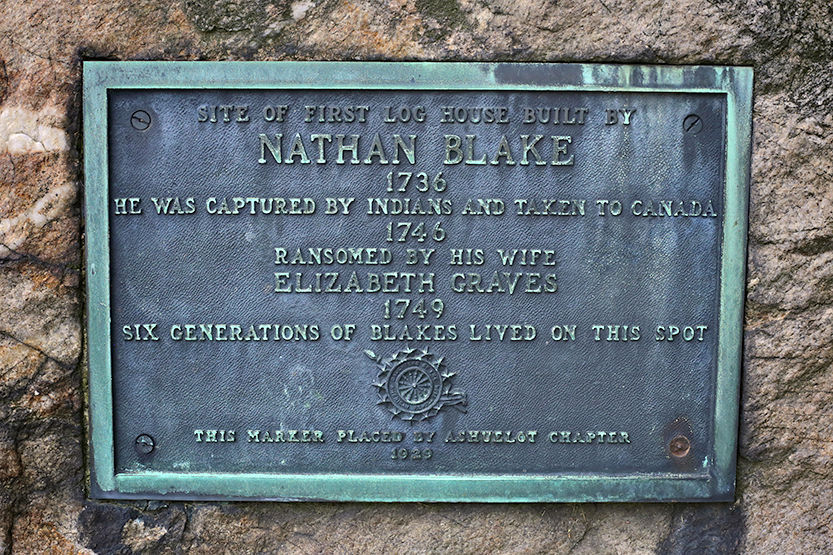 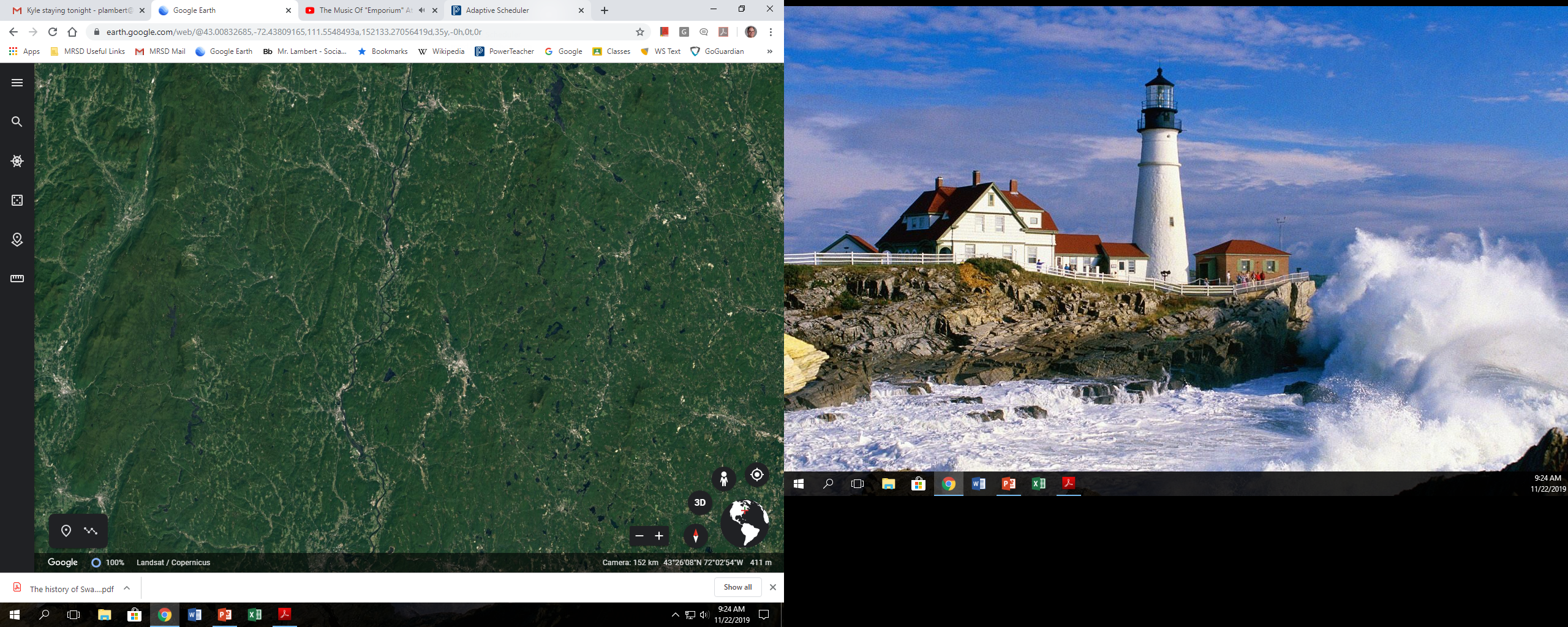 Number 4
Number 1
Number 3
Number 2
Number 2
Peterborough
Upper Ashuelot
Number 3
Number 1
Lower Ashuelot
Fort Dummer
Rowley Canada
Number 4
Arlington
Fort Hinsdale
Northfield
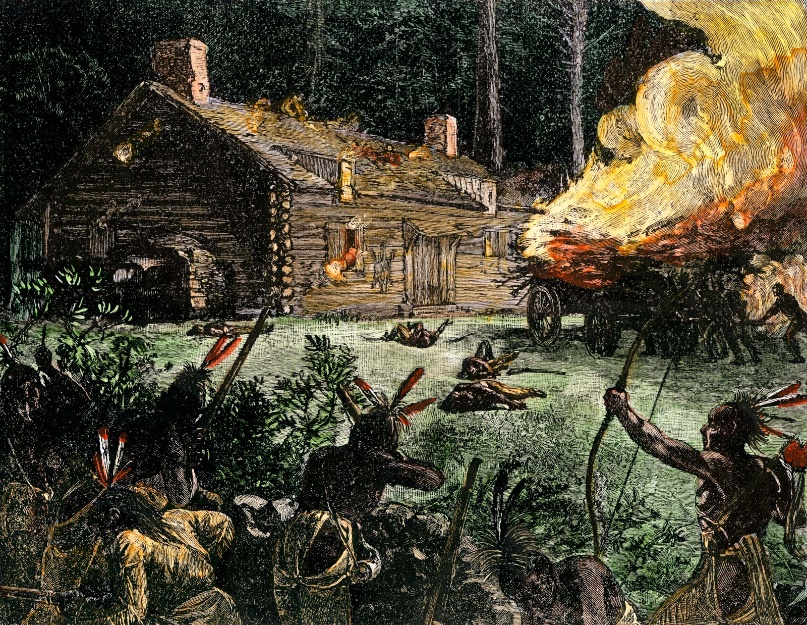 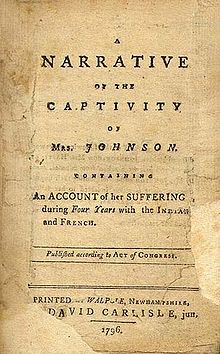 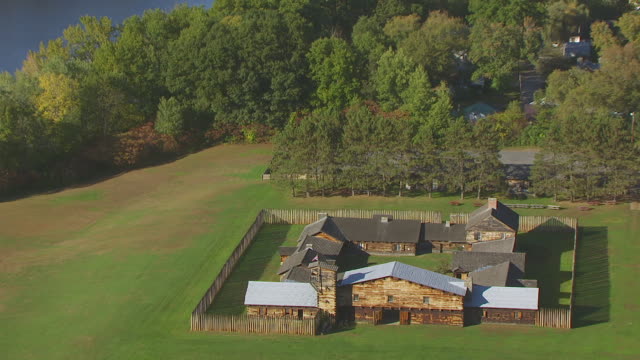 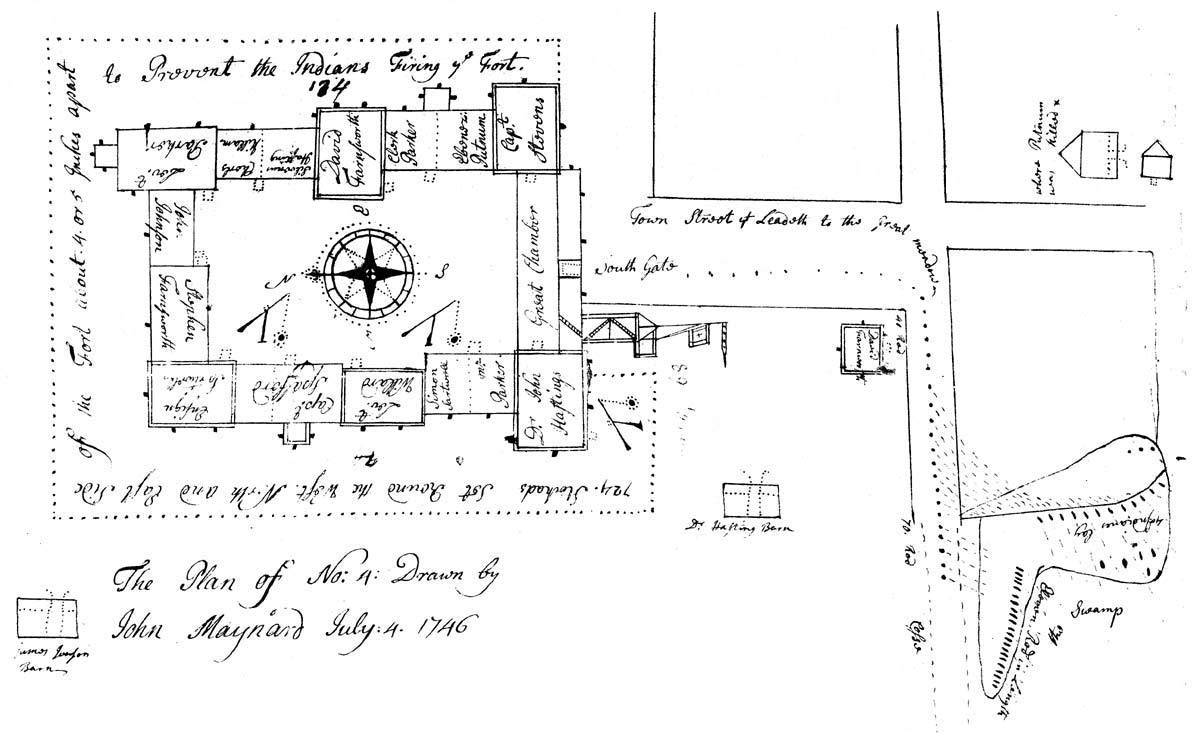 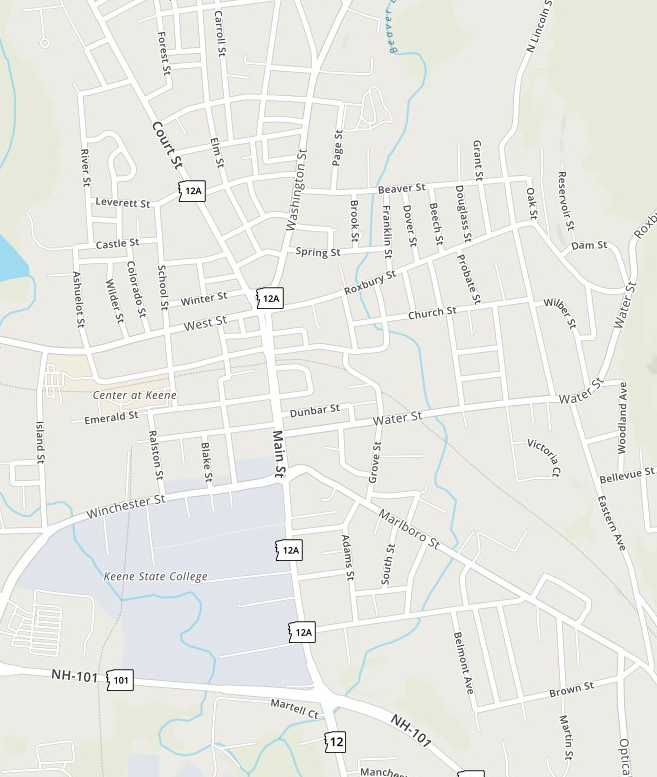 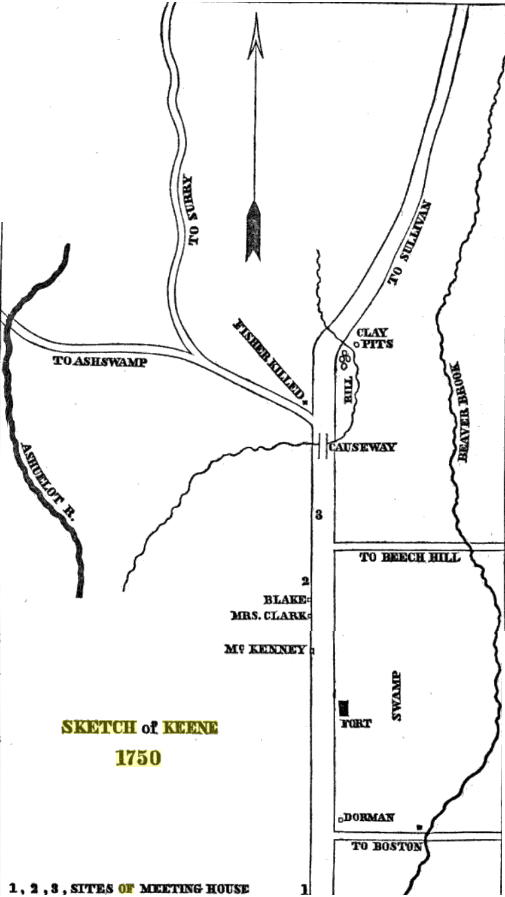 July 1745 Josiah Fisher killed & scalped
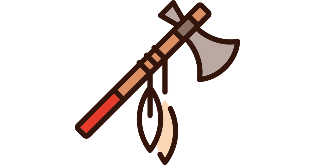 April 1747: Upper Ashuelot abandoned, burned by the Indians a few days later
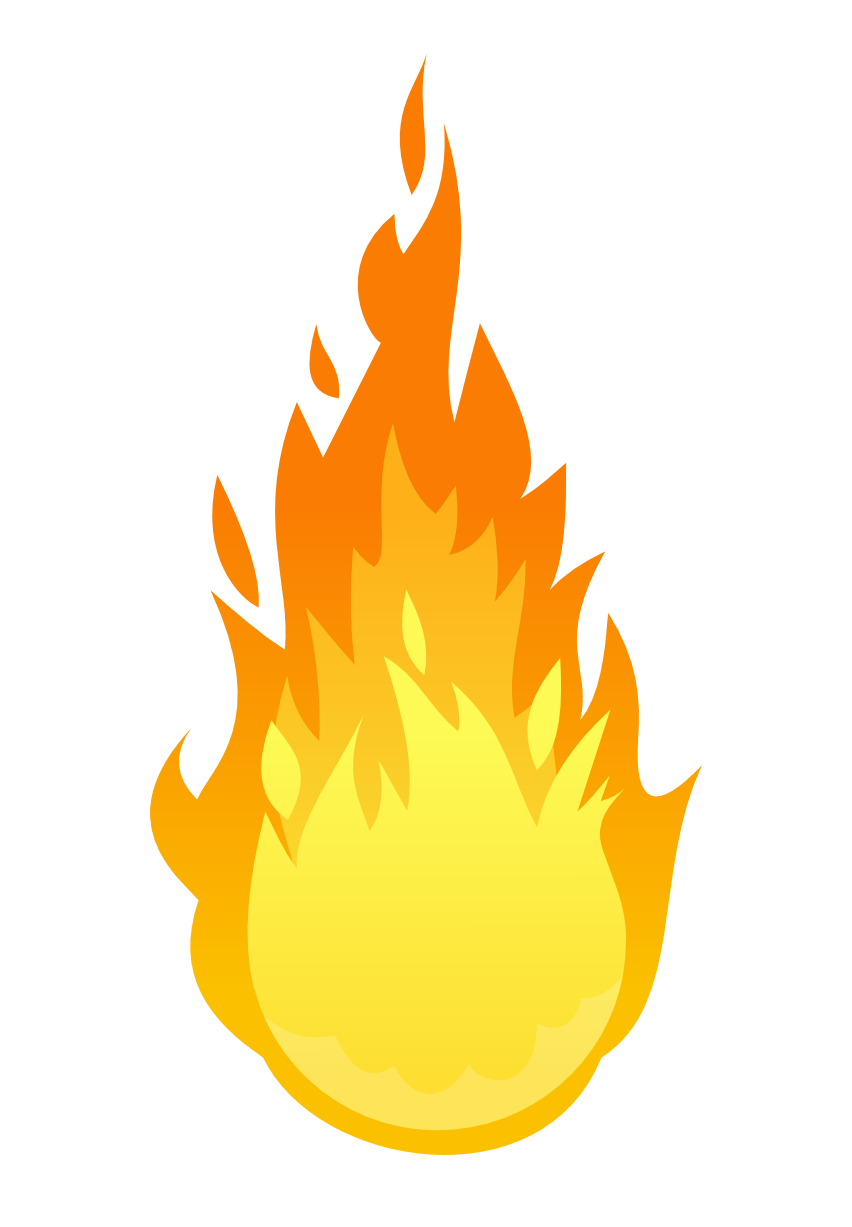 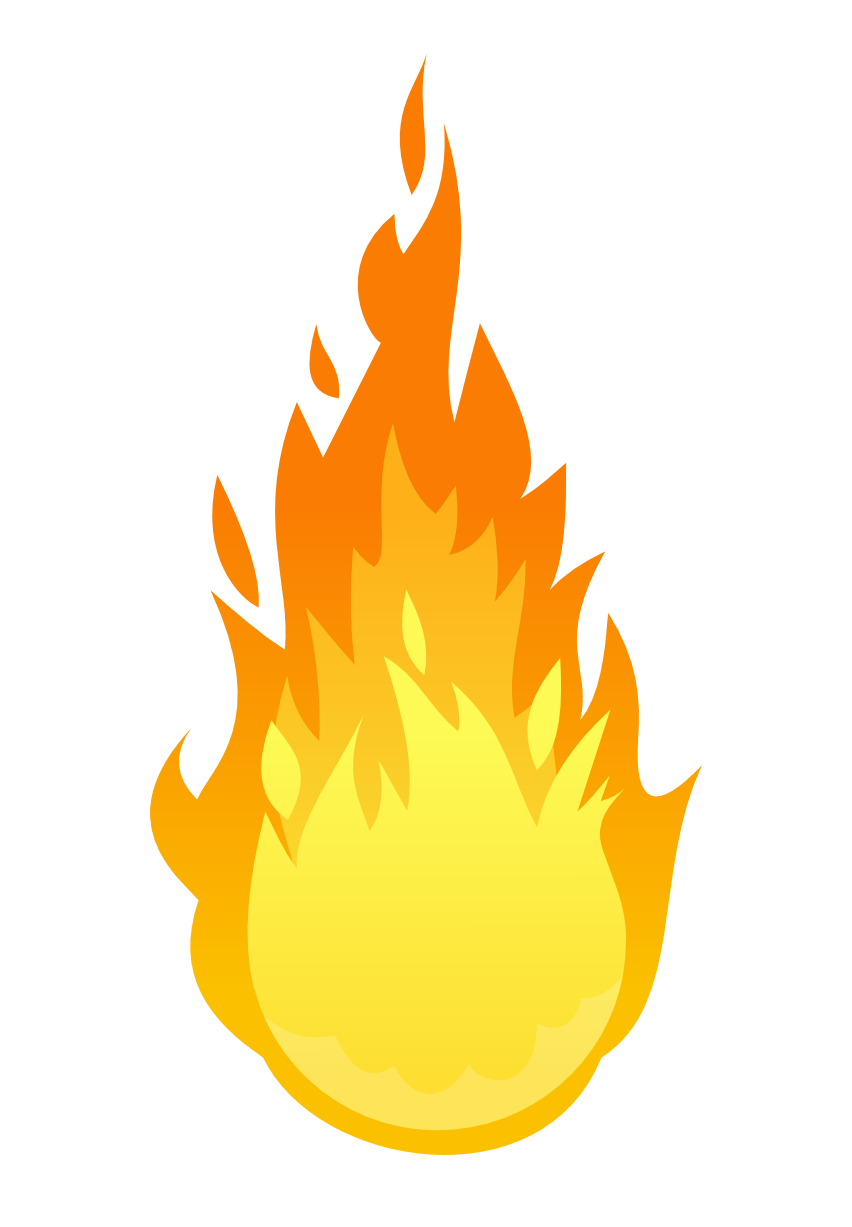 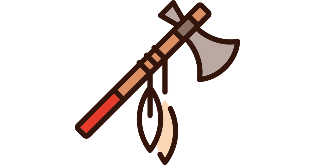 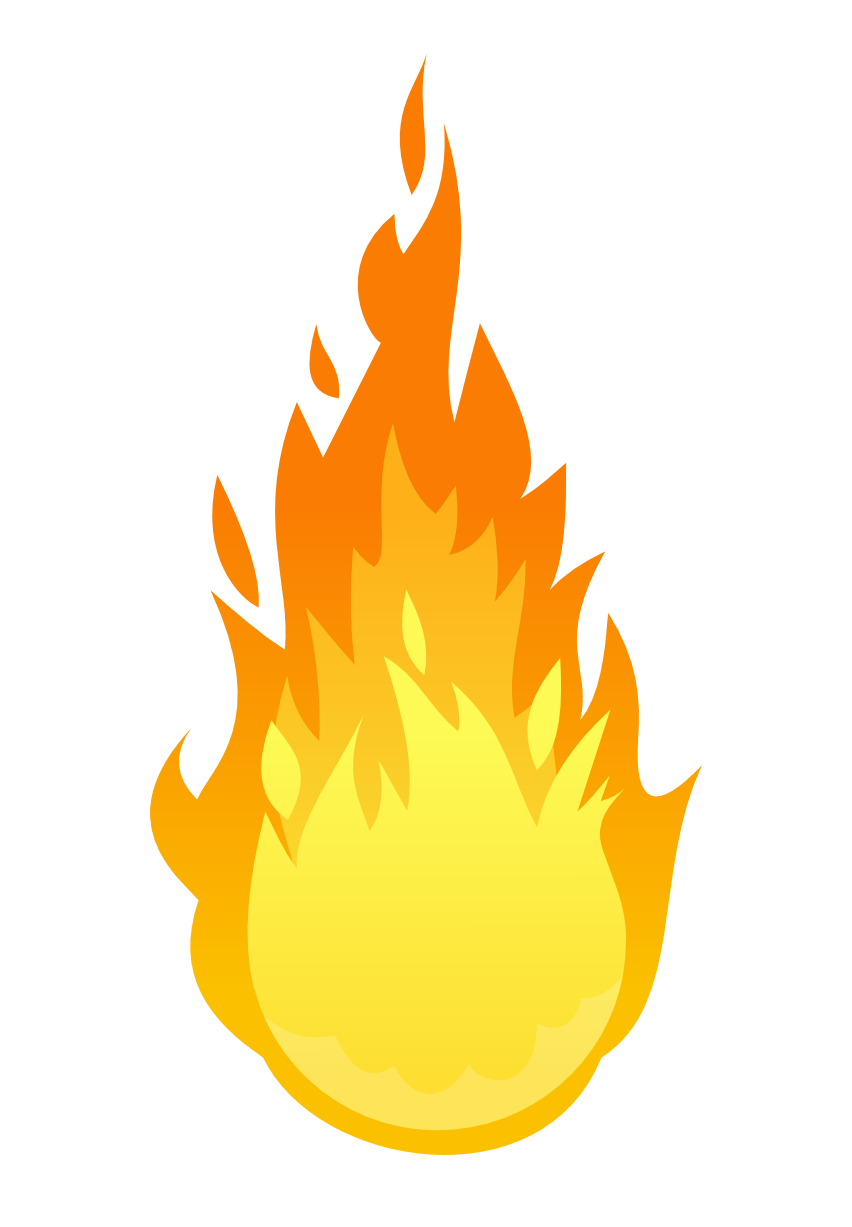 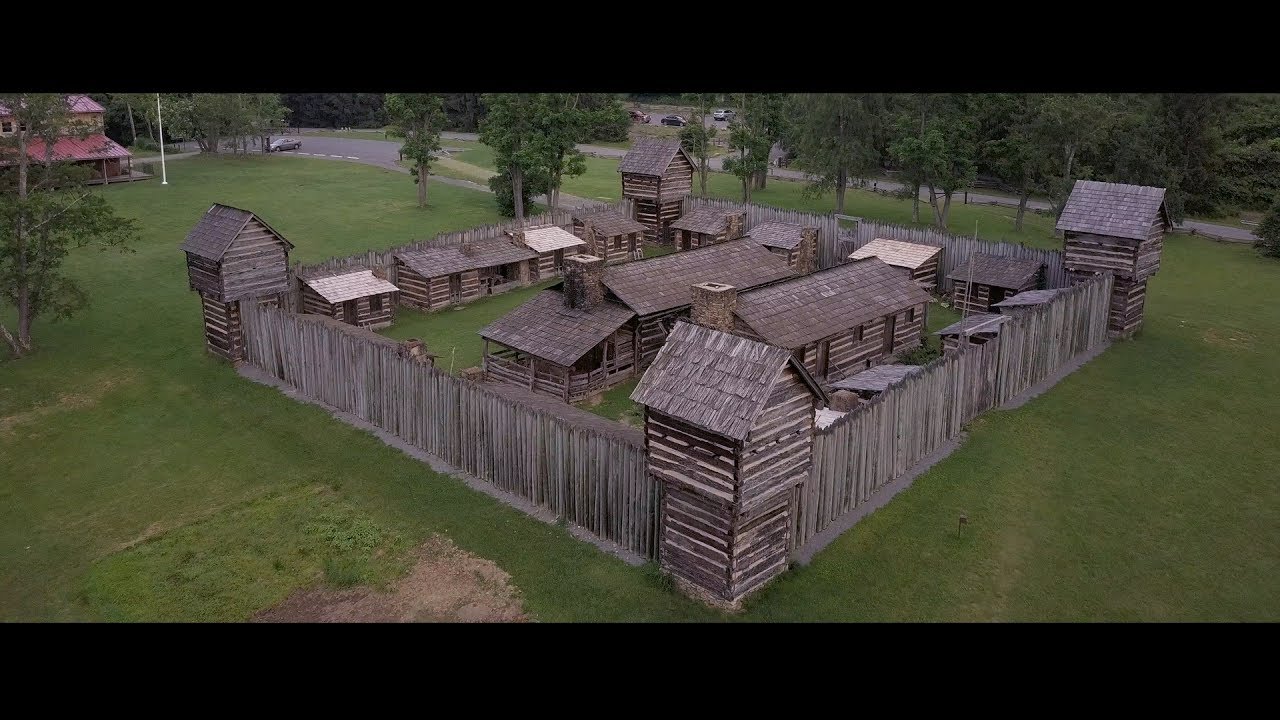 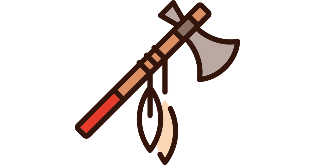 April 1746: 100+ Indians attack Keene. Several settlers killed as the rest rush into the fort. Nathan Blake captured and taken to Canada.
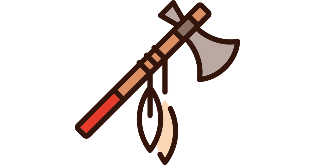 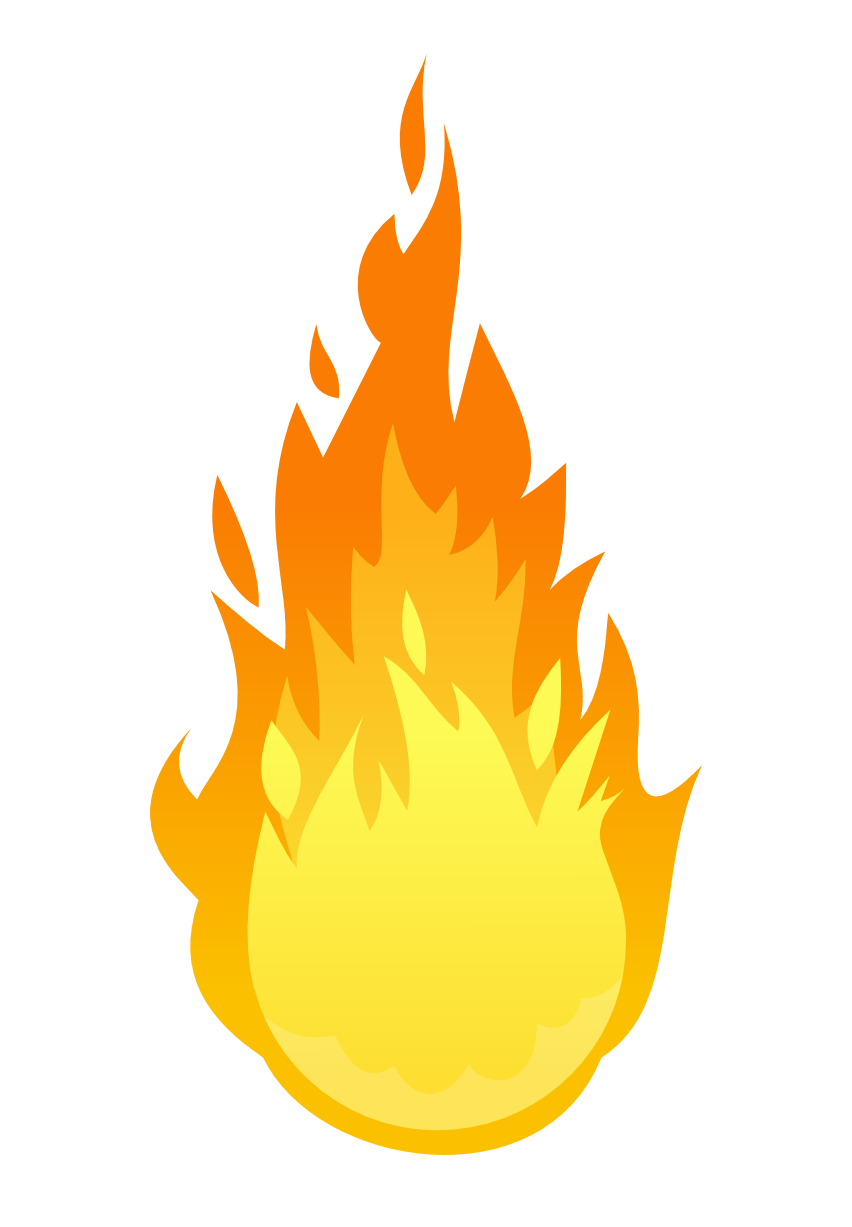 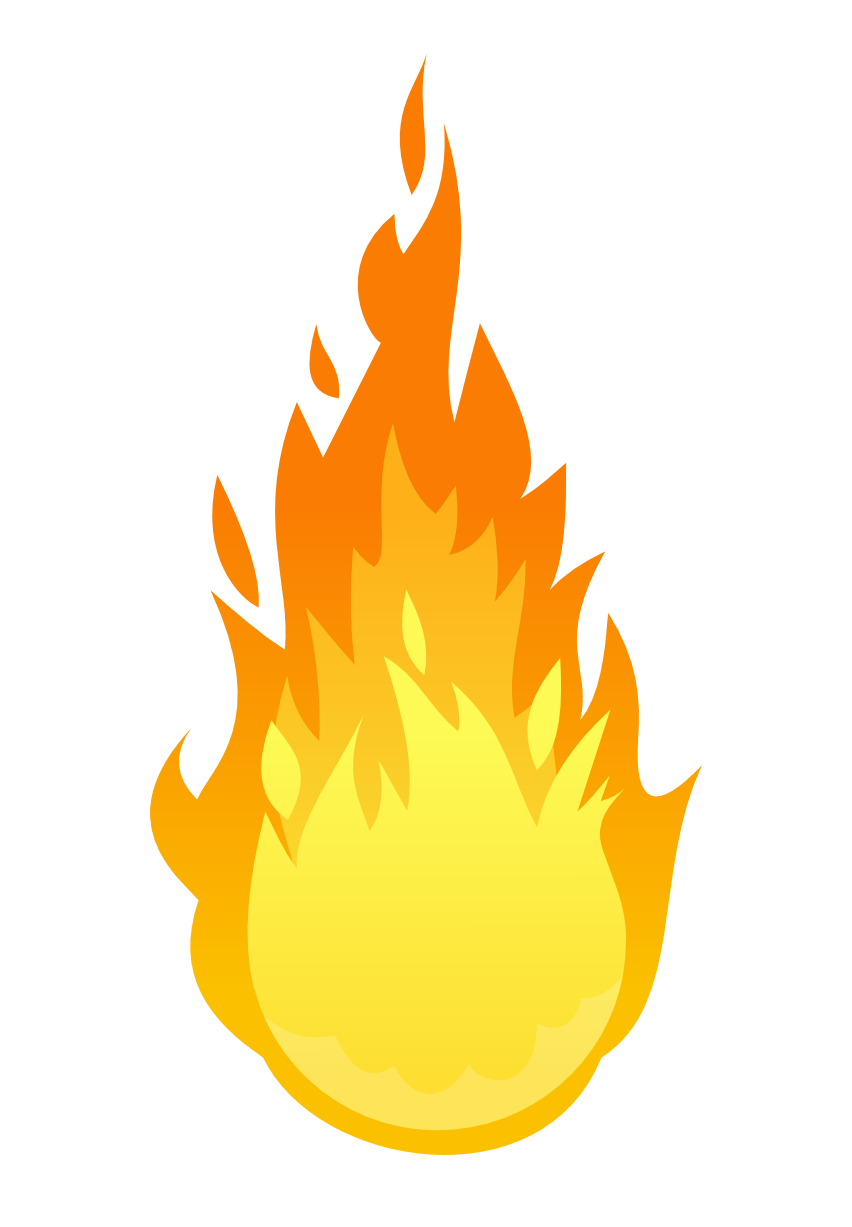 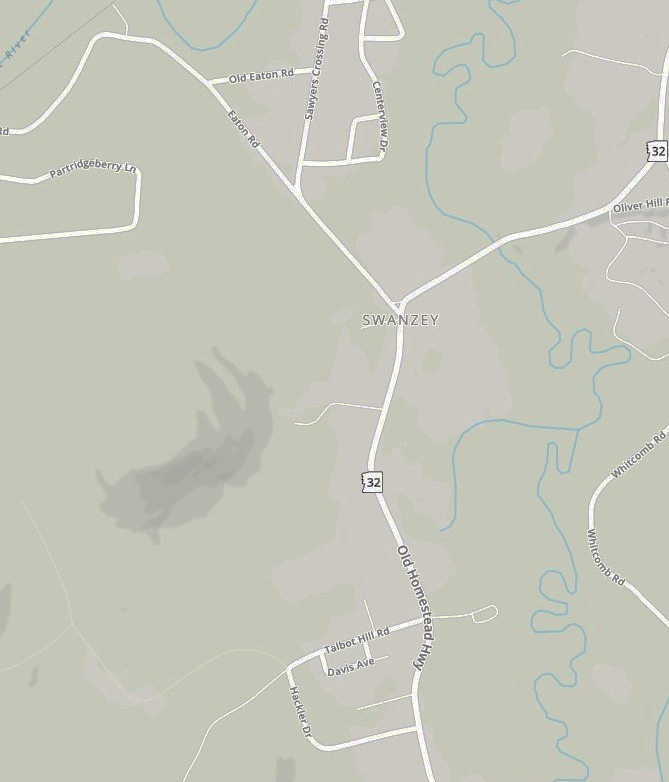 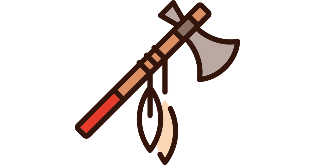 May 1746: Two settlers captured on the road to Keene
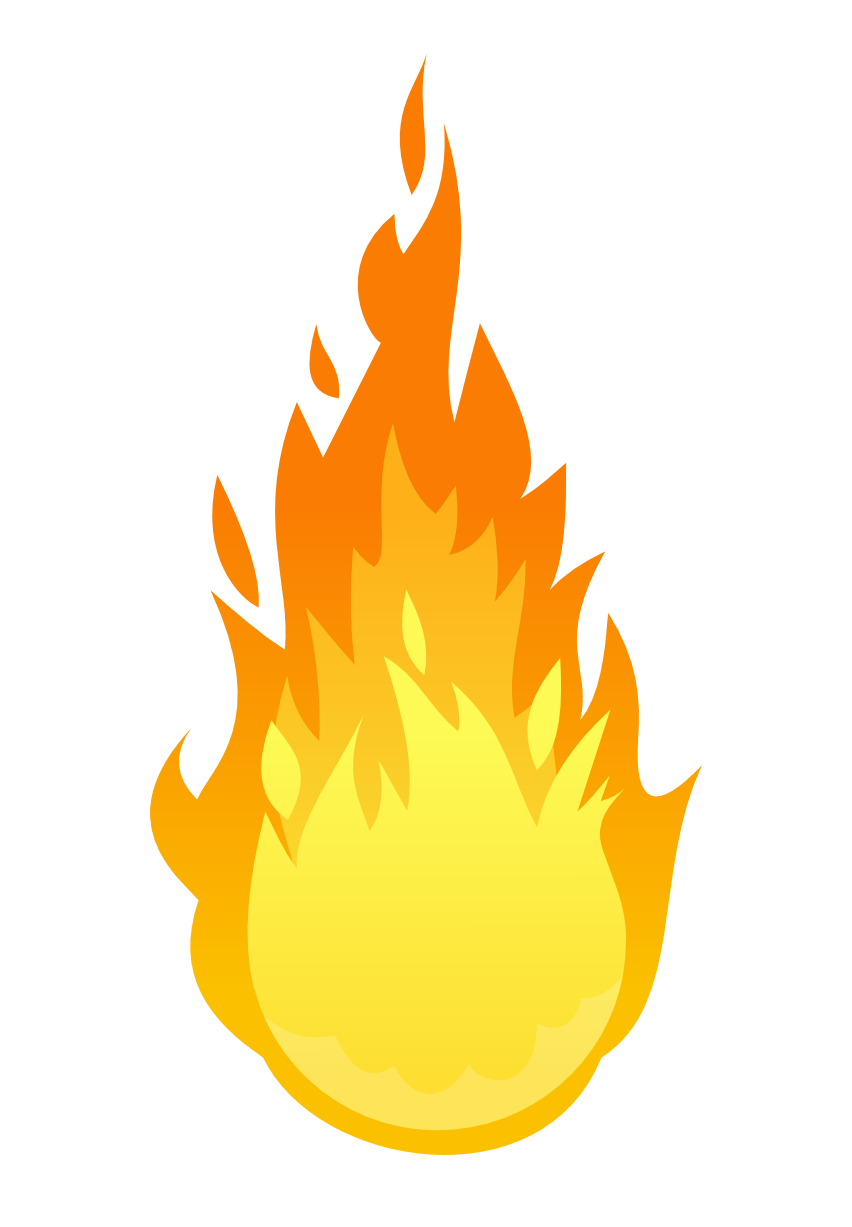 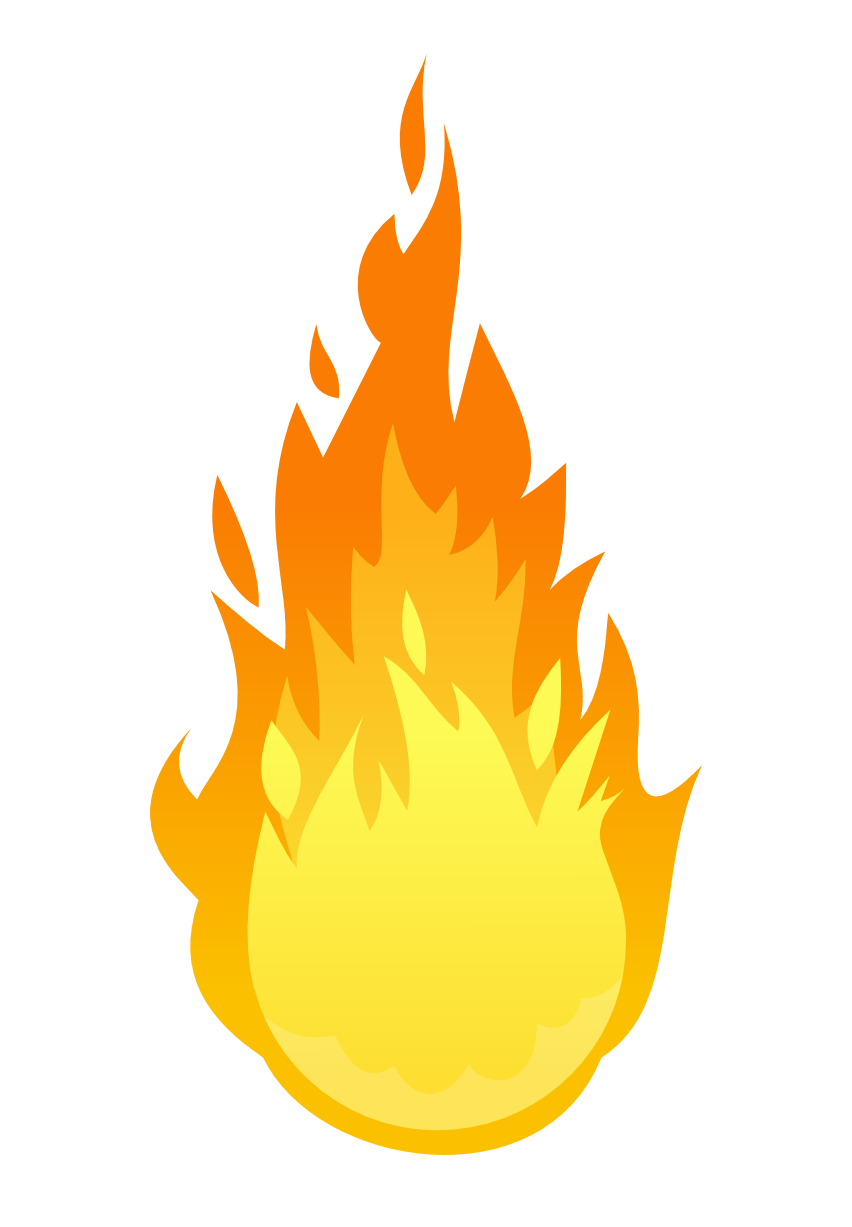 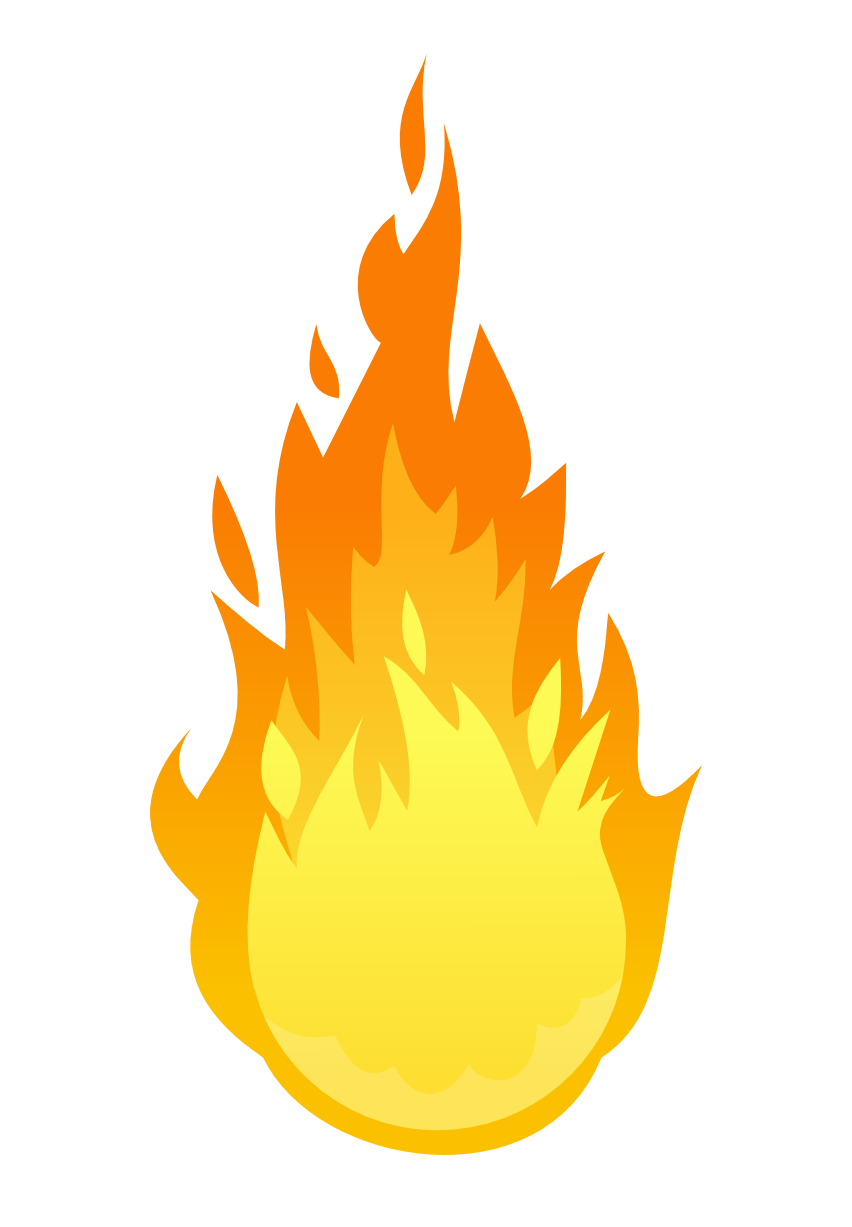 April 1747: Lower Ashuelot abandoned, burned by the Indians a few days later
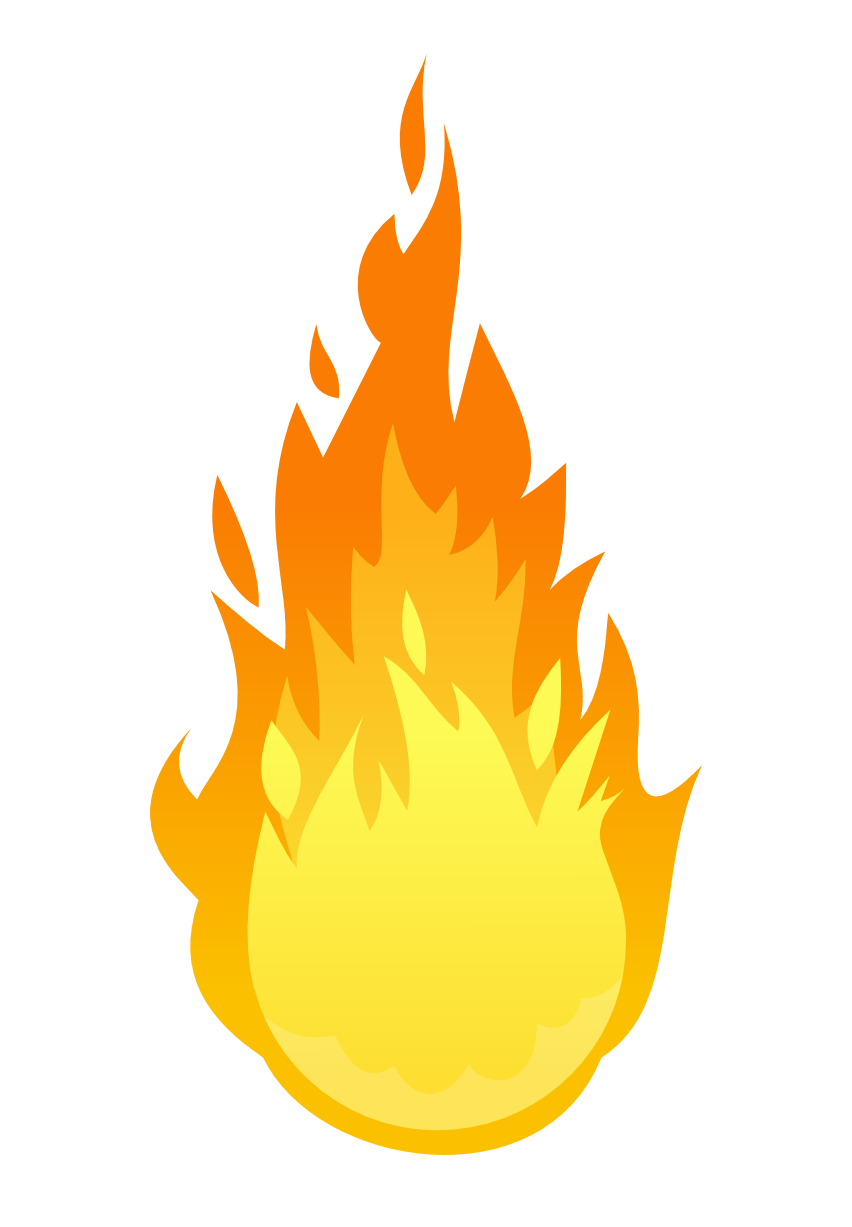 March 1745: Rev. Harrington’s  house
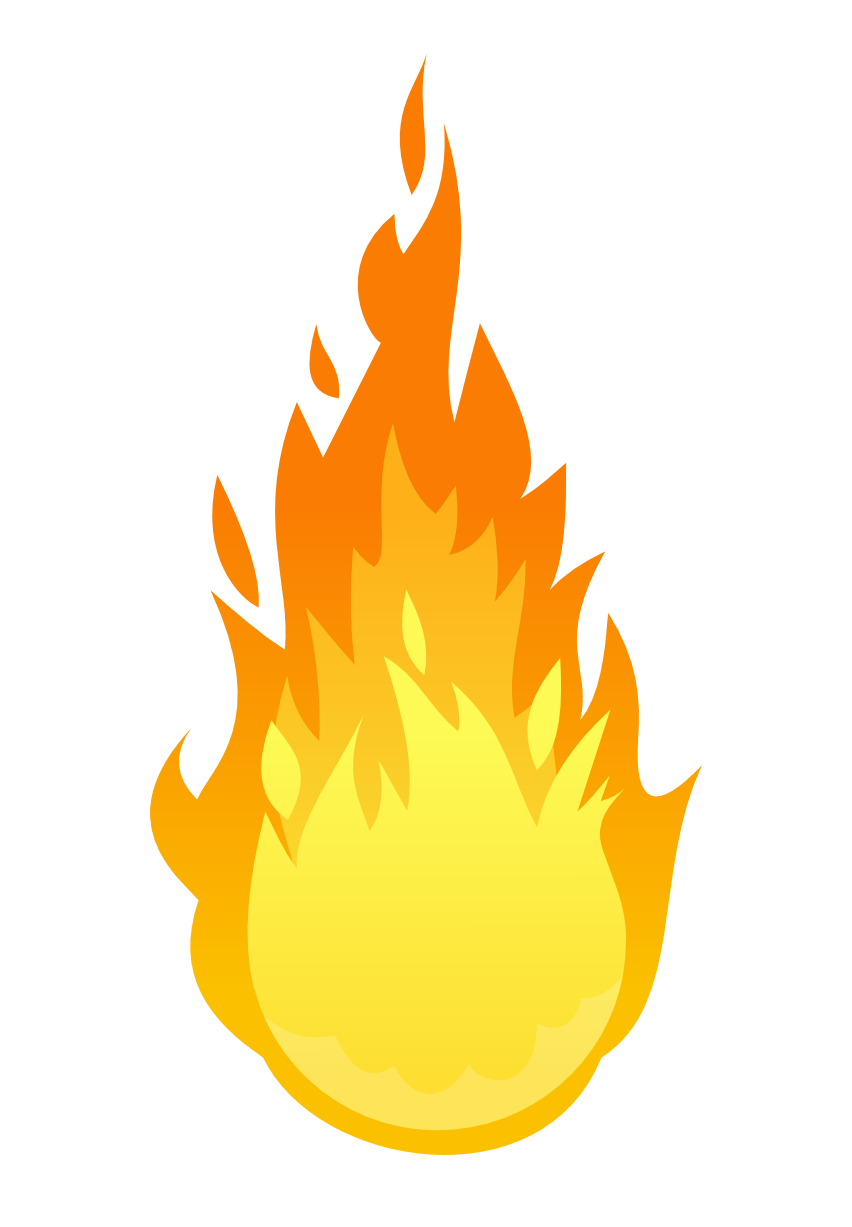 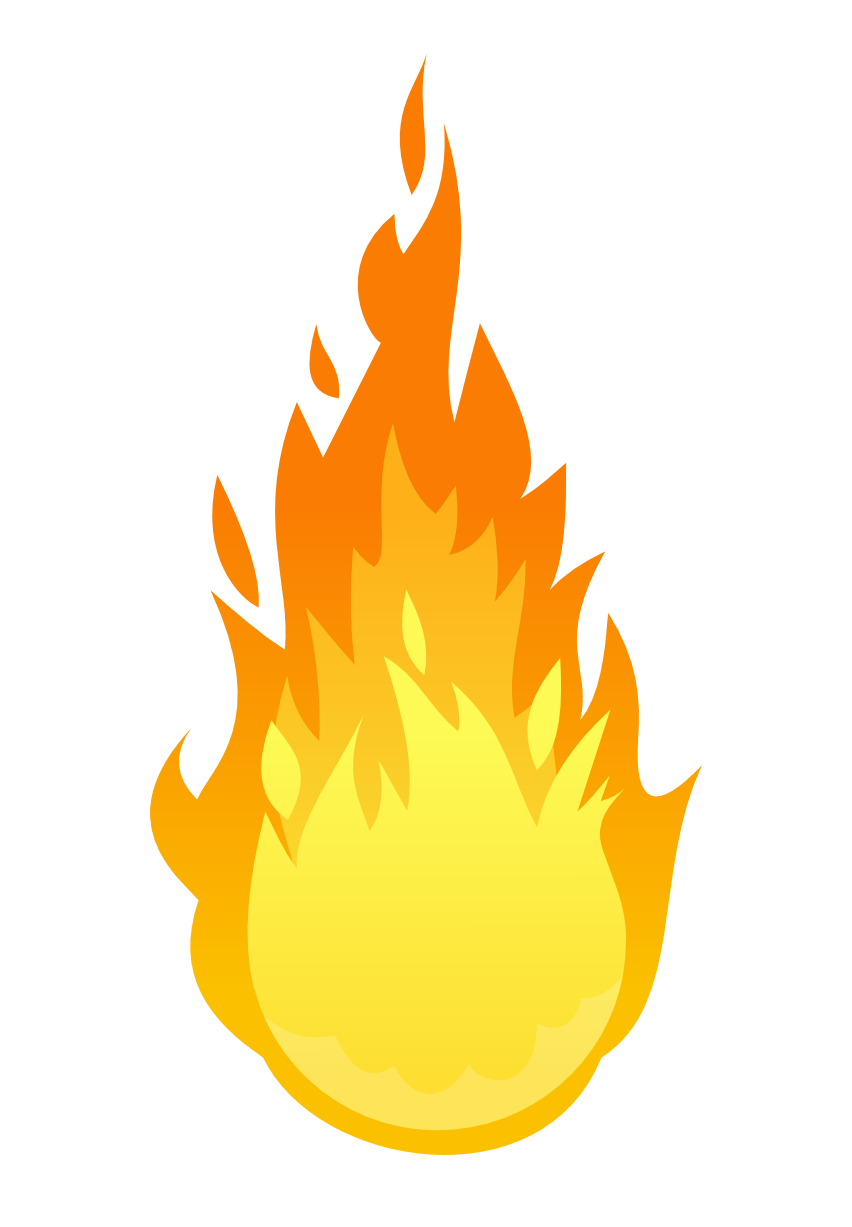 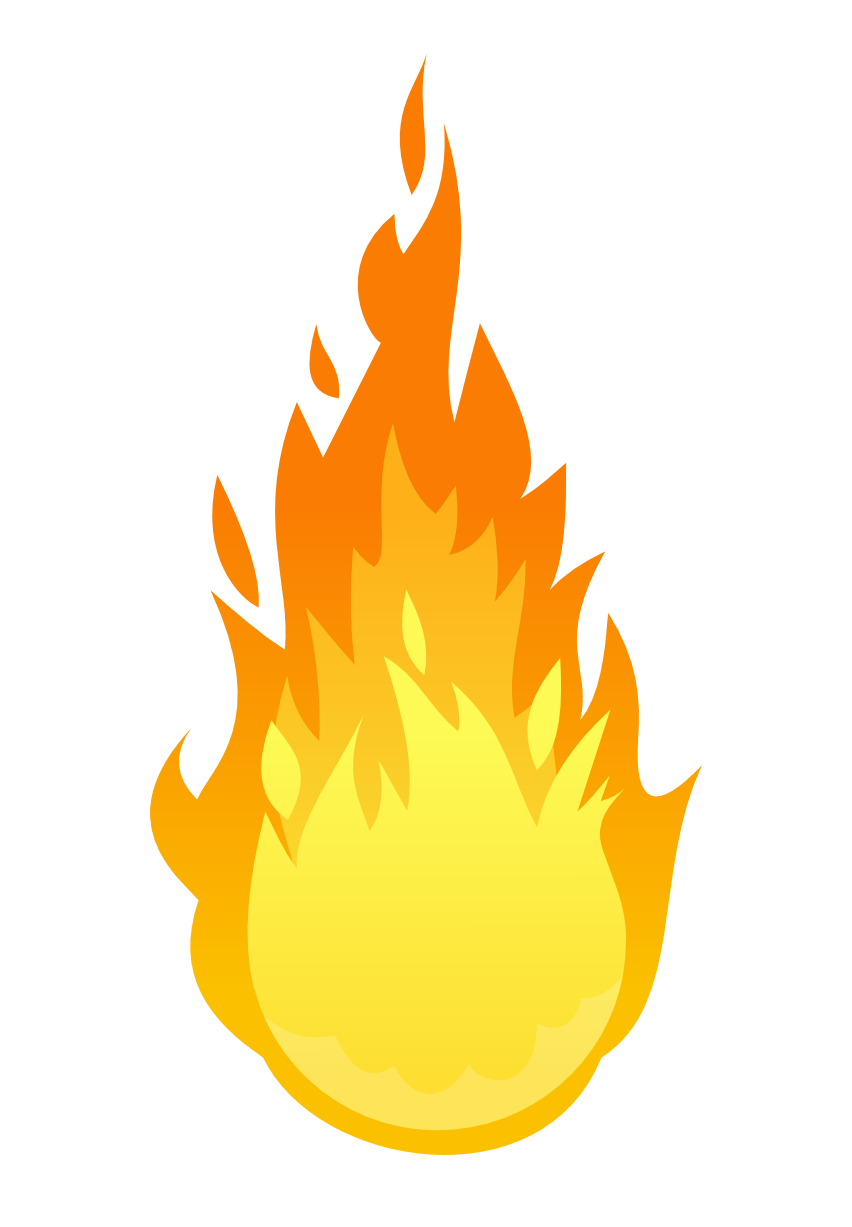 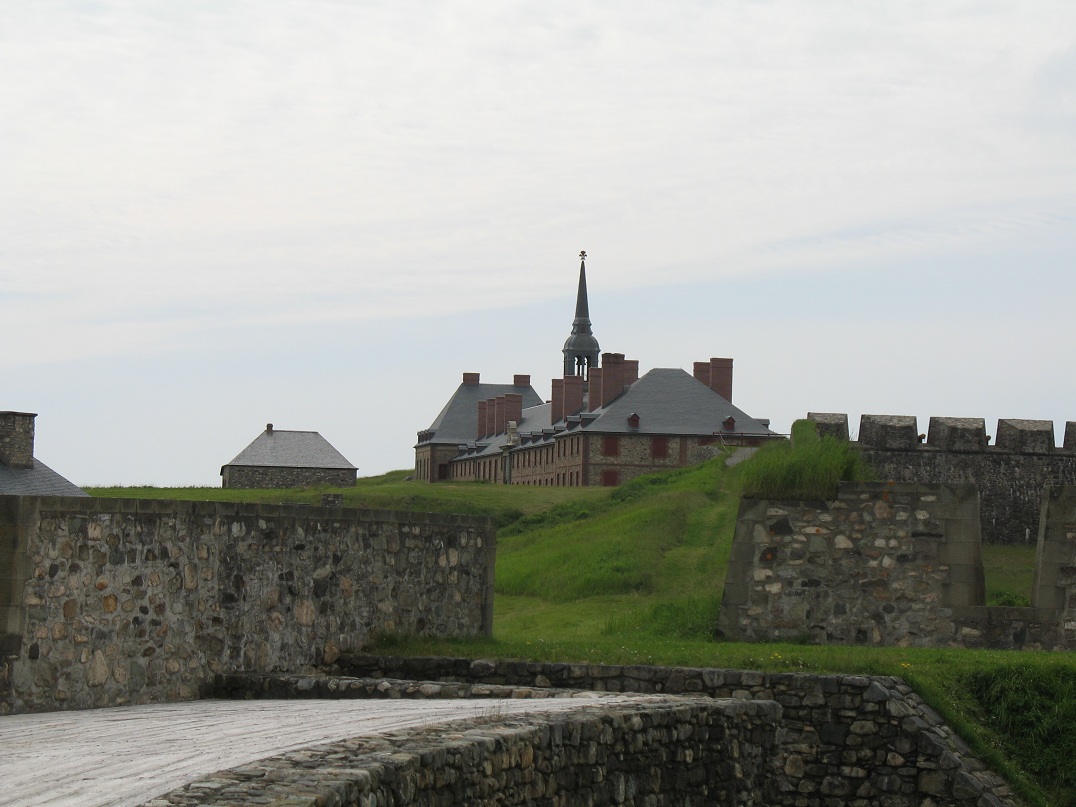 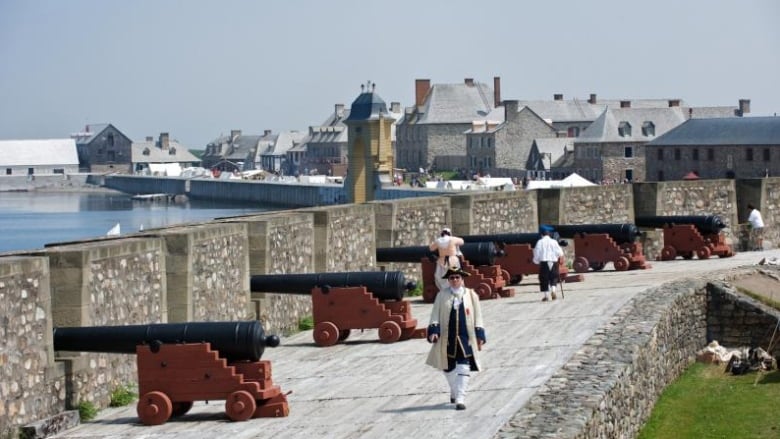 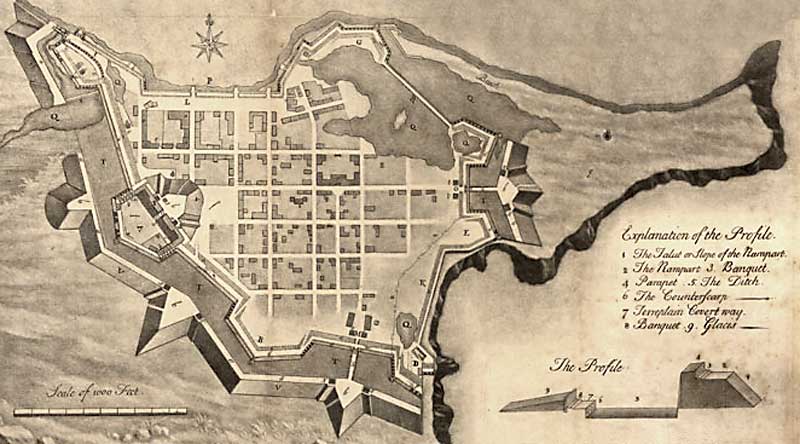 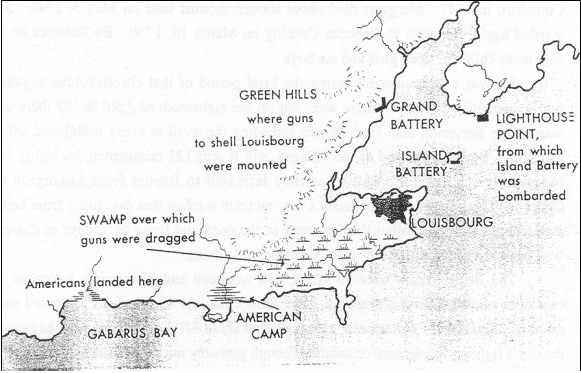 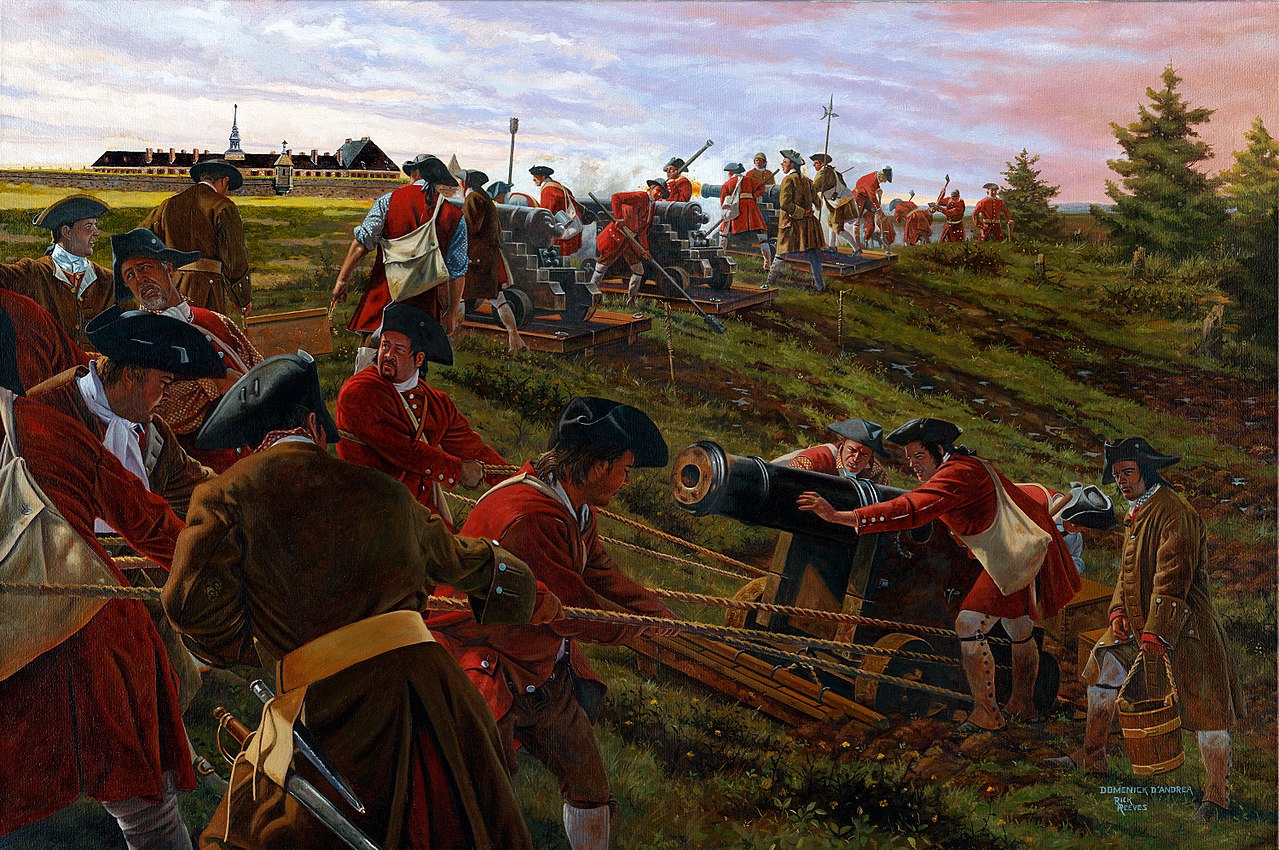 King George’s War(1744-1748)
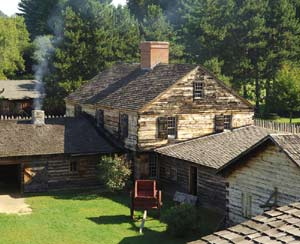 AKA: “The War of the Austrian Succession”
	-starts in Europe
In America: 
	1. Indian raids in NY, NH. 
	2. Attacks on Upper and Lower Ashuelot, NH (Keene and Swanzey)
	3. Three day siege of Fort at #4 (Charlestown NH)
	4. Colonial forces capture Fortress Louisbourg
Treaty of Aix La Chapelle: British give most things back, including Louisbourg
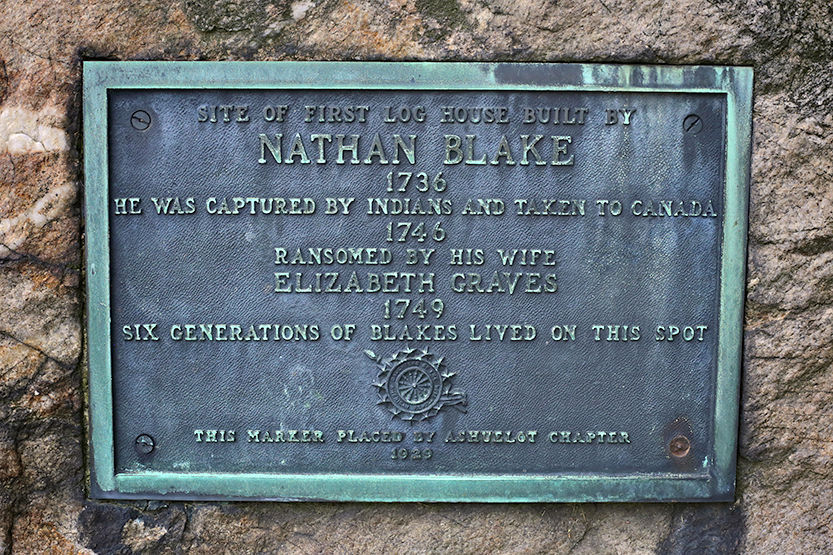 George III "George the Third, by the Grace of God, of the United Kingdom of Great Britain and Ireland King, Defender of the Faith."
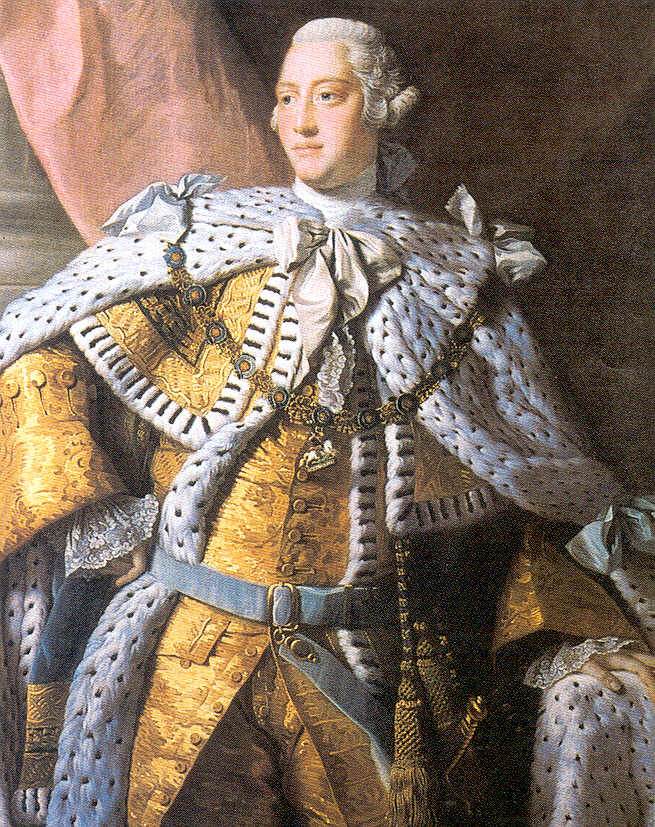 Reign:  1760-1820    (In America until 1776)
Notes: 
Lost 13 American colonies
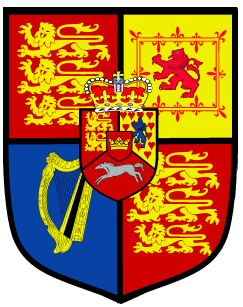